Deep Reinforcement Learning: Q-Learning
Garima Lalwani     Karan Ganju     Unnat Jain
Today’s takeaways
Bonus RL recap
Functional Approximation
Deep Q Network
Double Deep Q Network
Dueling Networks
Recurrent DQN
Solving “Doom”
Hierarchical DQN
Today’s takeaways
Bonus RL recap
Functional Approximation
Deep Q Network
Double Deep Q Network
Dueling Networks
Recurrent DQN
Solving “Doom”
Hierarchical DQN
Q-Learning
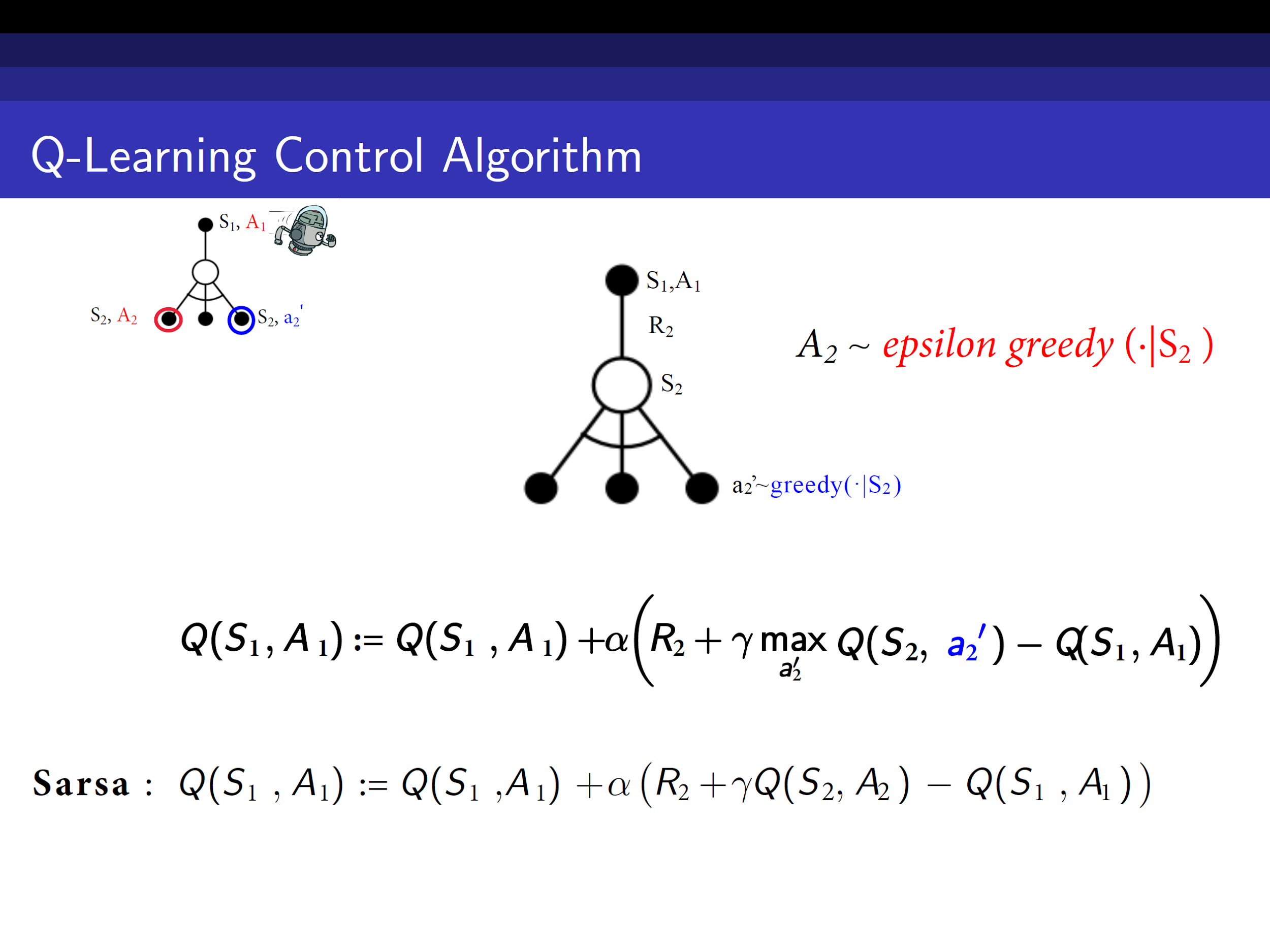 David Silver’s Introduction to RL lectures
Peter Abbeel’s Artificial Intelligence - Berkeley (Spring 2015)
[Speaker Notes: Q and V kya hote hain?]
Q-Learning
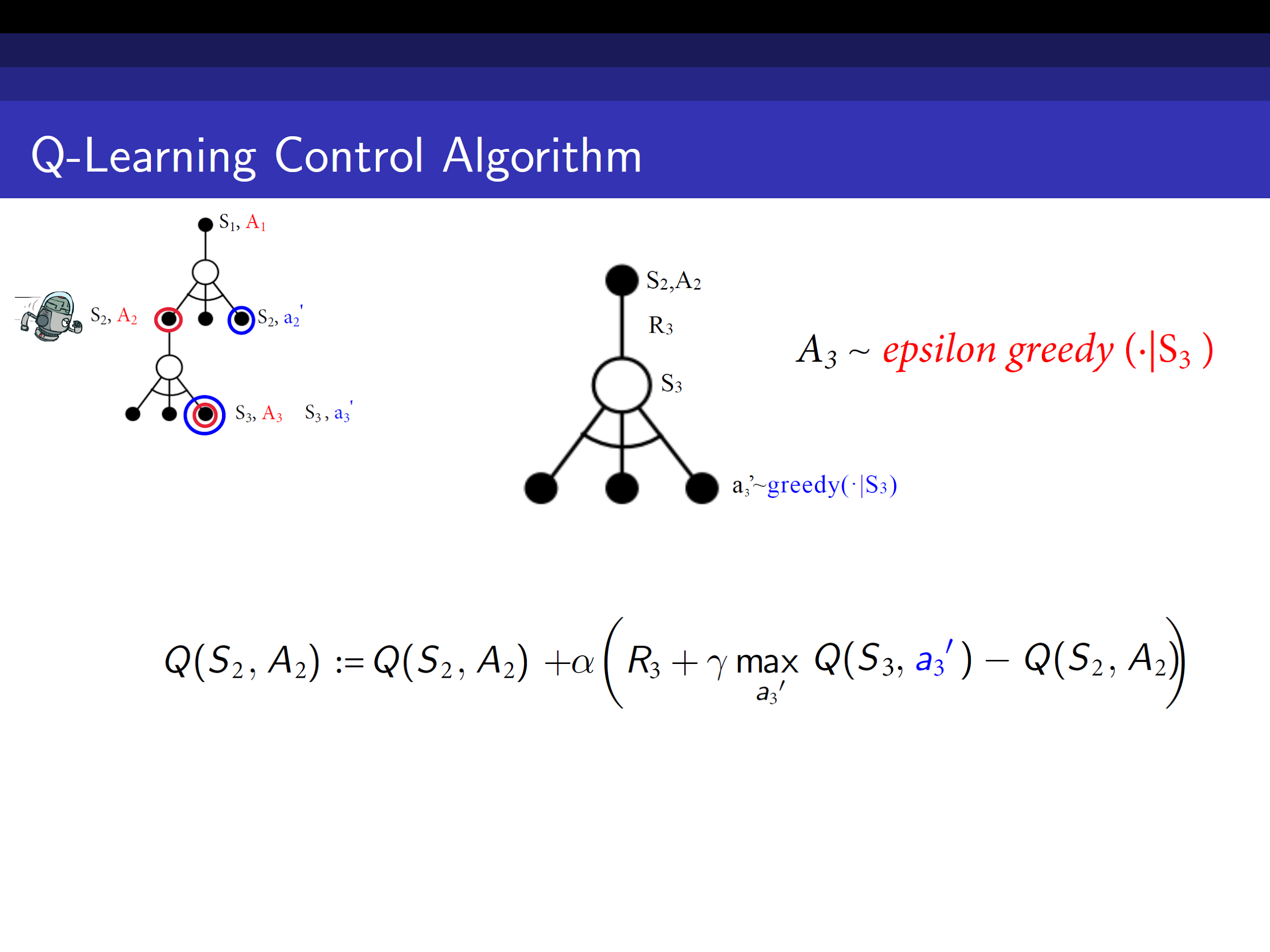 David Silver’s Introduction to RL lectures
Peter Abbeel’s Artificial Intelligence - Berkeley (Spring 2015)
Q-Learning
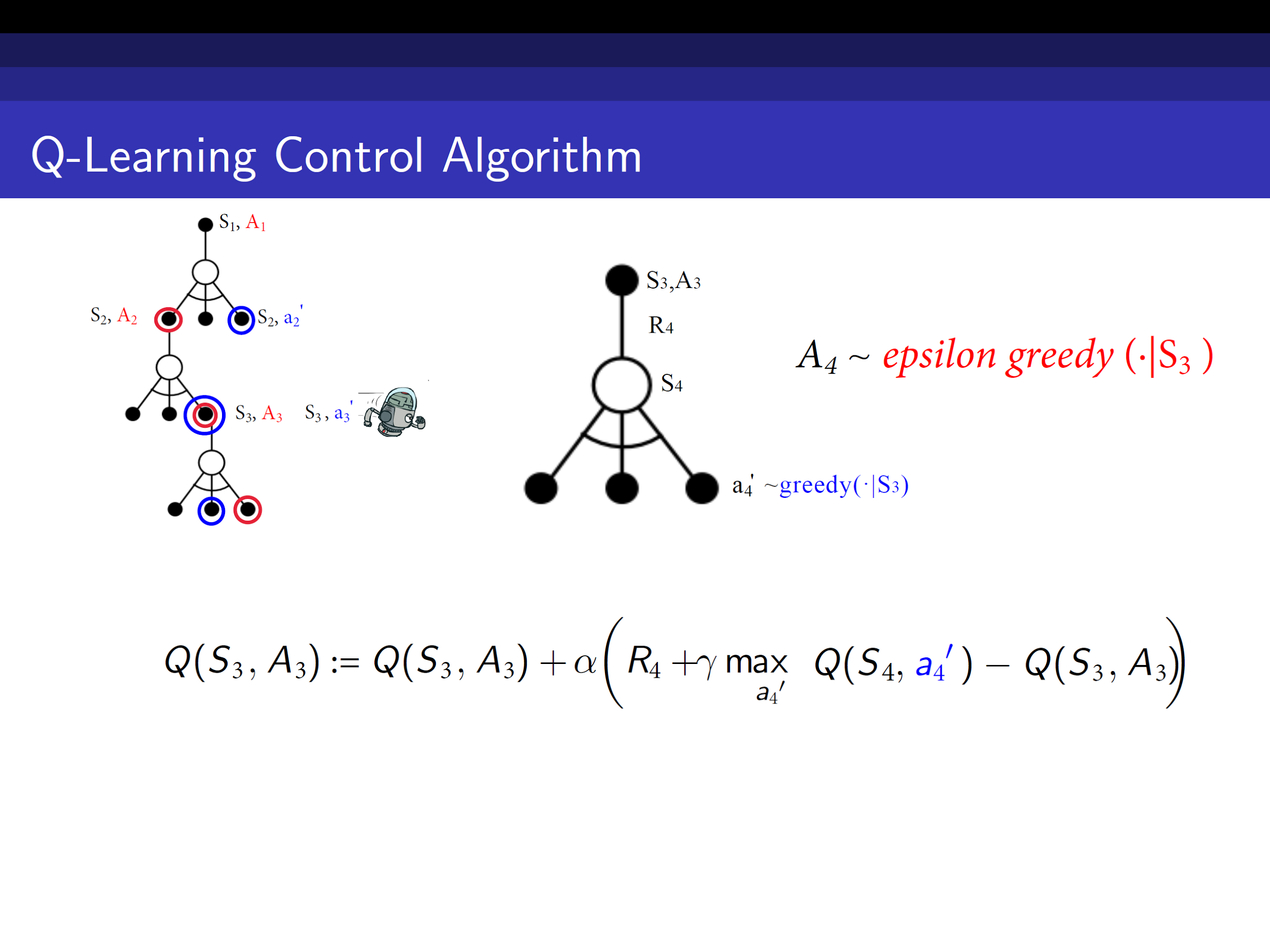 David Silver’s Introduction to RL lectures
Peter Abbeel’s Artificial Intelligence - Berkeley (Spring 2015)
Today’s takeaways
Bonus RL recap
Functional Approximation
Deep Q Network
Double Deep Q Network
Dueling Networks
Recurrent DQN
Solving “Doom”
Hierarchical DQN
Function Approximation - Why?
Value functions
Every state s has an entry V(s)
Every state-action pair (s, a) has an entry Q(s, a)
How to get Q(s,a) → Table lookup 
What about large MDPs?
Estimate value function with function approximation


Generalise from seen states to unseen states
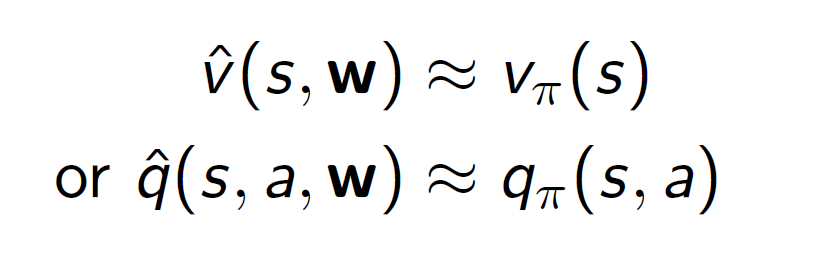 [Speaker Notes: Pi likh le yaar!]
Function Approximation - How?
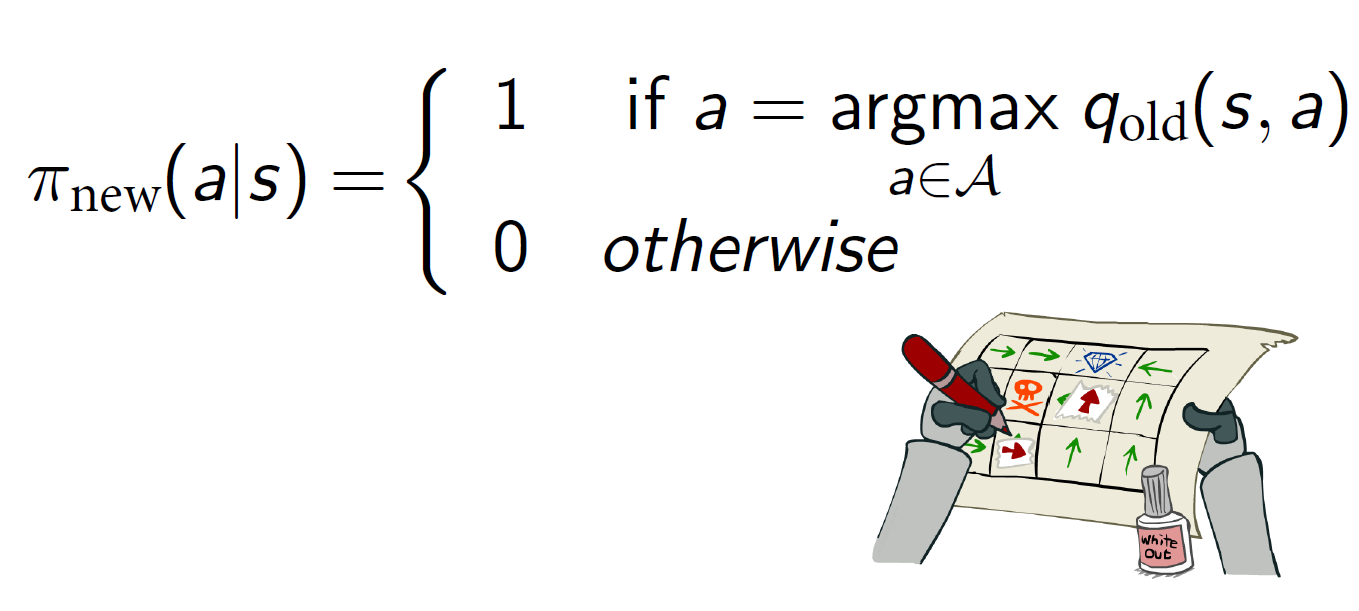 Why Q?
How to approximate?
Features for state s  |  s,a → x(s,a)
Linear model  |  Q(s,a) = wTx(s,a)
Deep Neural Nets - CS598  |  Q(s,a) = NN(s,a)
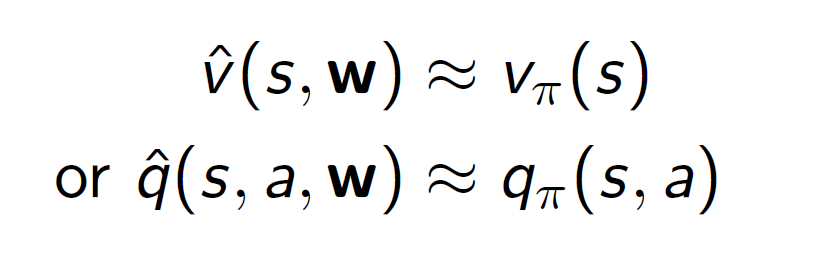 Function Approximation - Demo
Today’s takeaways
Bonus RL recap
Functional Approximation
Deep Q Network
Double Deep Q Network
Dueling Networks
Recurrent DQN
Solving “Doom”
Hierarchical DQN
Deep Q Network
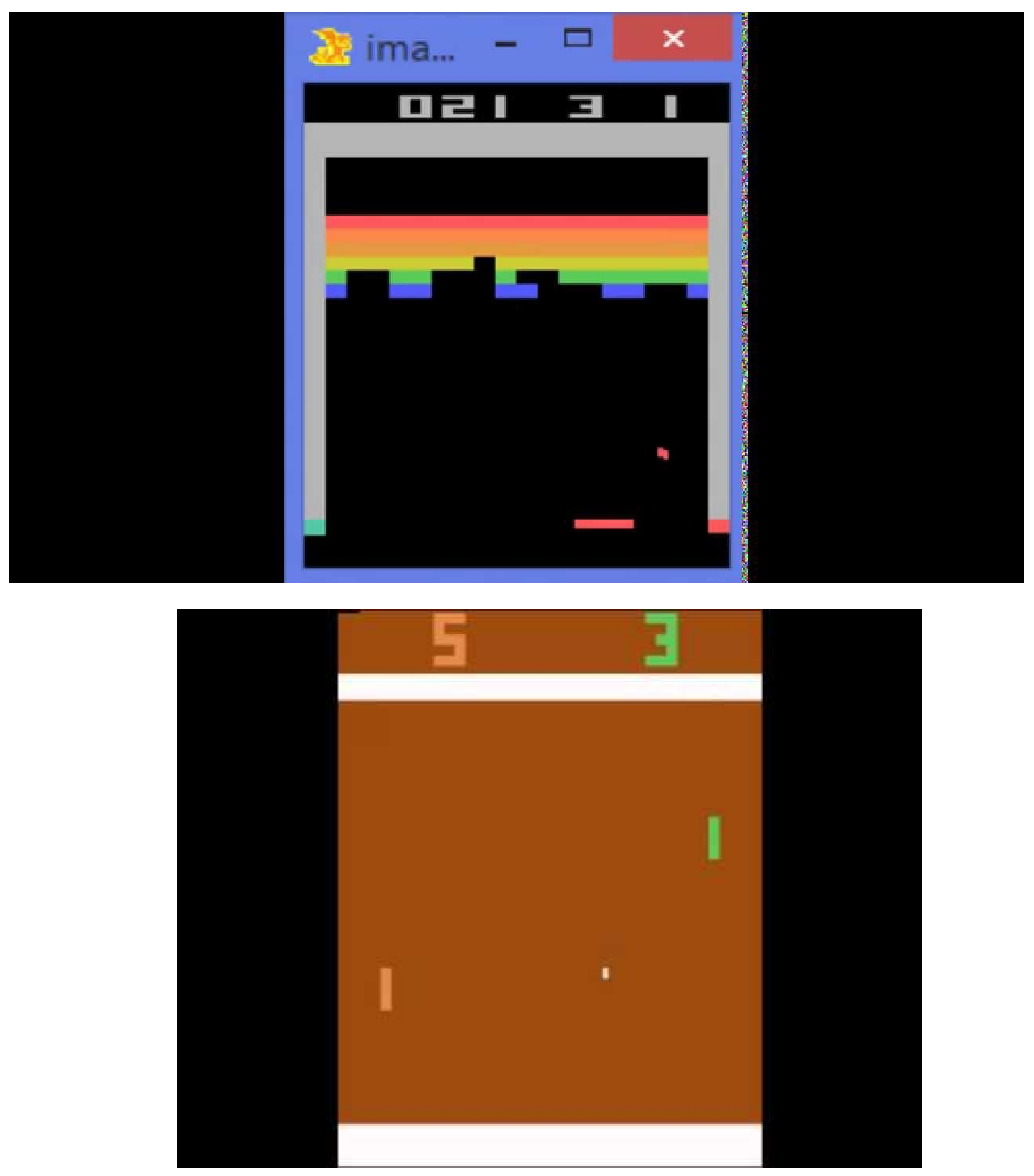 2) Output: Q(s,ai)
Q(s,a1)
Q(s,a2)
Q(s,a3)
.
.
.
.
.
.
.
.
.
Q(s,a18)
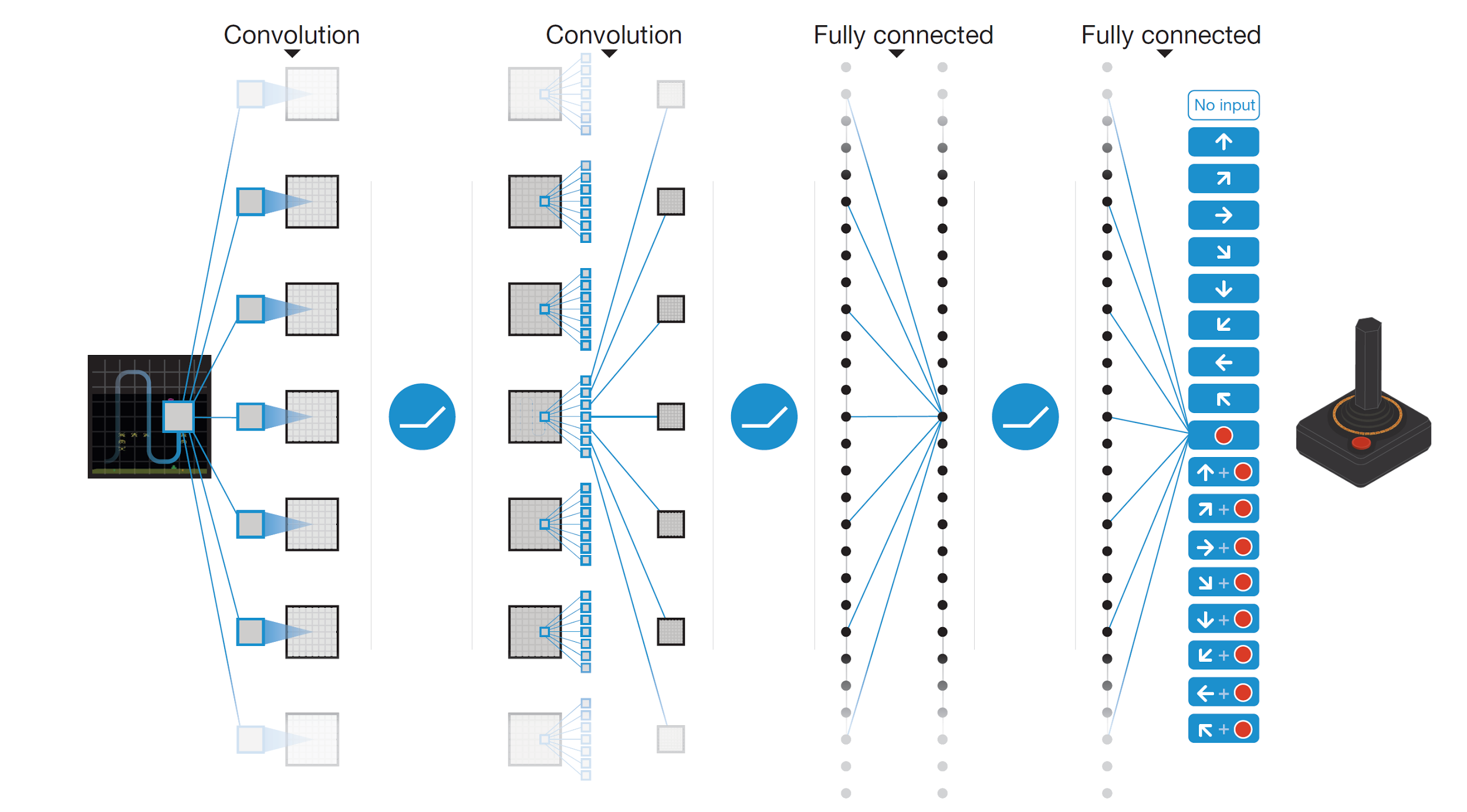 1) Input:4 images = current frame + 3 previous
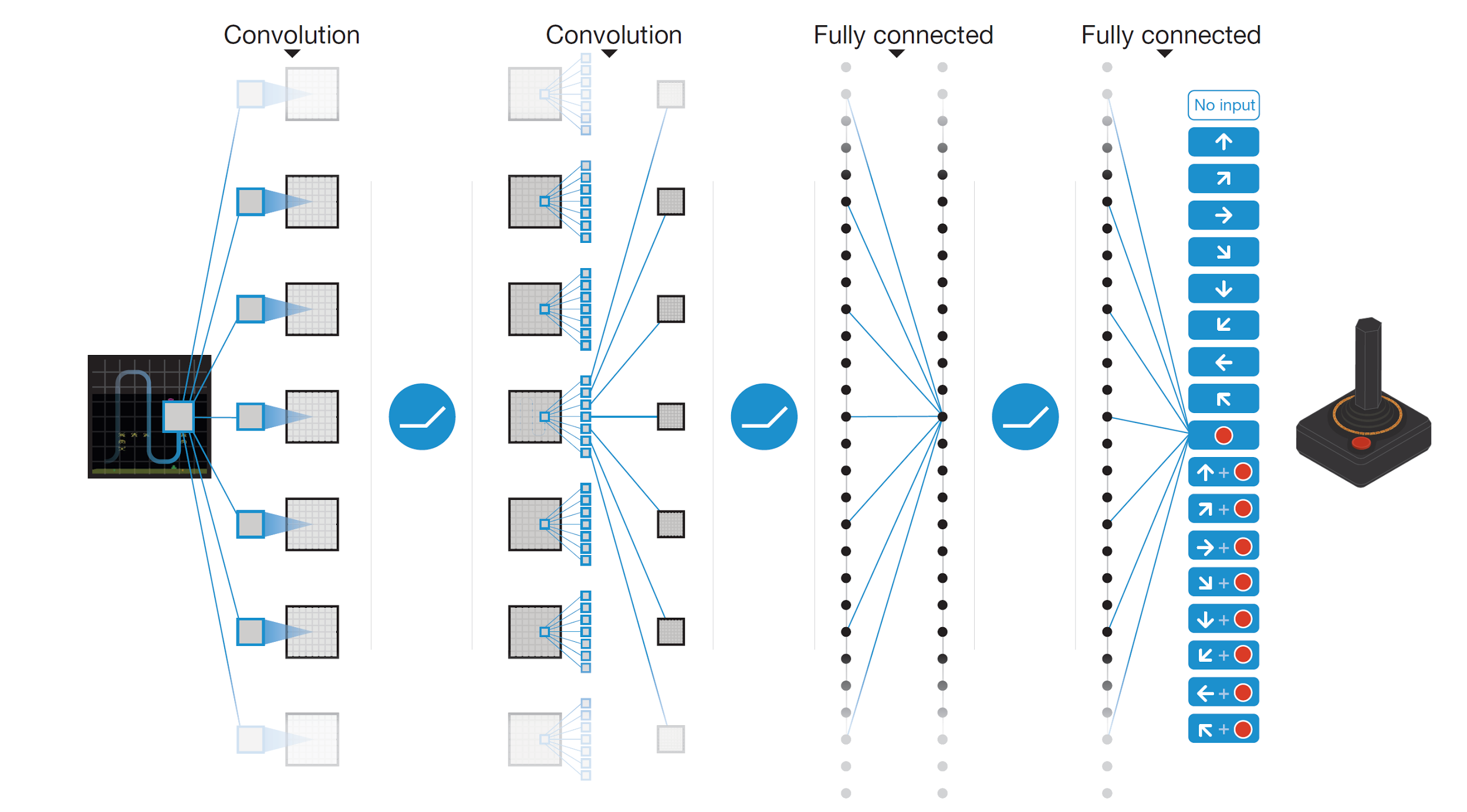 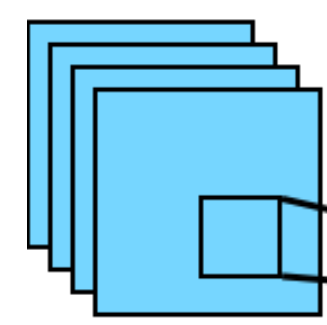 Mnih, Volodymyr, et al. "Human-level control through deep reinforcement learning." Nature 518.7540 (2015): 529-533.
Deep Q Network
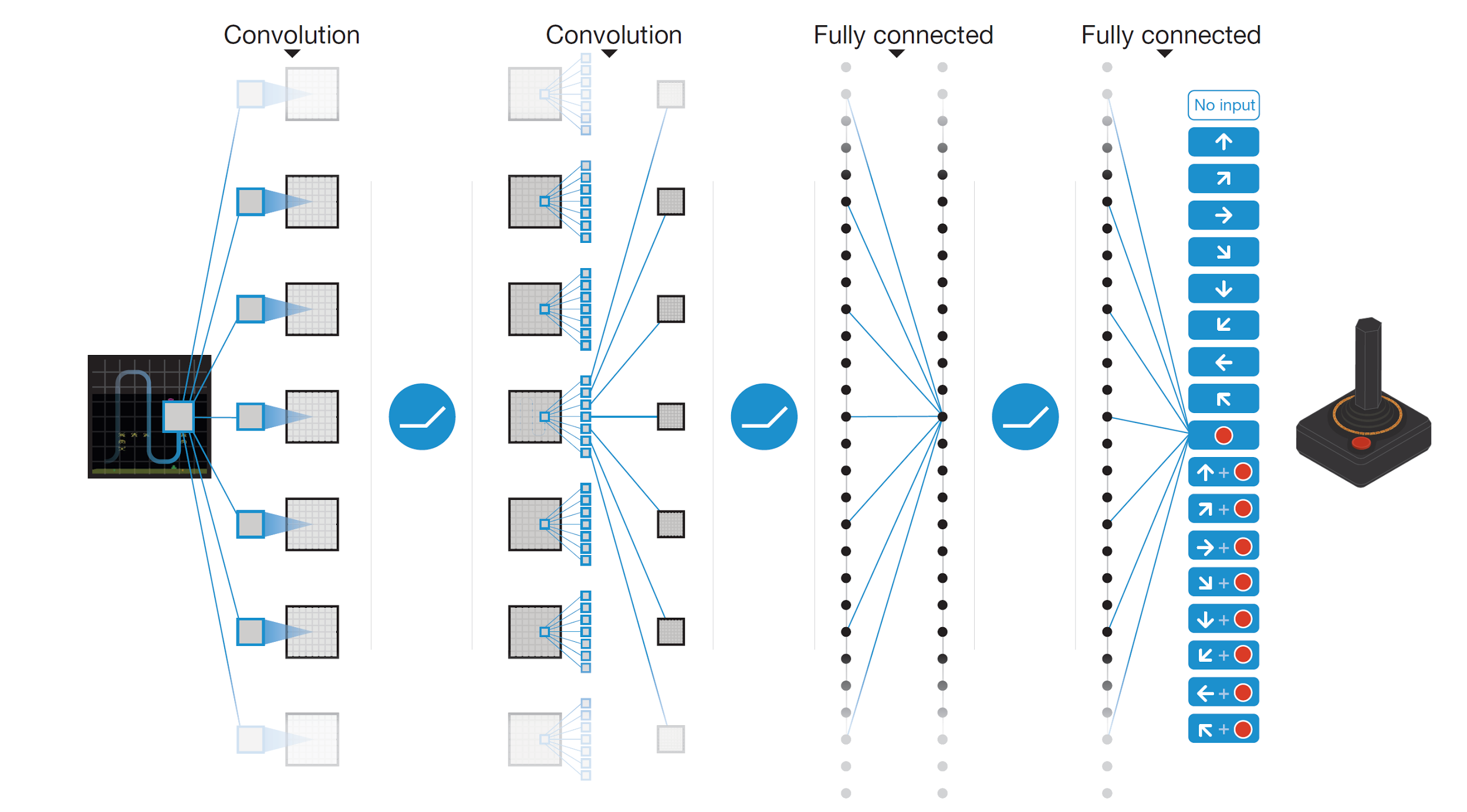 2) Output: Q(s,ai)
Q(s,a1)
Q(s,a2)
Q(s,a3)
.
.
.
.
.
.
.
.
.
Q(s,a18)
1) Input:4 images = current frame + 3 previous
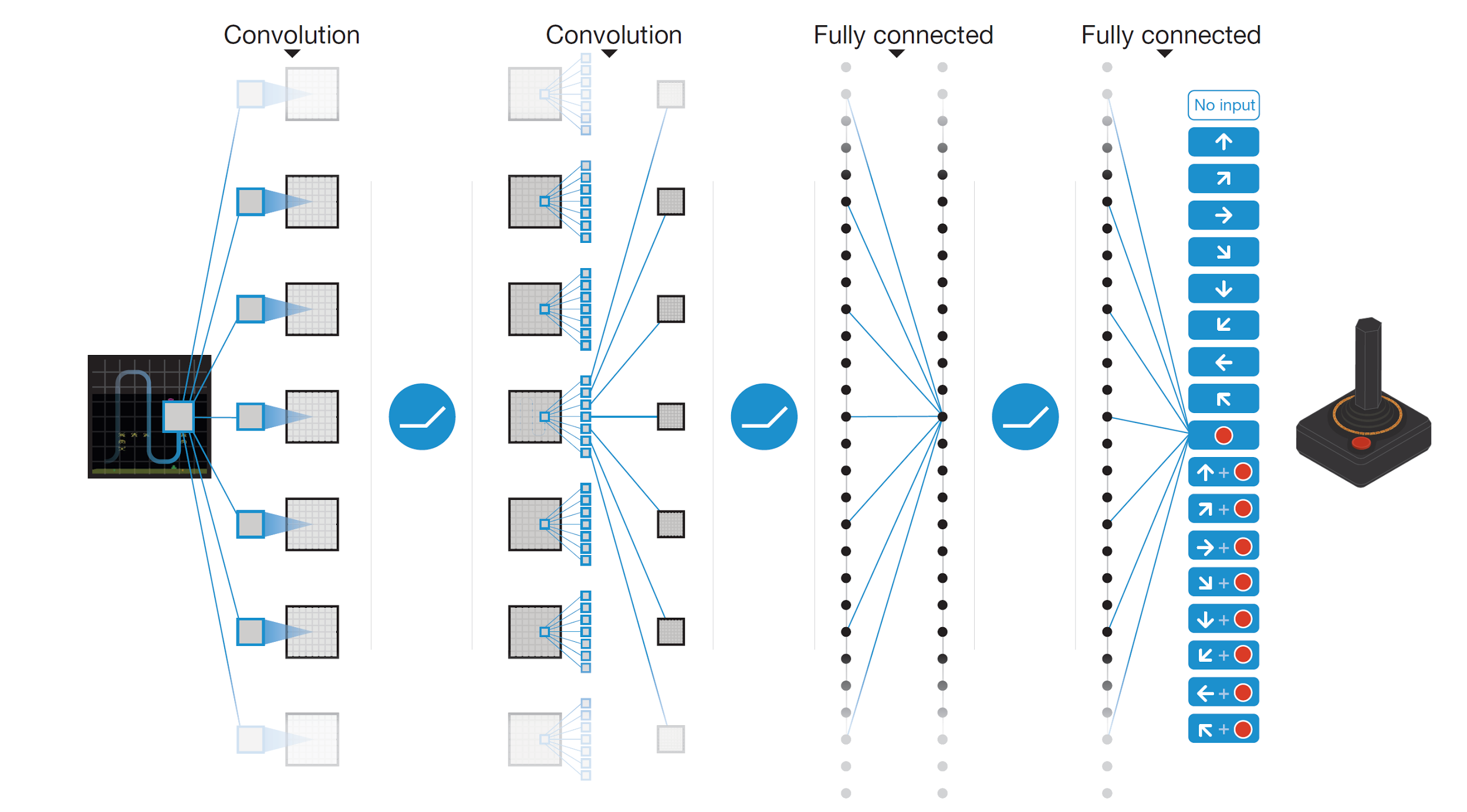 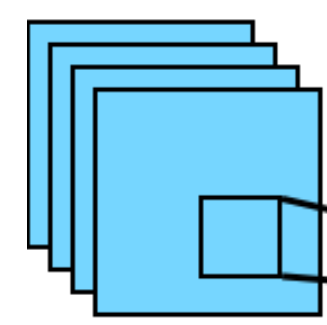 Mnih, Volodymyr, et al. "Human-level control through deep reinforcement learning." Nature 518.7540 (2015): 529-533.
Deep Q Network
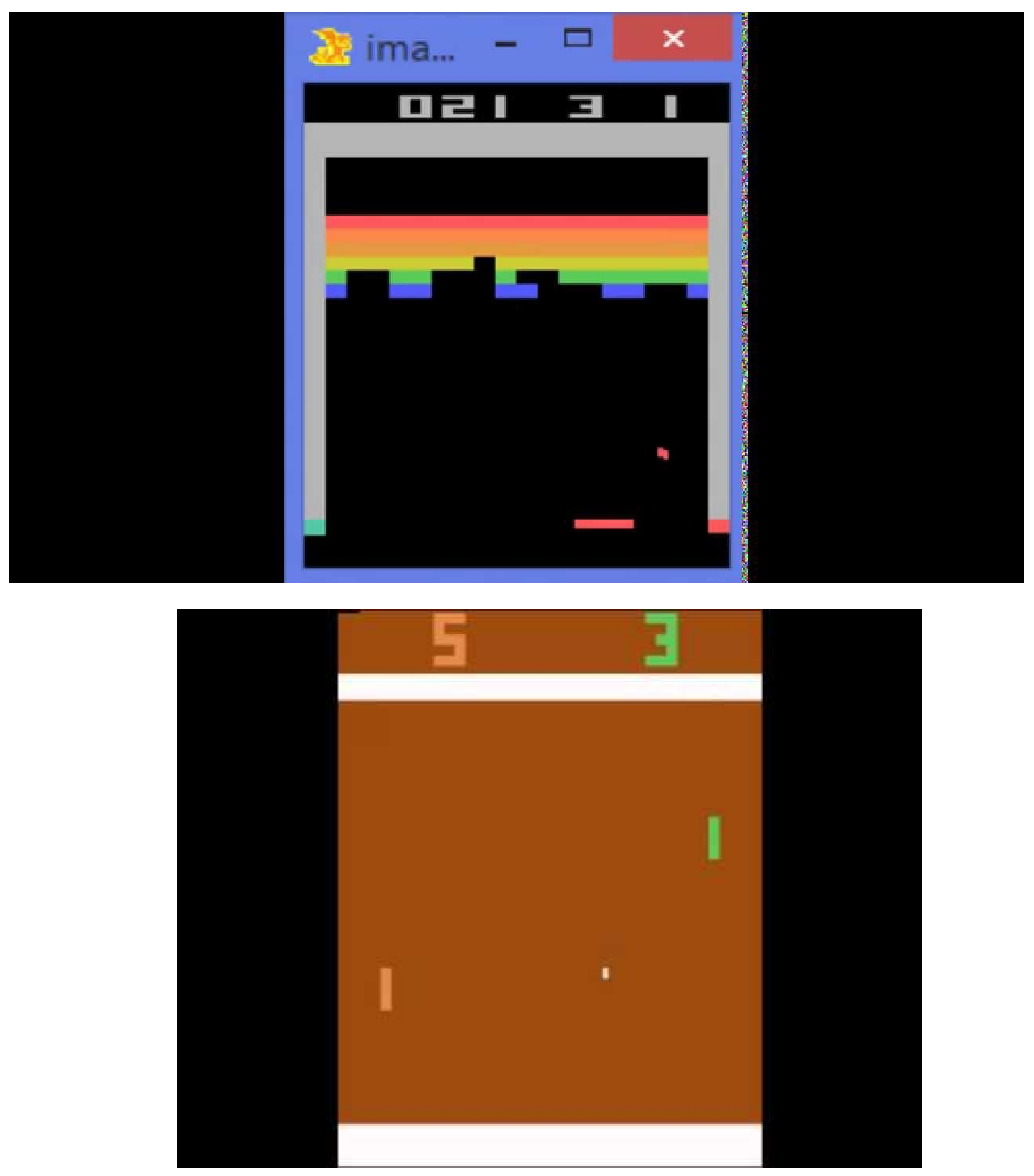 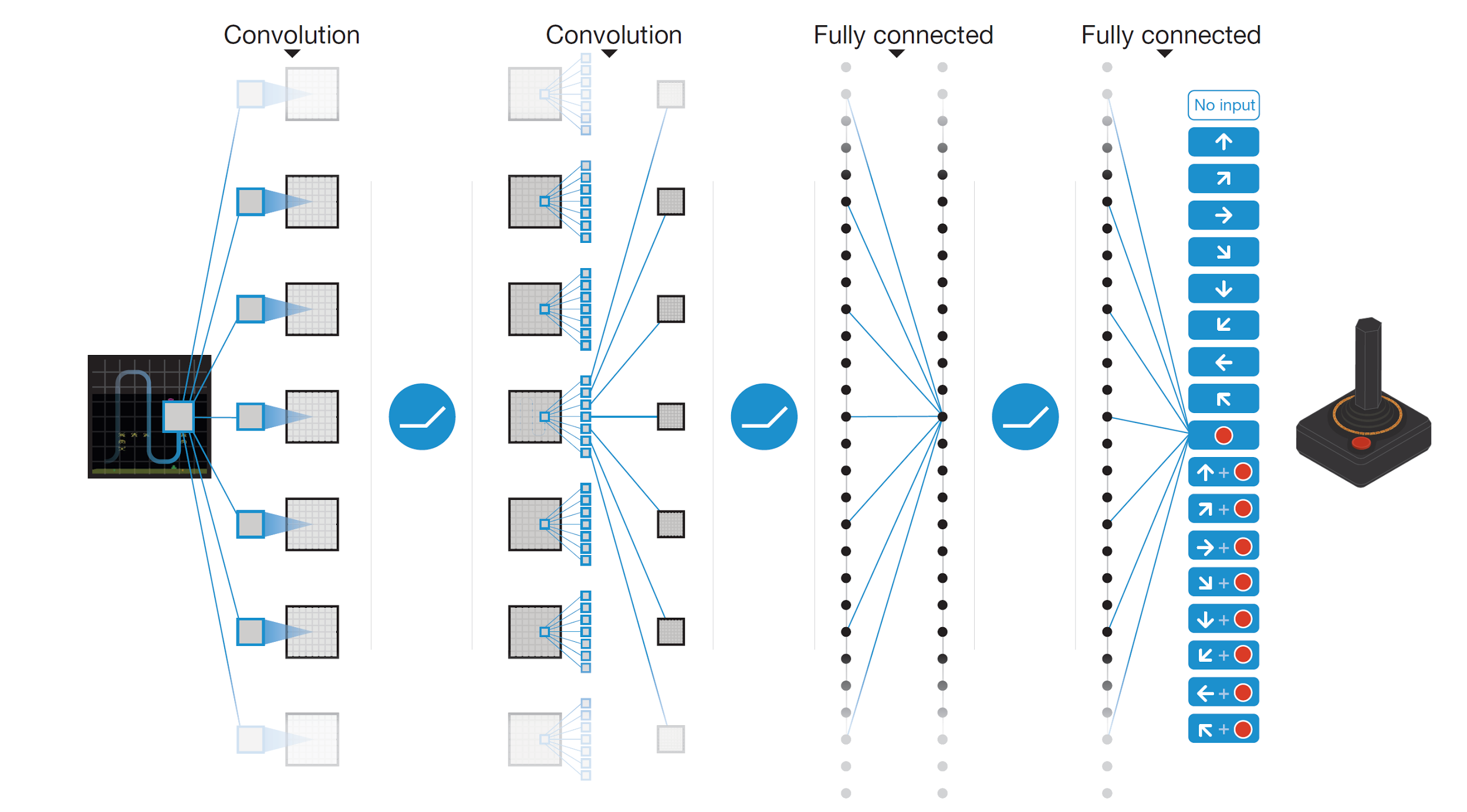 2) Output: Q(s,ai)
Q(s,a1)
Q(s,a2)
Q(s,a3)
.
.
.
.
.
.
.
.
.
Q(s,a18)
1) Input:4 images = current frame + 3 previous
?
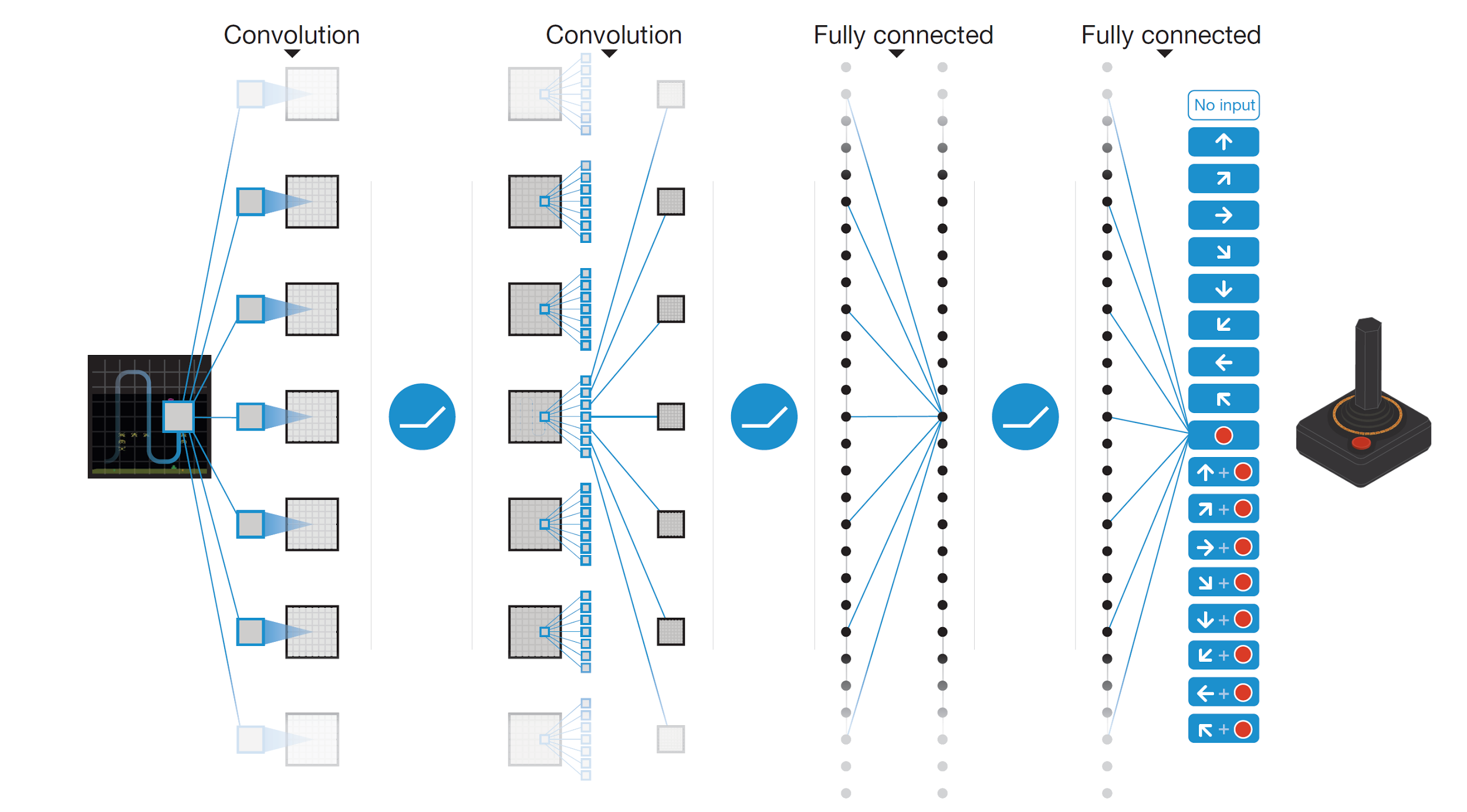 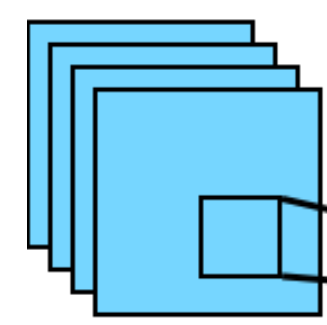 Mnih, Volodymyr, et al. "Human-level control through deep reinforcement learning." Nature 518.7540 (2015): 529-533.
Deep Q Network
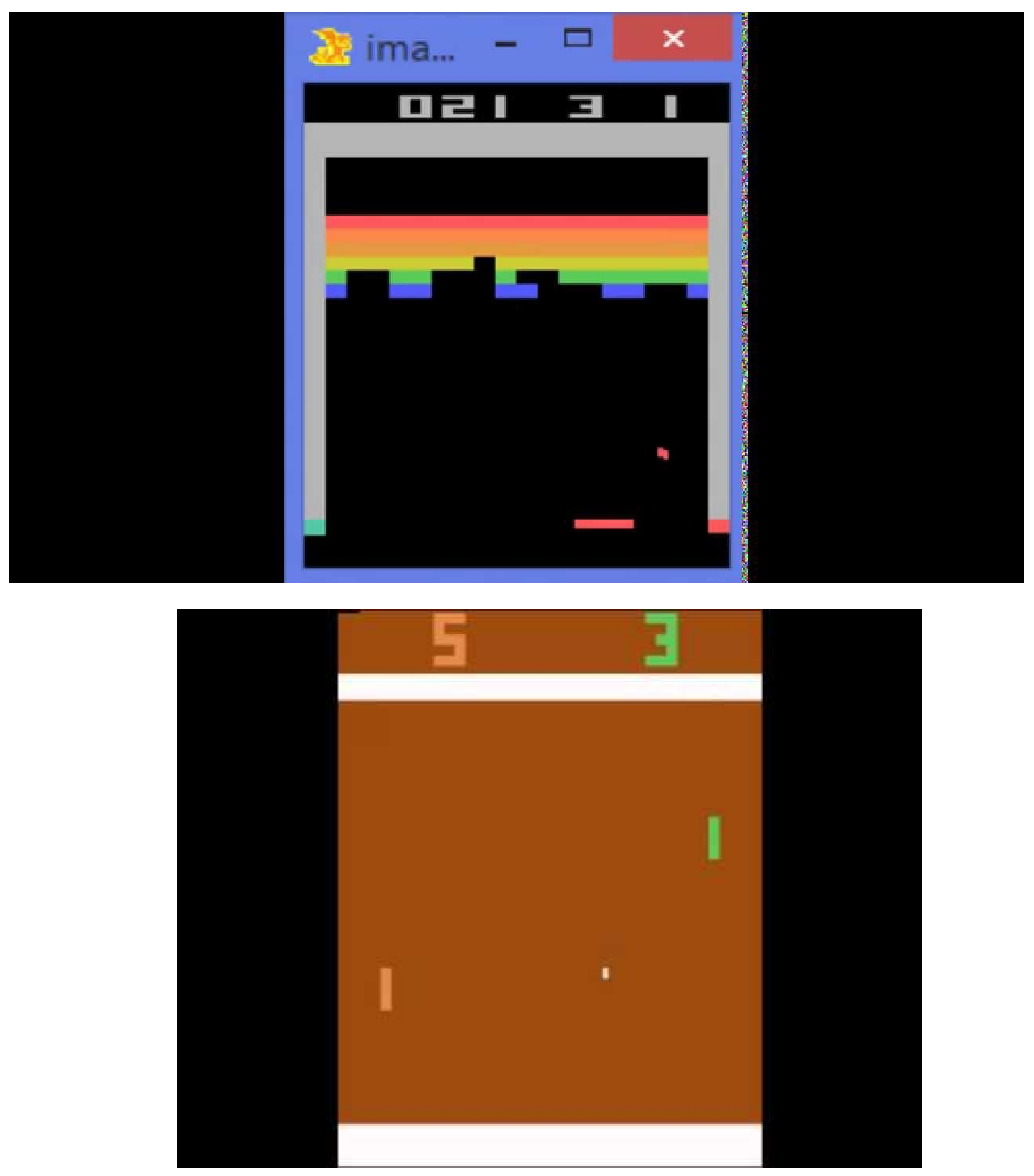 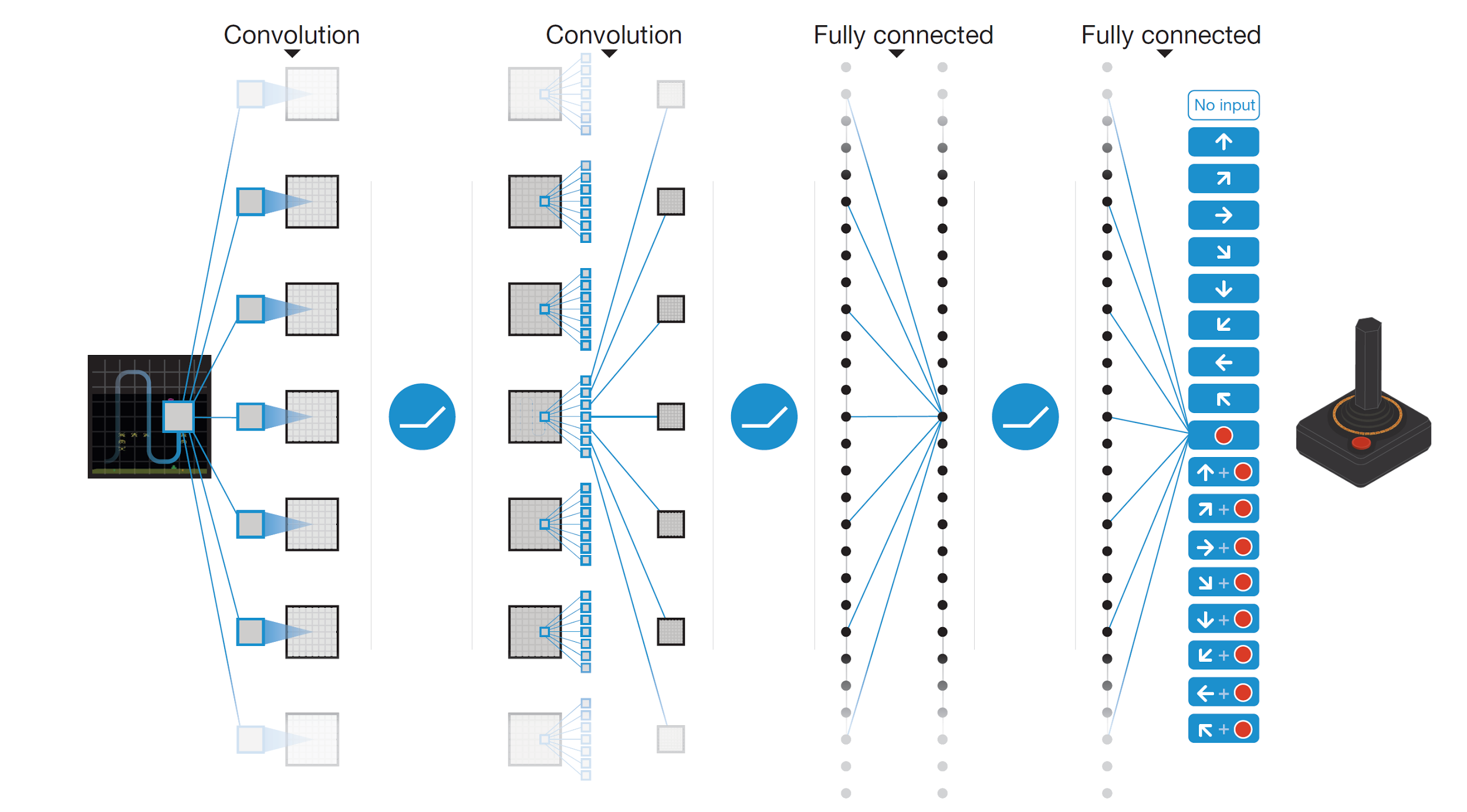 2) Output: Q(s,ai)
Q(s,a1)
Q(s,a2)
Q(s,a3)
.
.
.
.
.
.
.
.
.
Q(s,a18)
1) Input:4 images = current frame + 3 previous
𝝓(s)
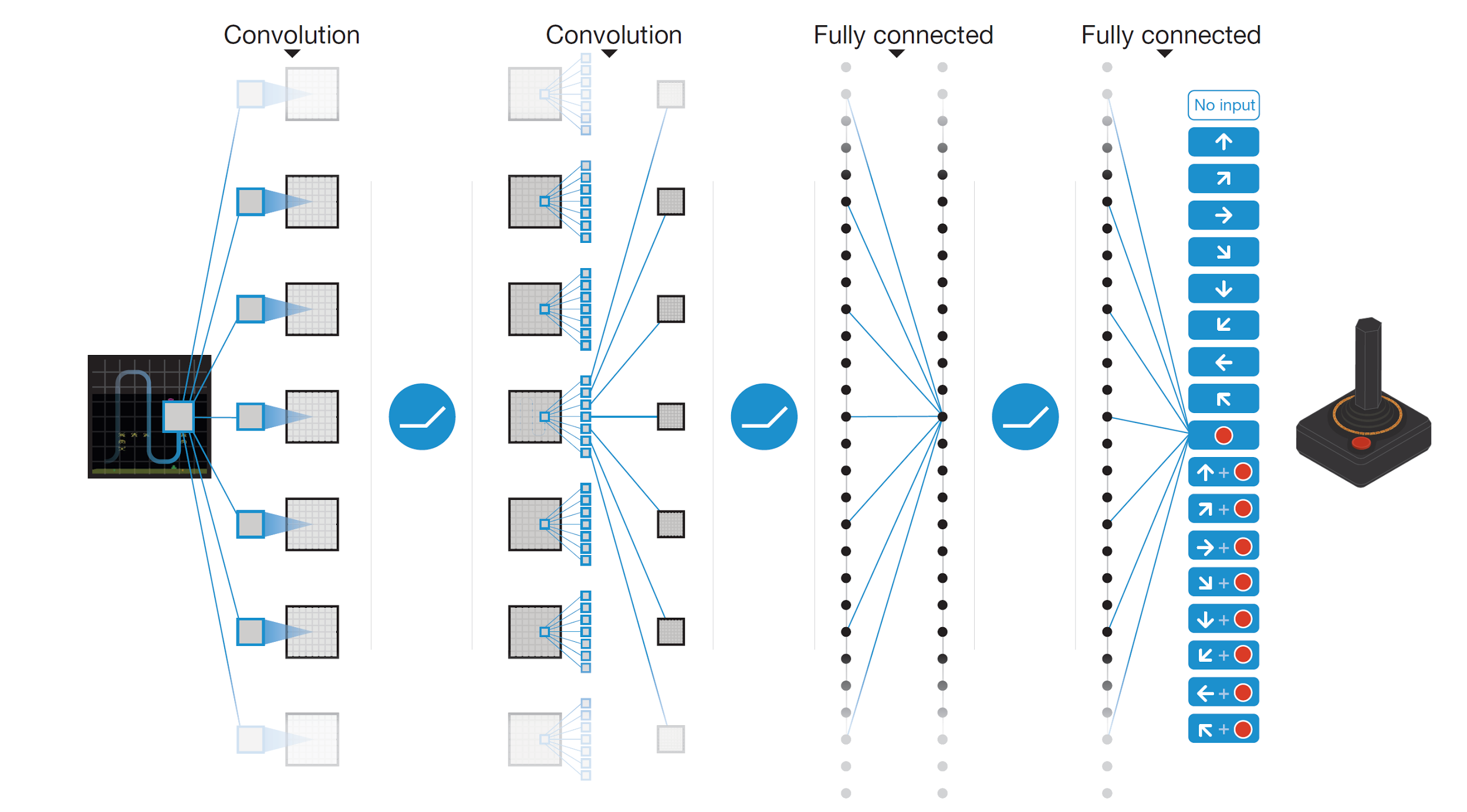 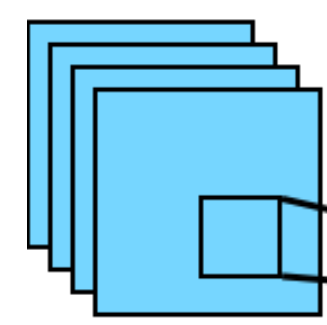 Mnih, Volodymyr, et al. "Human-level control through deep reinforcement learning." Nature 518.7540 (2015): 529-533.
Deep Q Network
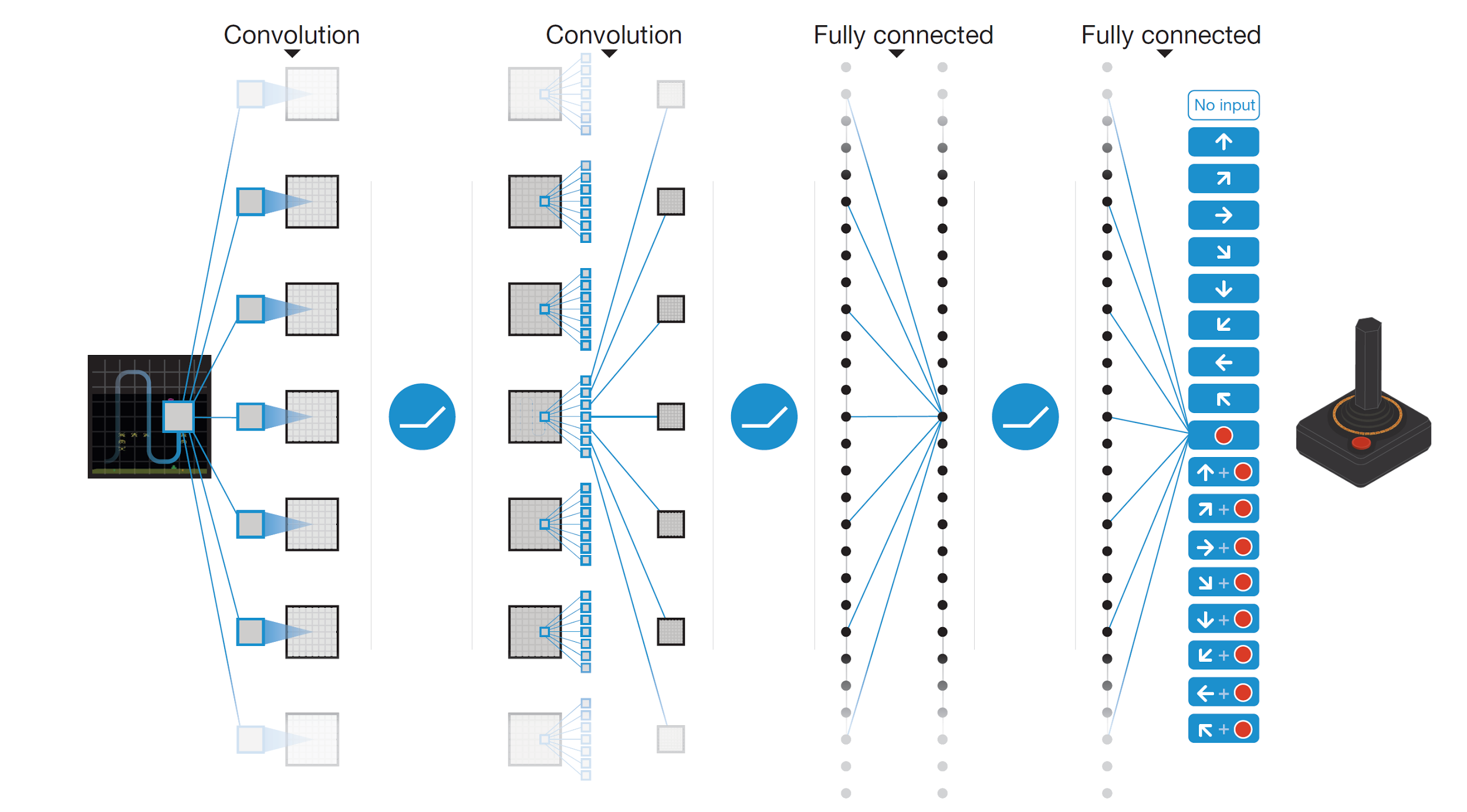 2) Output: Q(s,ai)
Q(s,a1)
Q(s,a2)
Q(s,a3)
.
.
.
.
.
.
.
.
.
Q(s,a18)
1) Input:4 images = current frame + 3 previous
𝝓(s)
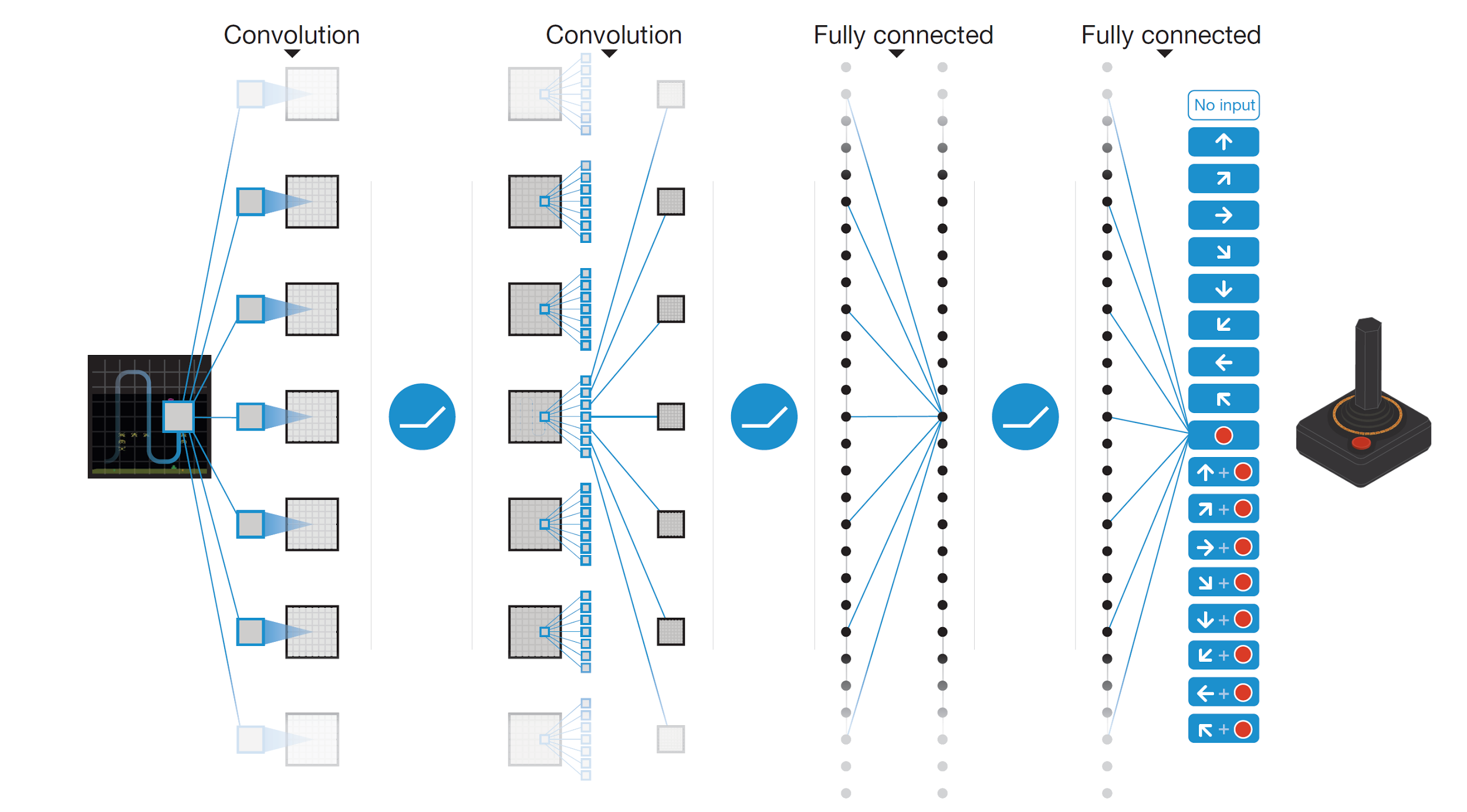 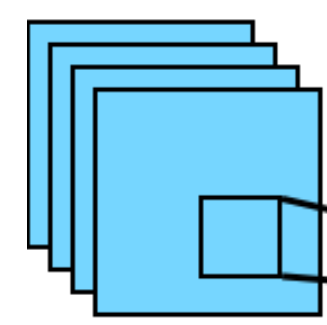 Mnih, Volodymyr, et al. "Human-level control through deep reinforcement learning." Nature 518.7540 (2015): 529-533.
Deep Q Network
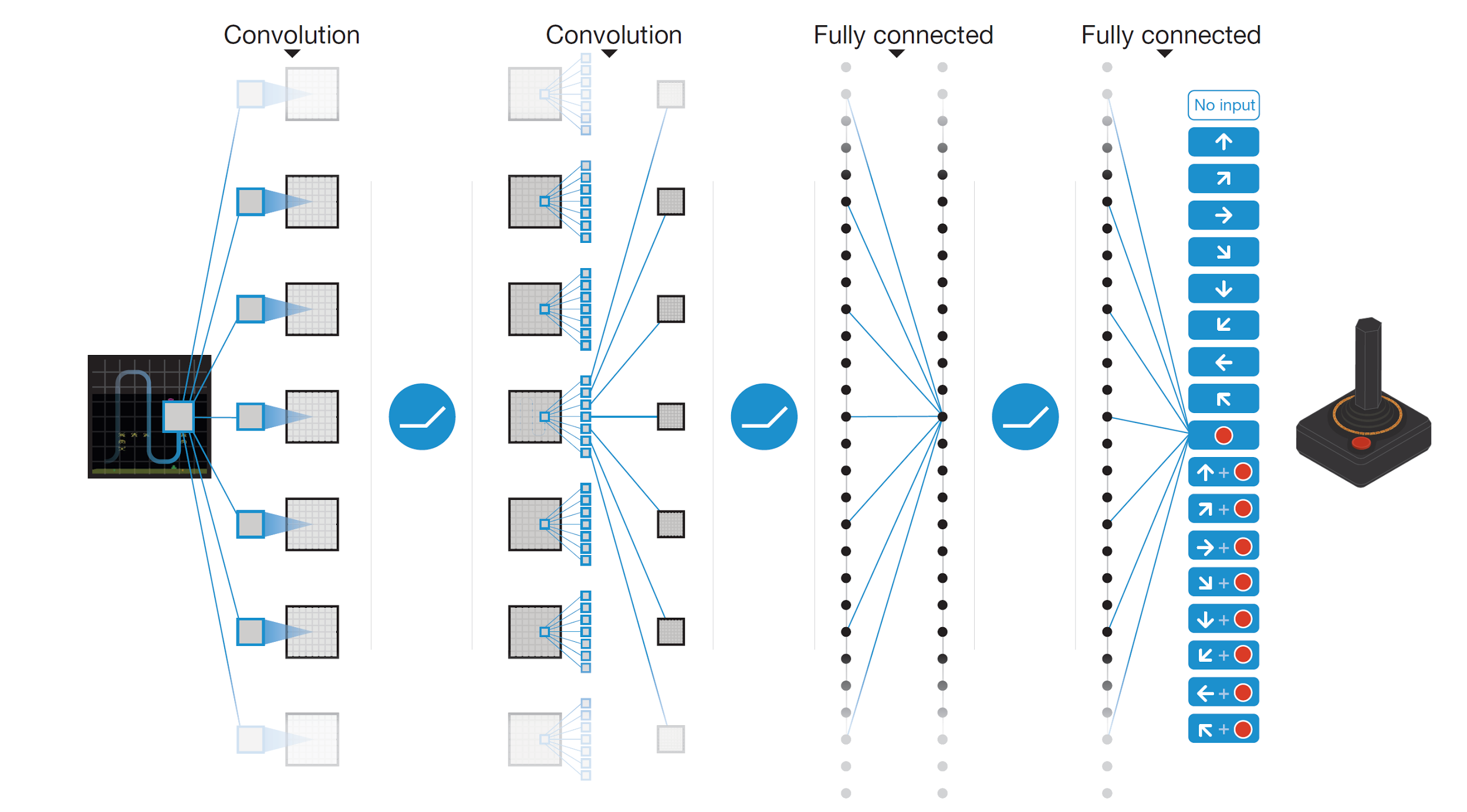 2) Output: Q(s,ai)
Q(s,a1)
Q(s,a2)
Q(s,a3)
.
.
.
.
.
.
.
.
.
Q(s,a18)
1) Input:4 images = current frame + 3 previous
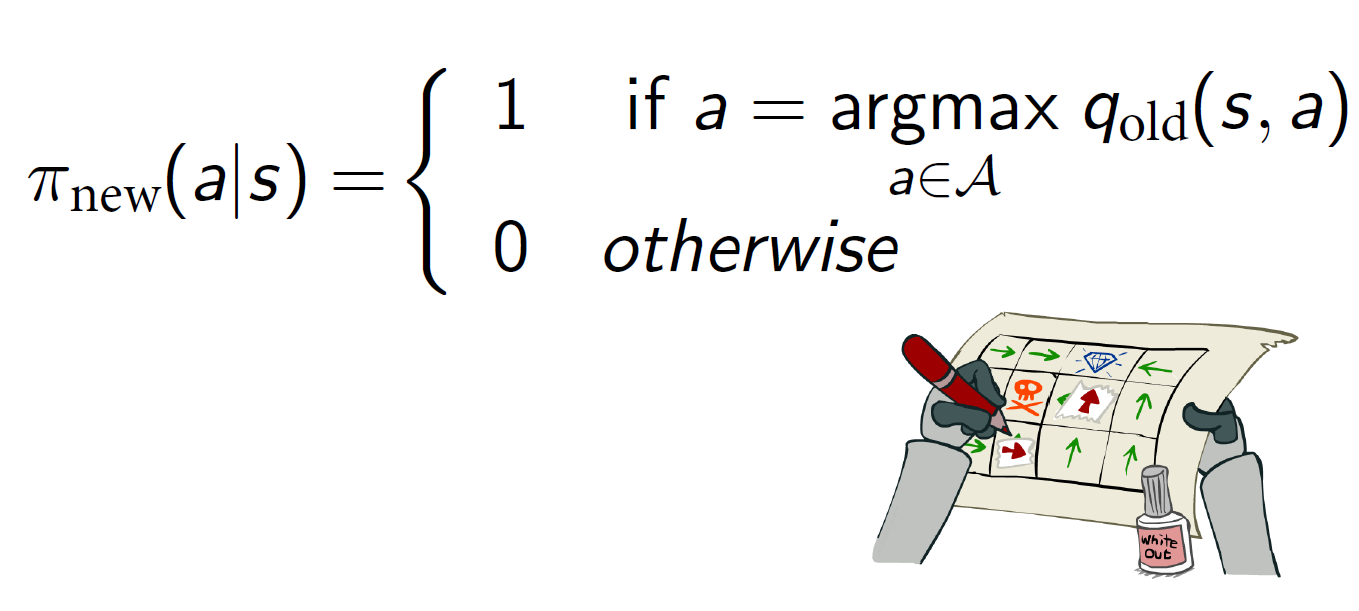 𝝓(s)
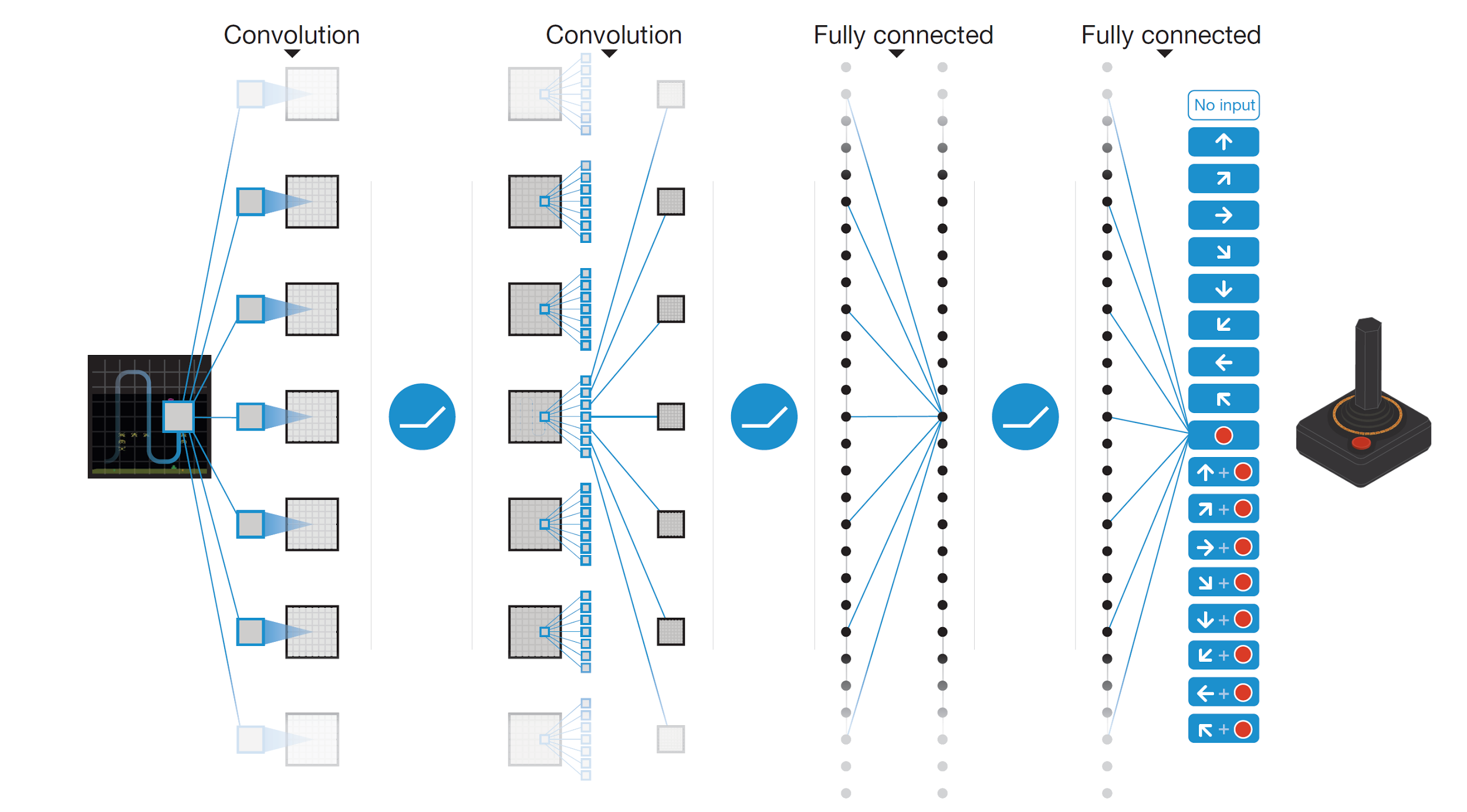 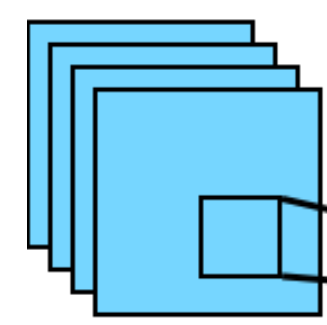 Mnih, Volodymyr, et al. "Human-level control through deep reinforcement learning." Nature 518.7540 (2015): 529-533.
Supervised SGD (lec2)    vs    Q-Learning SGD
SGD update assuming supervision
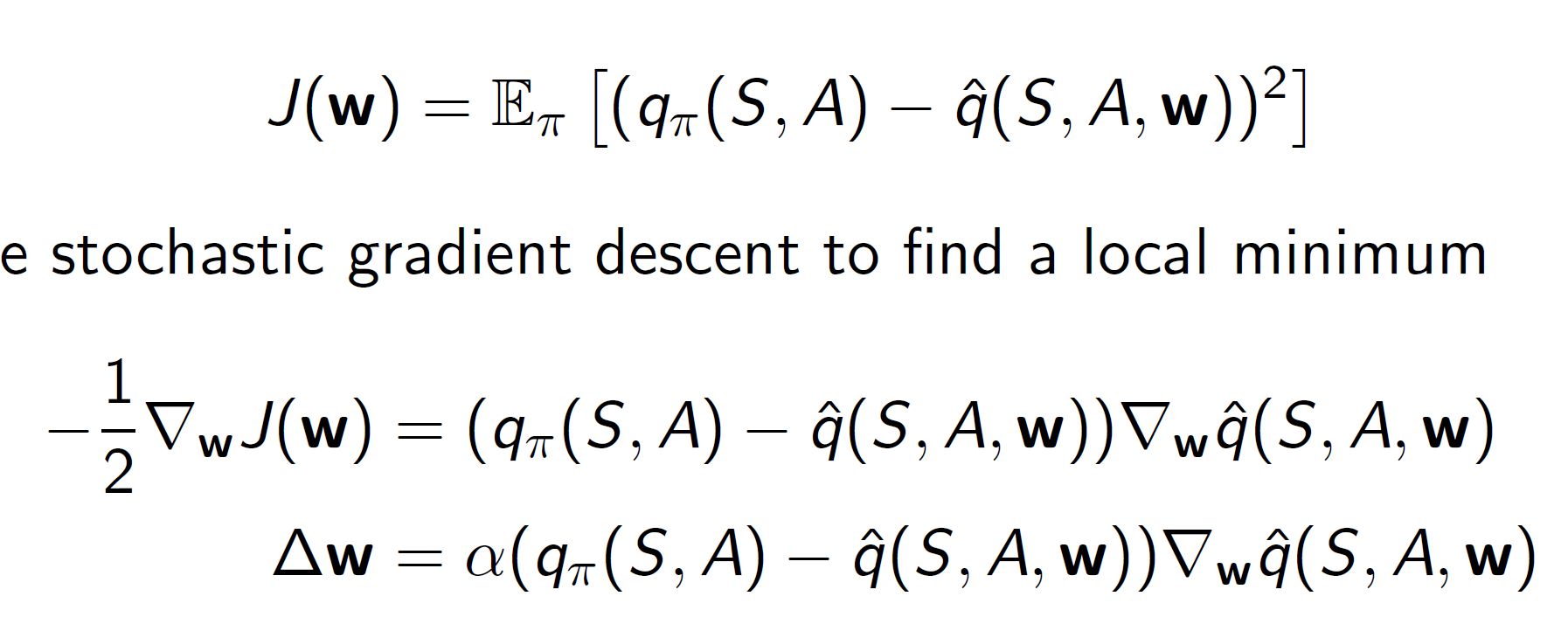 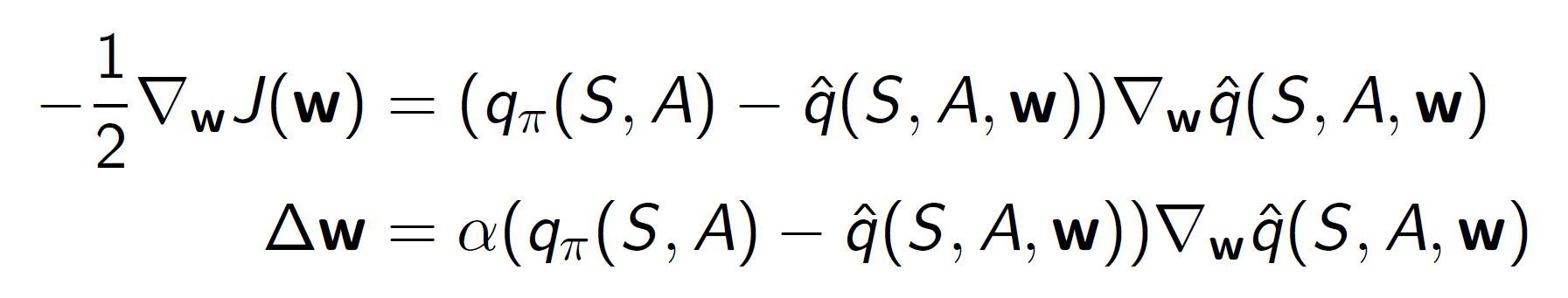 David Silver’s Deep Learning Tutorial, ICML 2016
Supervised SGD (lec2)    vs    Q-Learning SGD
SGD update assuming supervision
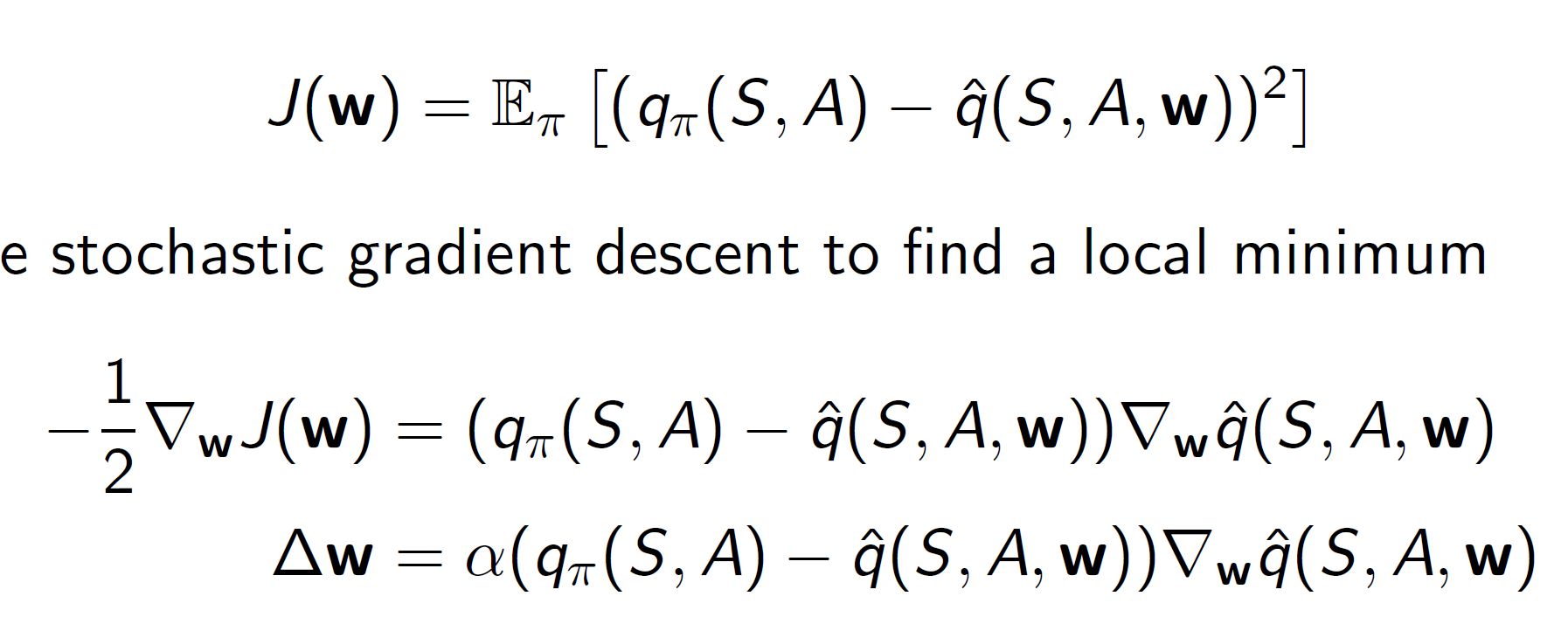 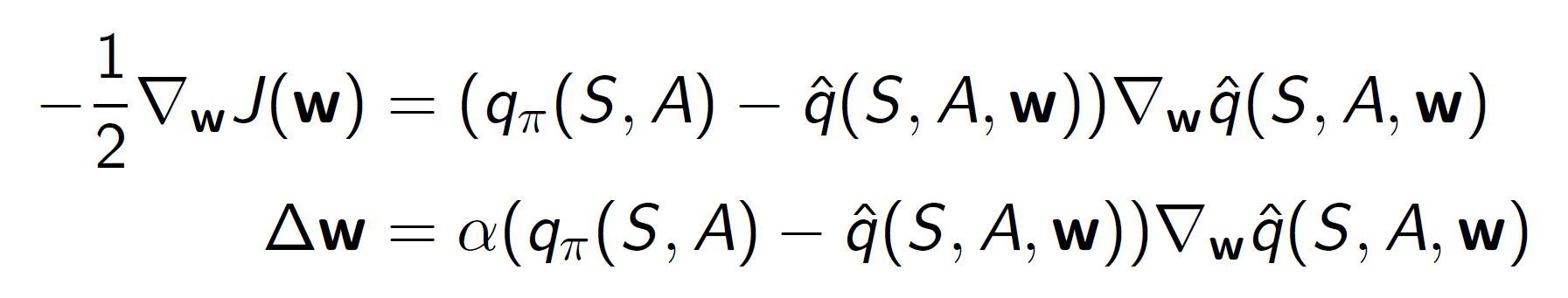 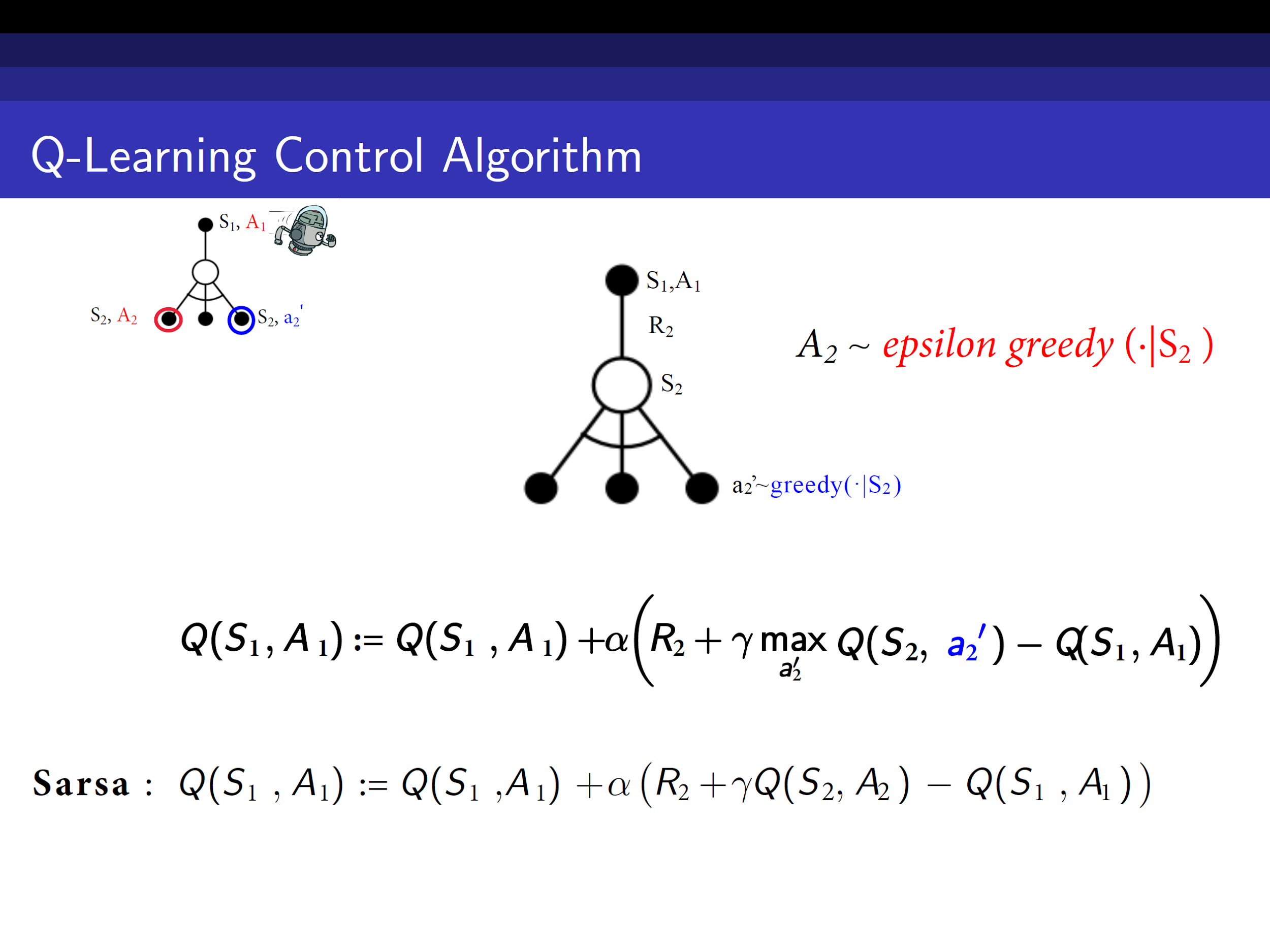 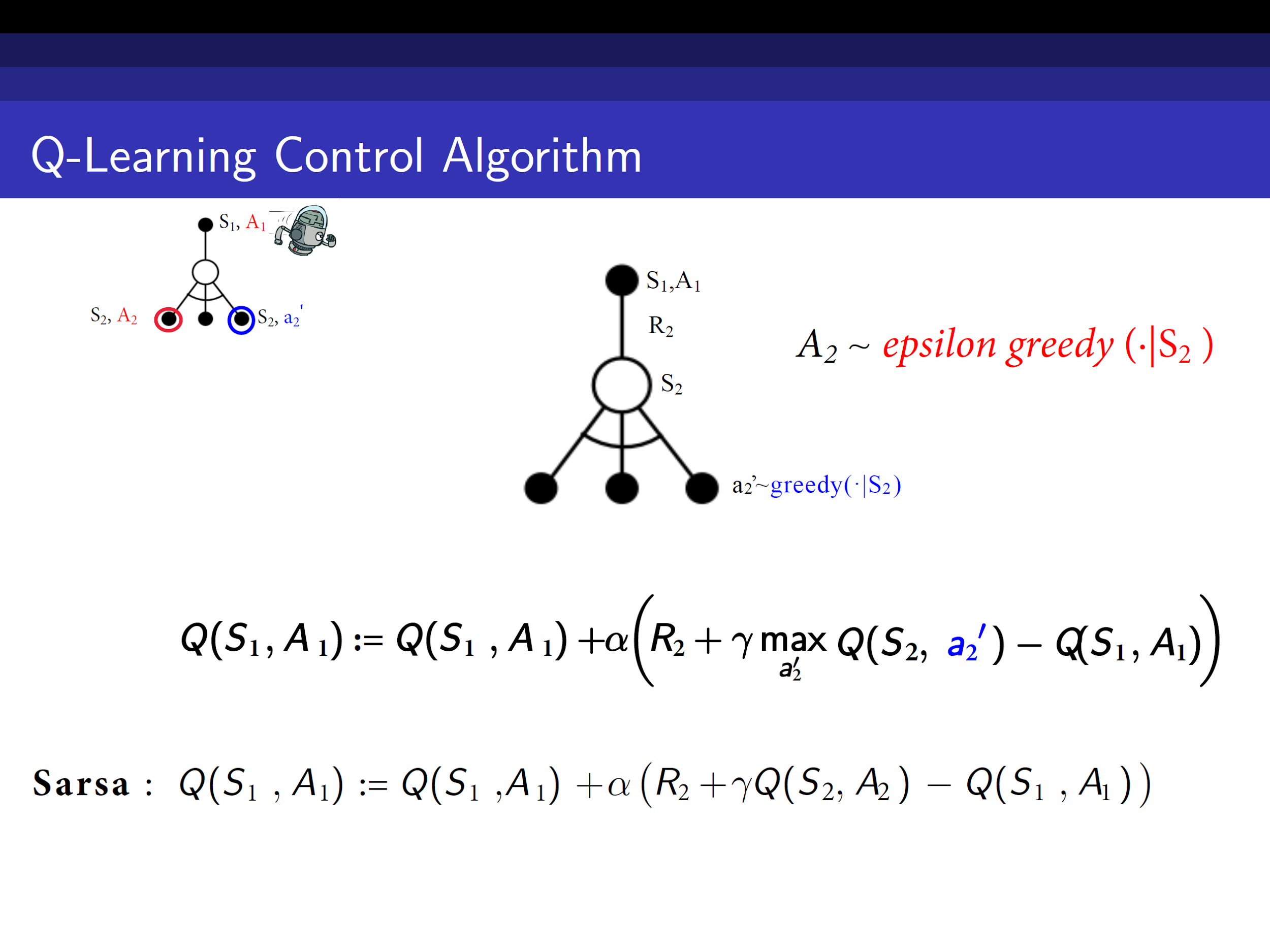 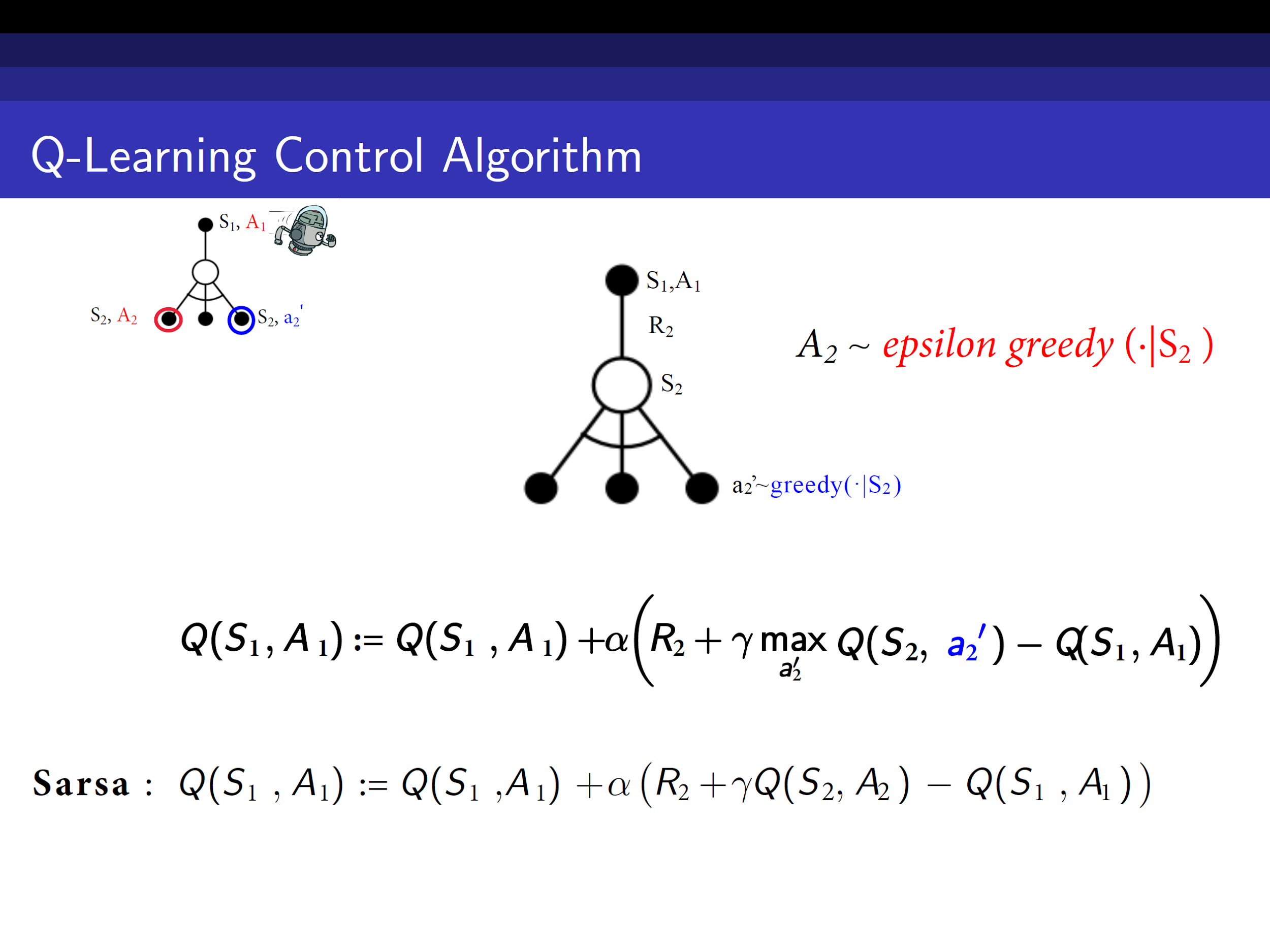 David Silver’s Deep Learning Tutorial, ICML 2016
Supervised SGD (lec2)    vs    Q-Learning SGD
SGD update assuming supervision
SGD update for Q-Learning
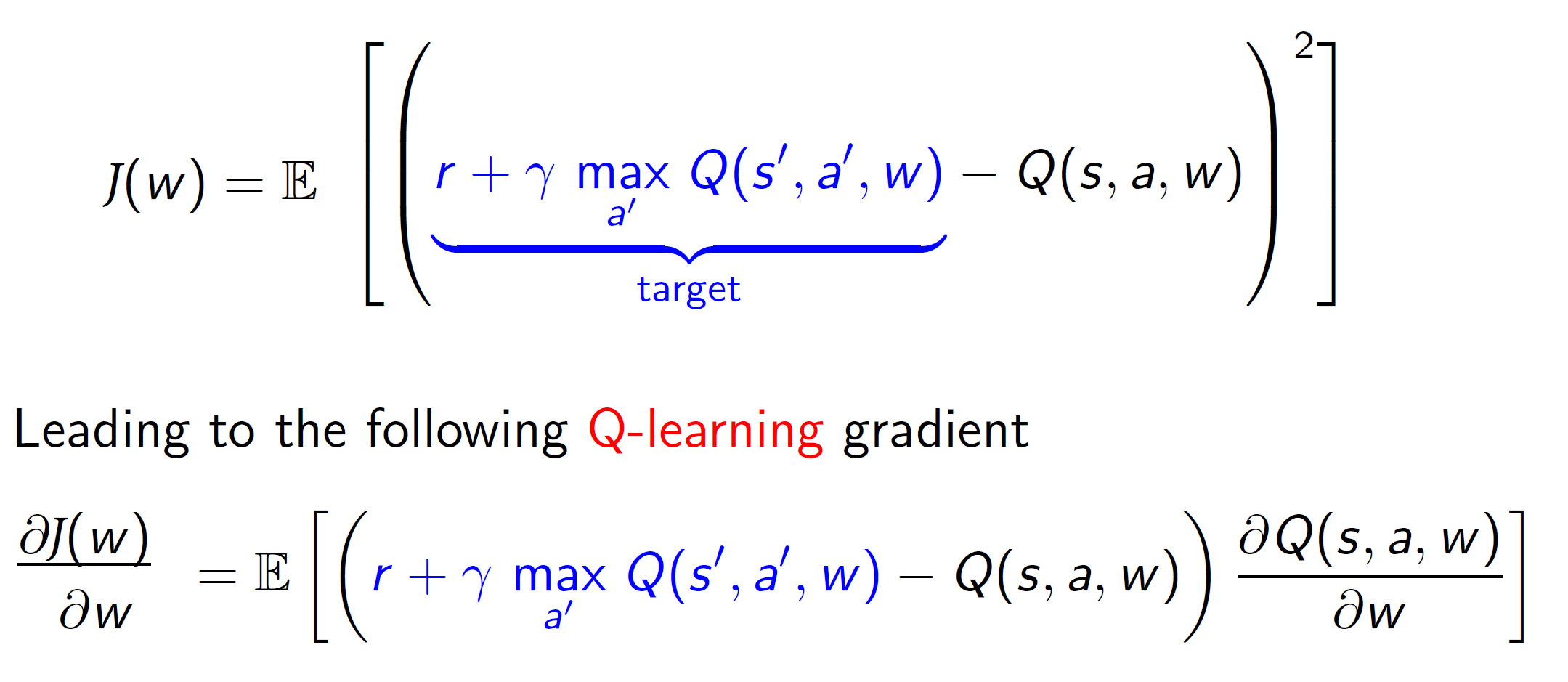 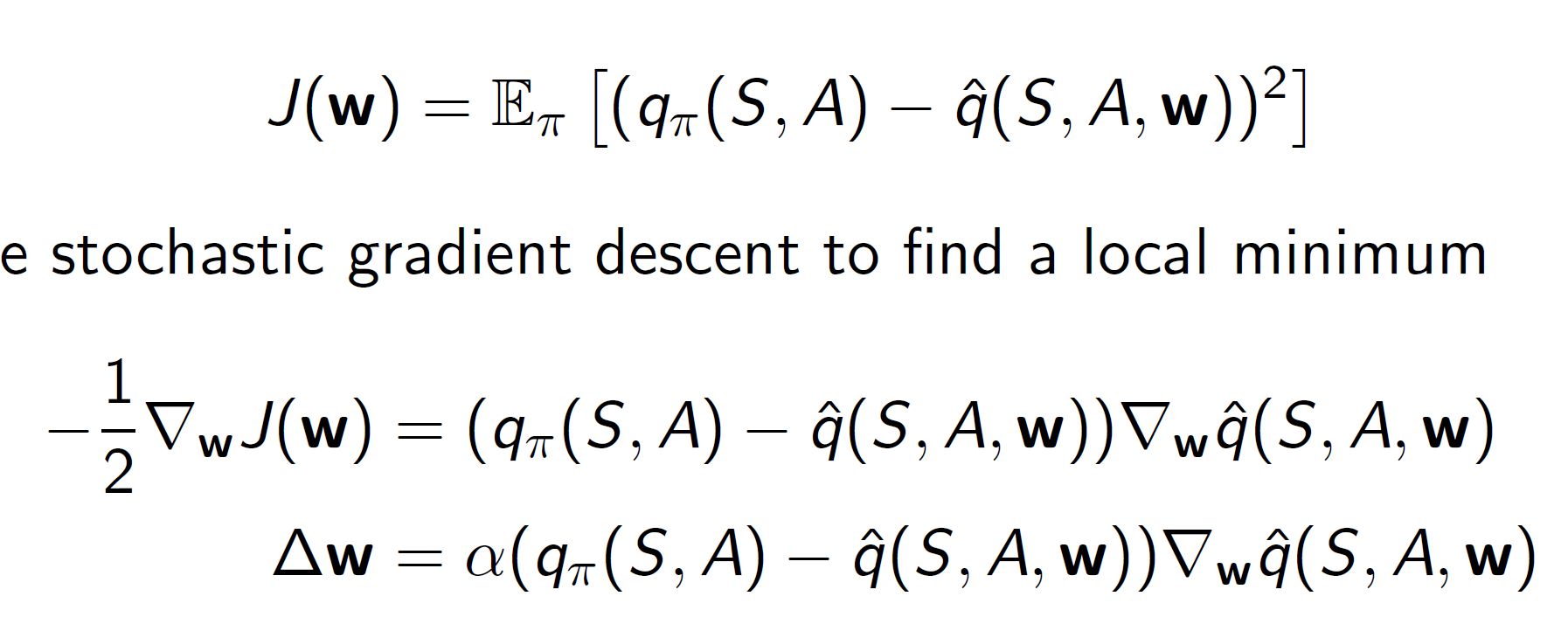 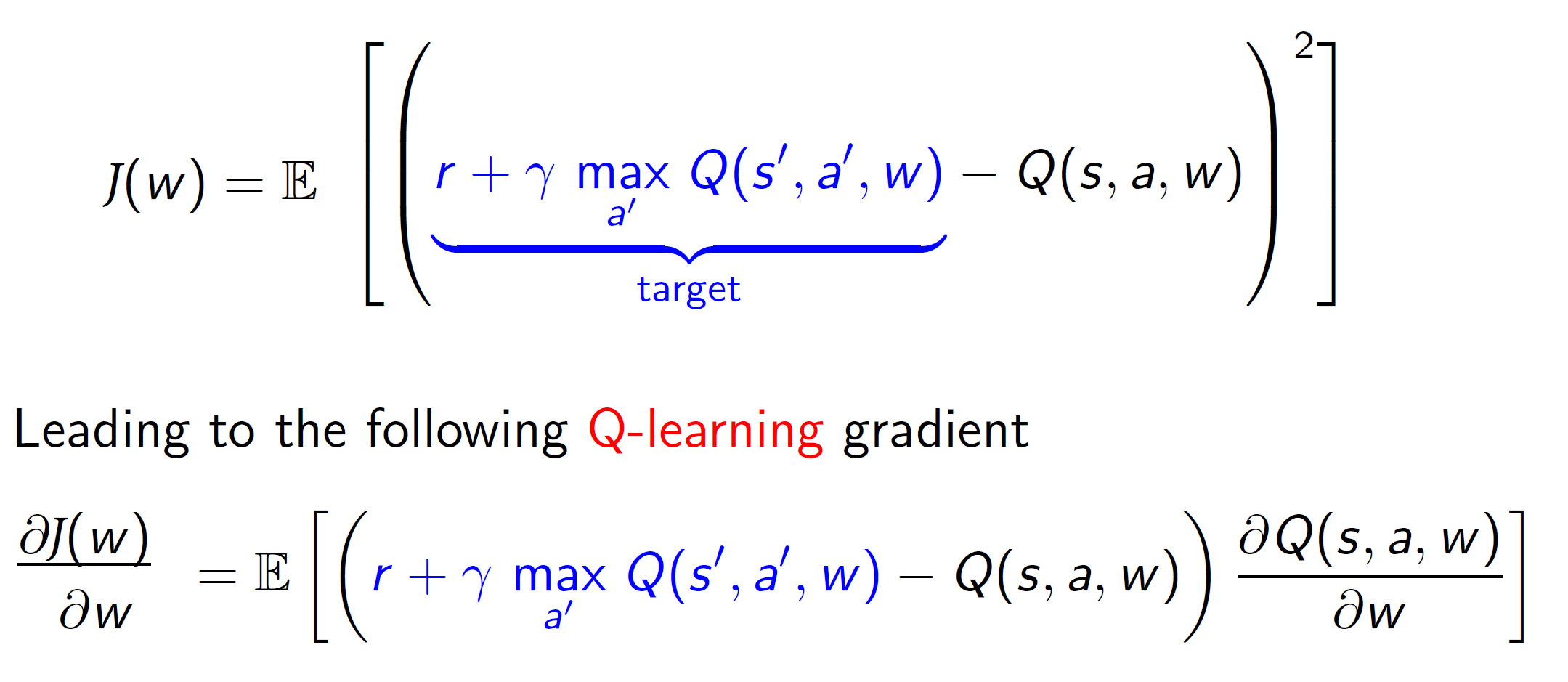 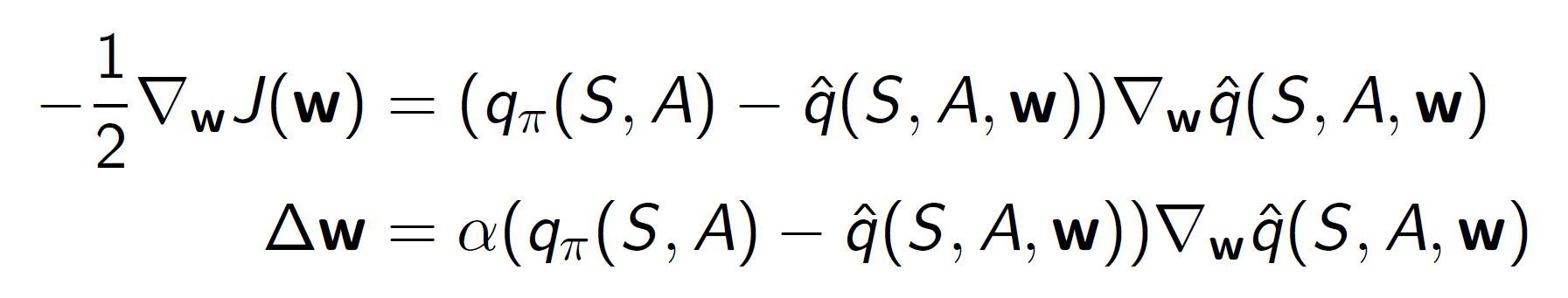 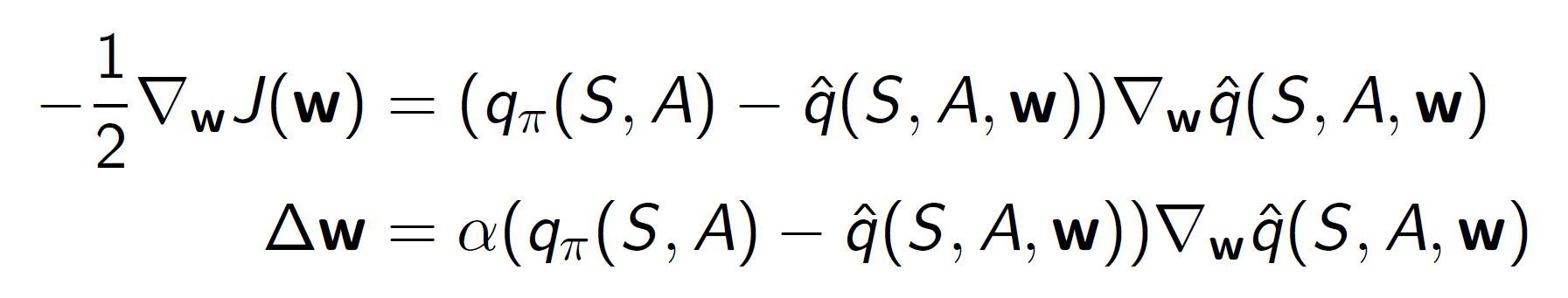 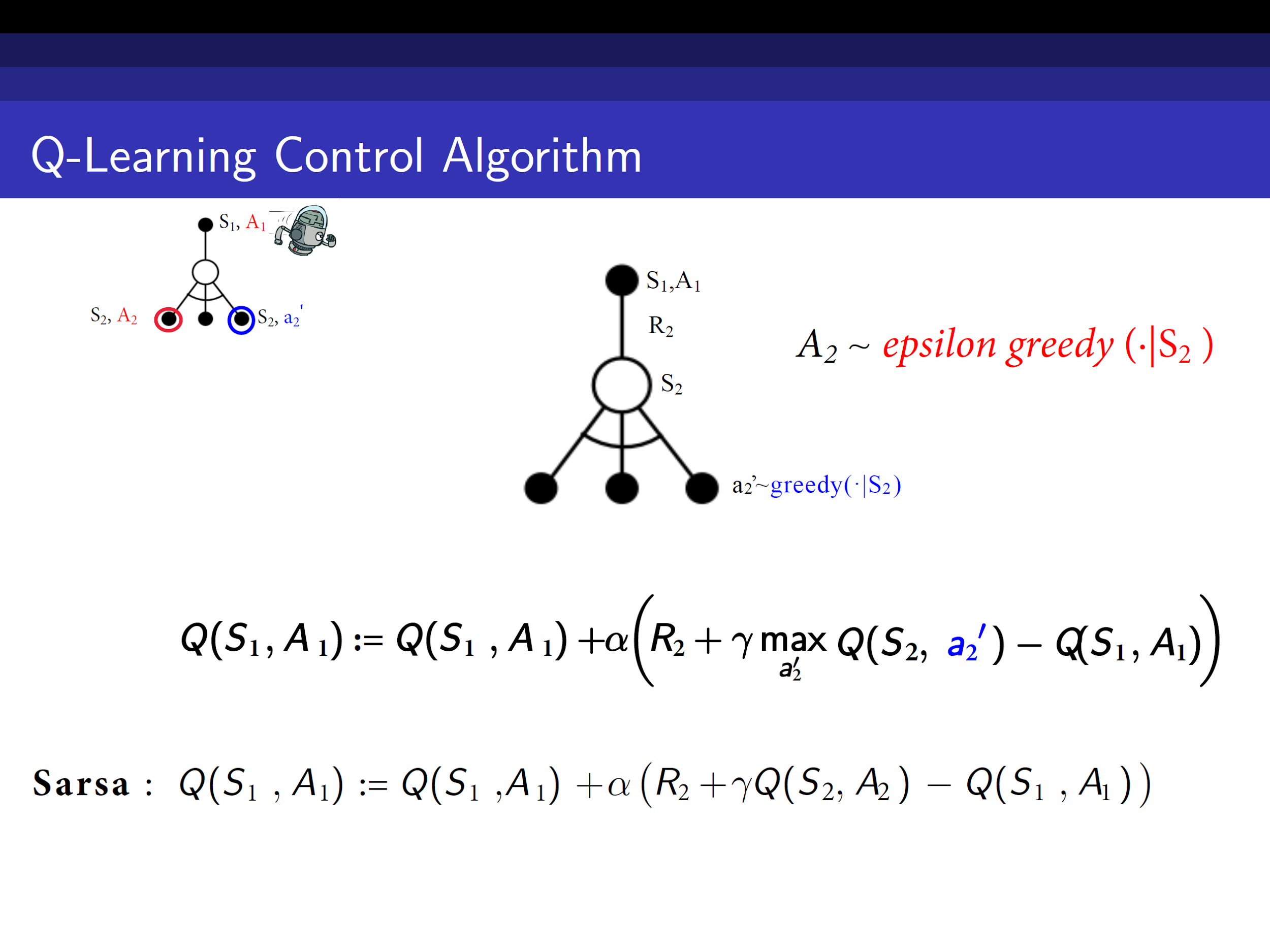 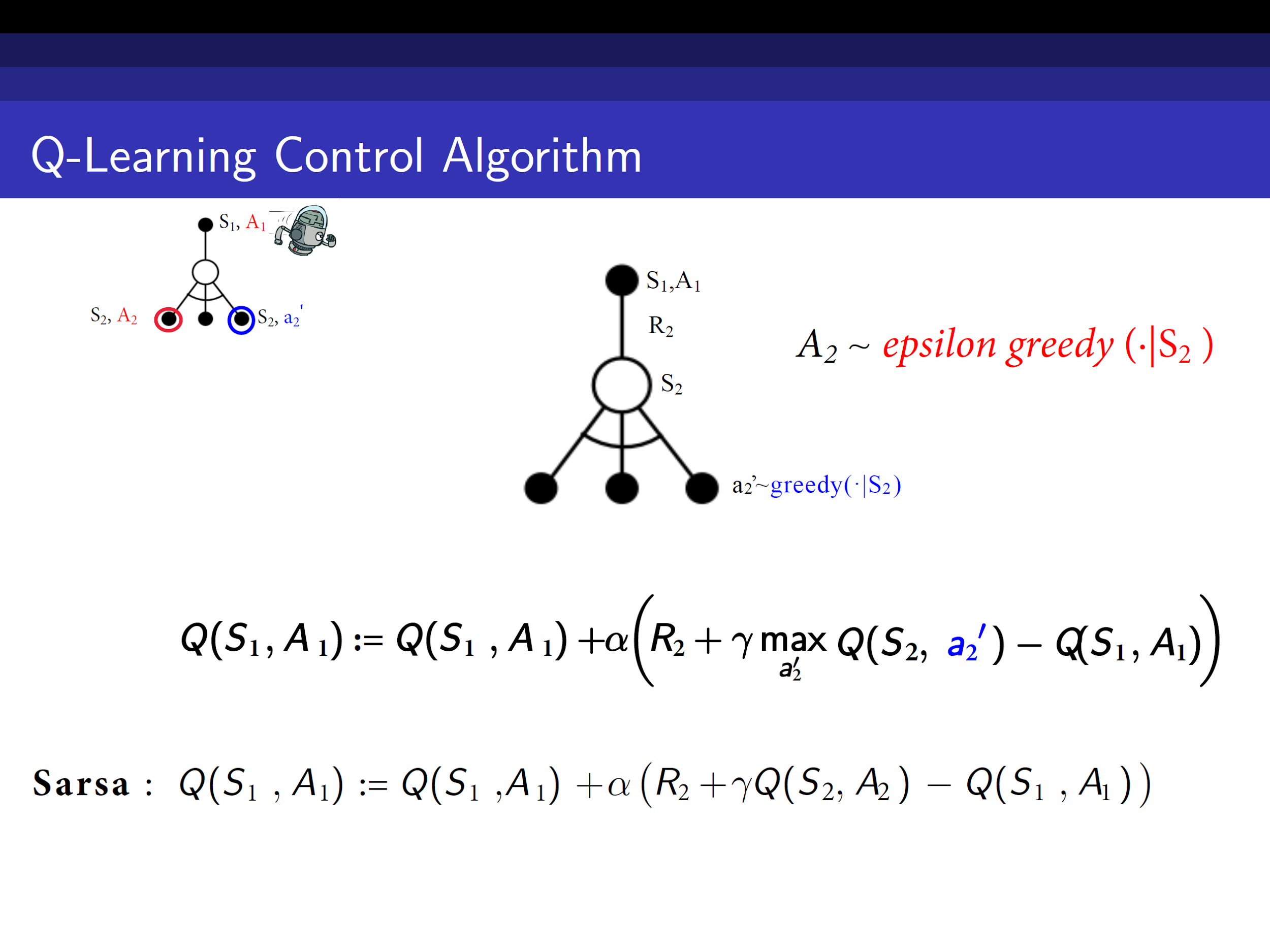 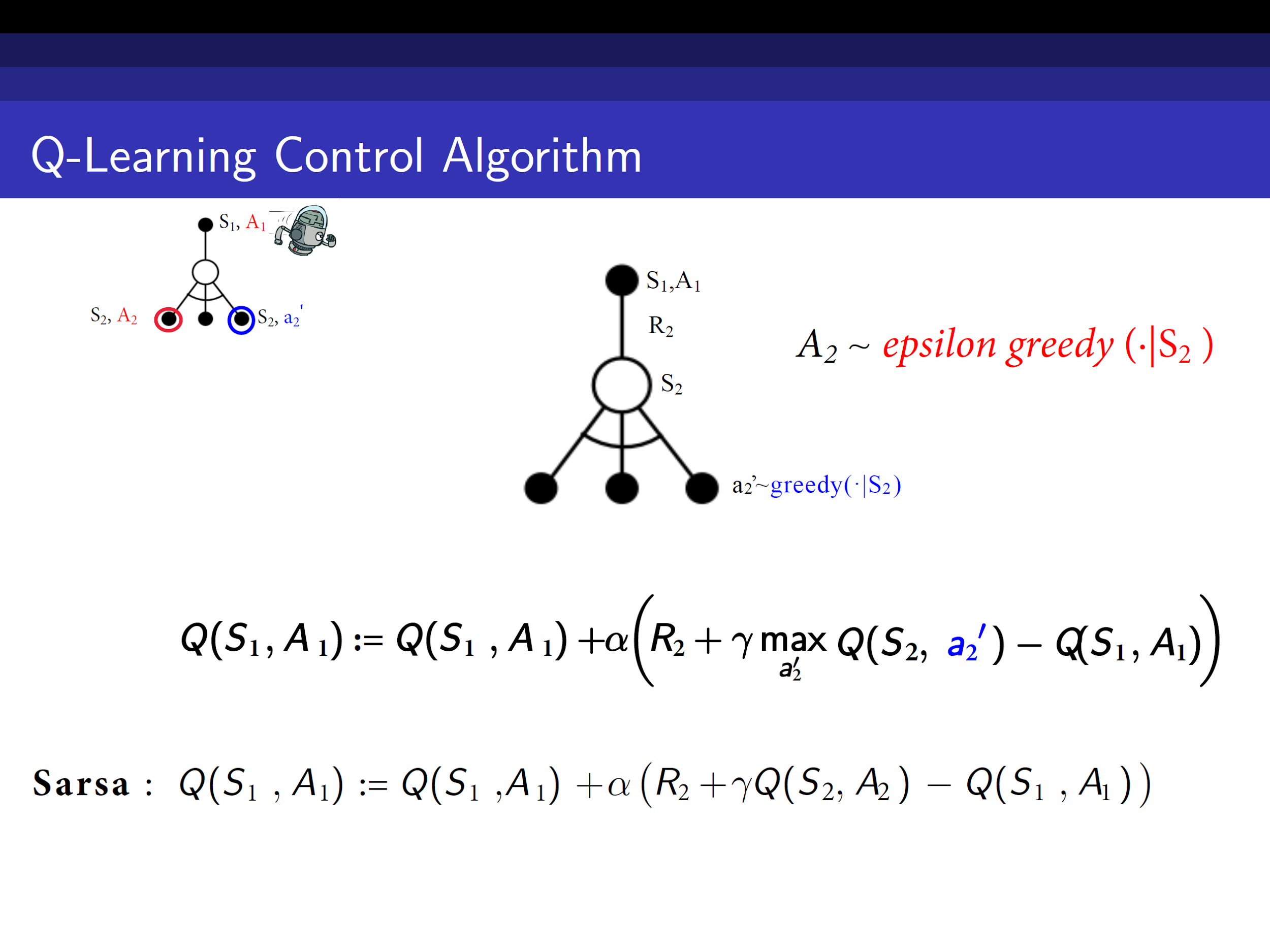 David Silver’s Deep Learning Tutorial, ICML 2016
Training tricks
Issues:
Data is sequential
Successive samples are correlated, non-iid
An experience is visited only once in online learning
Policy changes rapidly with slight changes to Q-values
Policy may oscillate
Mnih, Volodymyr, et al. "Human-level control through deep reinforcement learning." Nature 518.7540 (2015): 529-533.
Training tricks
Issues:
Data is sequential
Successive samples are correlated, non-iid
An experience is visited only once in online learning
Mnih, Volodymyr, et al. "Human-level control through deep reinforcement learning." Nature 518.7540 (2015): 529-533.
Training tricks
Issues:
Data is sequential
Successive samples are correlated, non-iid 
An experience is visited only once in online learning 
Solution: ‘Experience Replay’ : Work on a dataset - Sample randomly and repeatedly
Build dataset
Take action at according to 𝛆-greedy policy
Store transition/experience (st , at ,rt+1,st+1) in dataset D (‘replay memory’)
Sample randomly mini-batch (32 experiences) of (s, a, r, s’)) from D
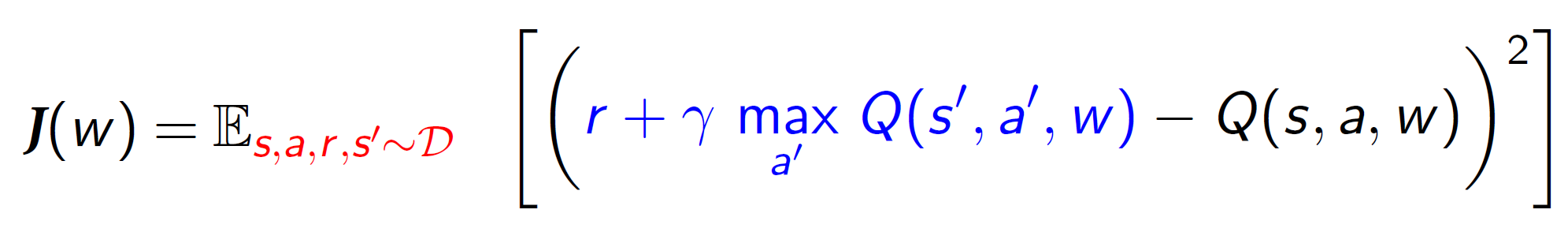 Mnih, Volodymyr, et al. "Human-level control through deep reinforcement learning." Nature 518.7540 (2015): 529-533.
[Speaker Notes: Animate the dataset buildupText remove]
Training tricks
Issues:
Data is sequential
Successive samples are correlated, non-iid 
An experience is visited only once in online learning 
Solution: ‘Experience Replay’ : Work on a dataset - Sample randomly and repeatedly
Build dataset
Take action at according to 𝛆-greedy policy
Store transition/experience (st , at ,rt+1,st+1) in dataset D (‘replay memory’)
Sample randomly mini-batch (32 experiences) of (s, a, r, s’)) from D
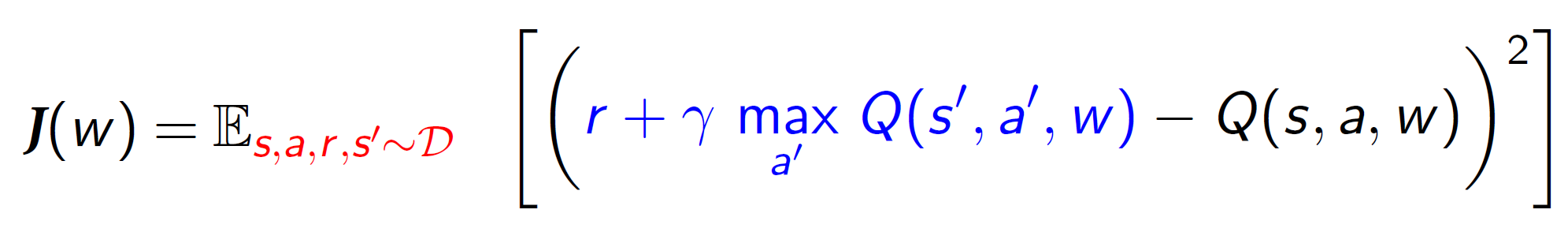 Mnih, Volodymyr, et al. "Human-level control through deep reinforcement learning." Nature 518.7540 (2015): 529-533.
[Speaker Notes: Animate the dataset buildupText remove]
Training tricks
Issues:
Data is sequential         Experience replay
Successive samples are correlated, non-iid
An experience is visited only once in online learning
Policy changes rapidly with slight changes to Q-values
Policy may oscillate
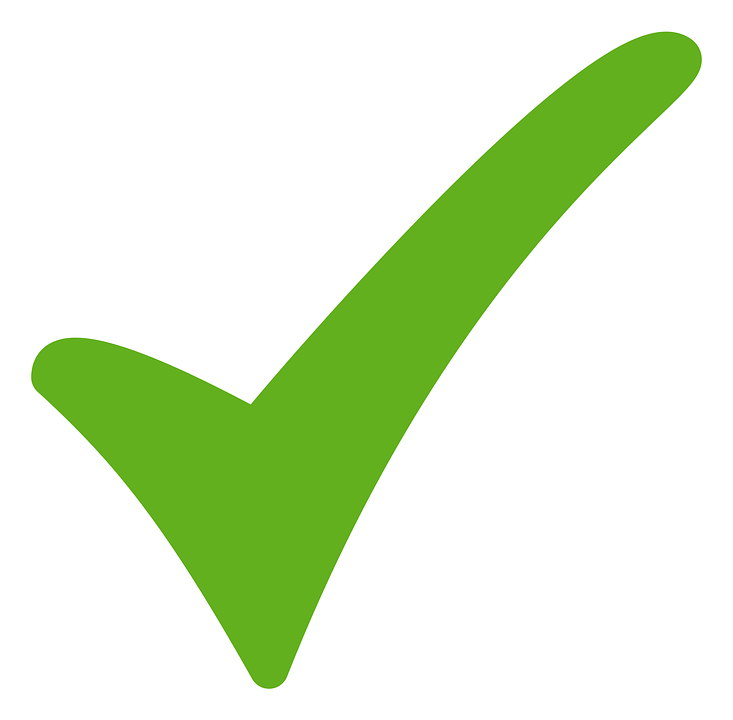 Mnih, Volodymyr, et al. "Human-level control through deep reinforcement learning." Nature 518.7540 (2015): 529-533.
Network 1
Training tricks
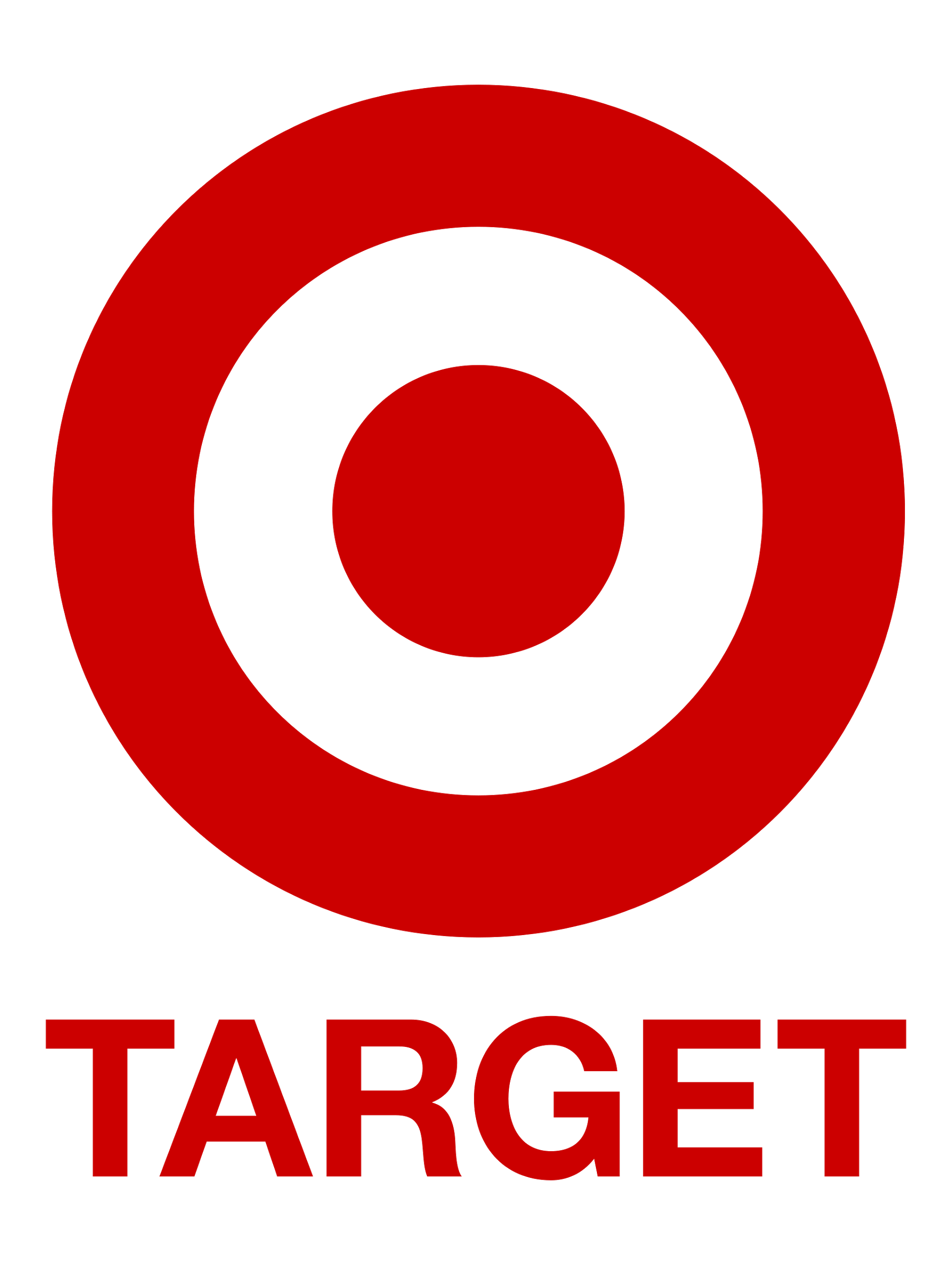 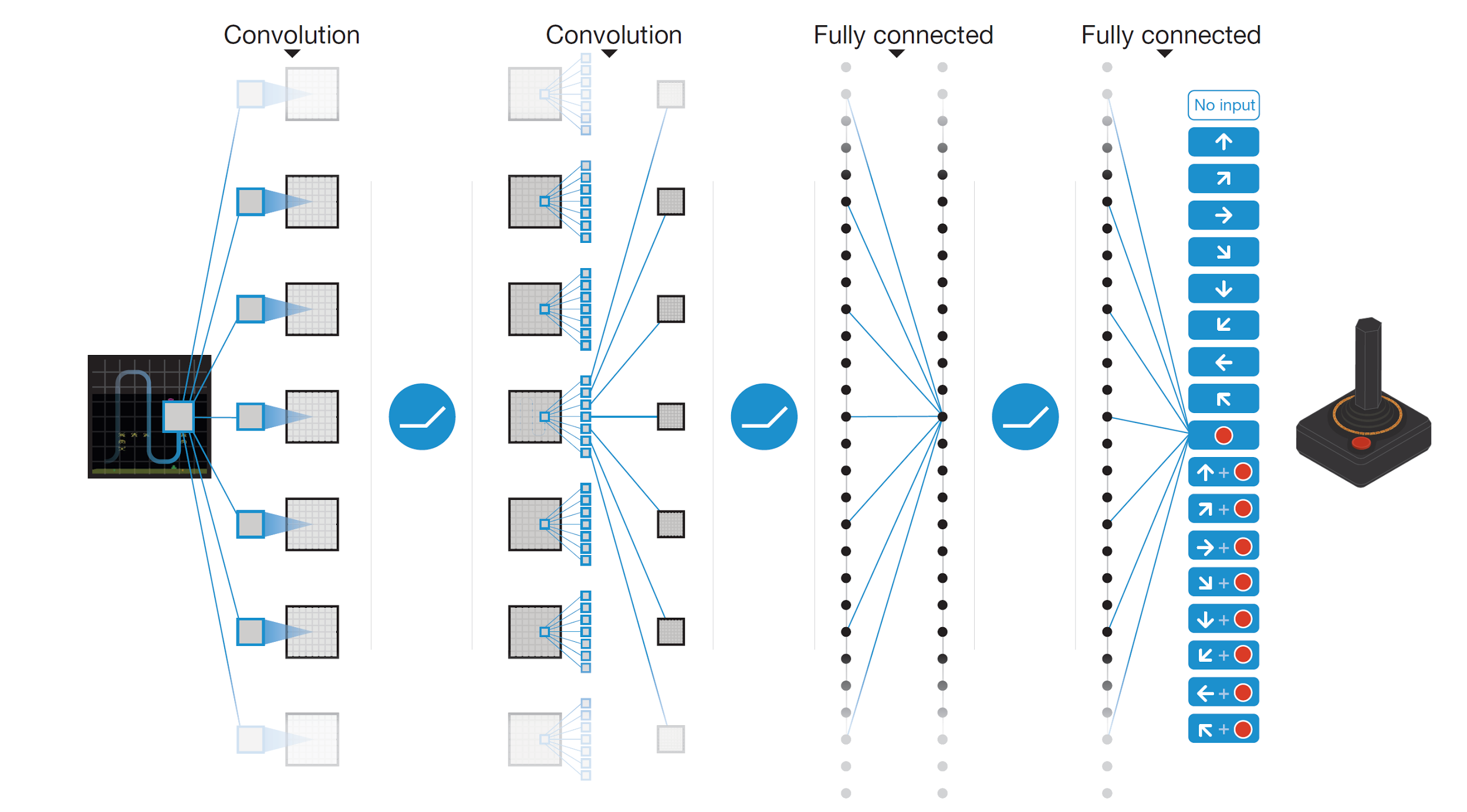 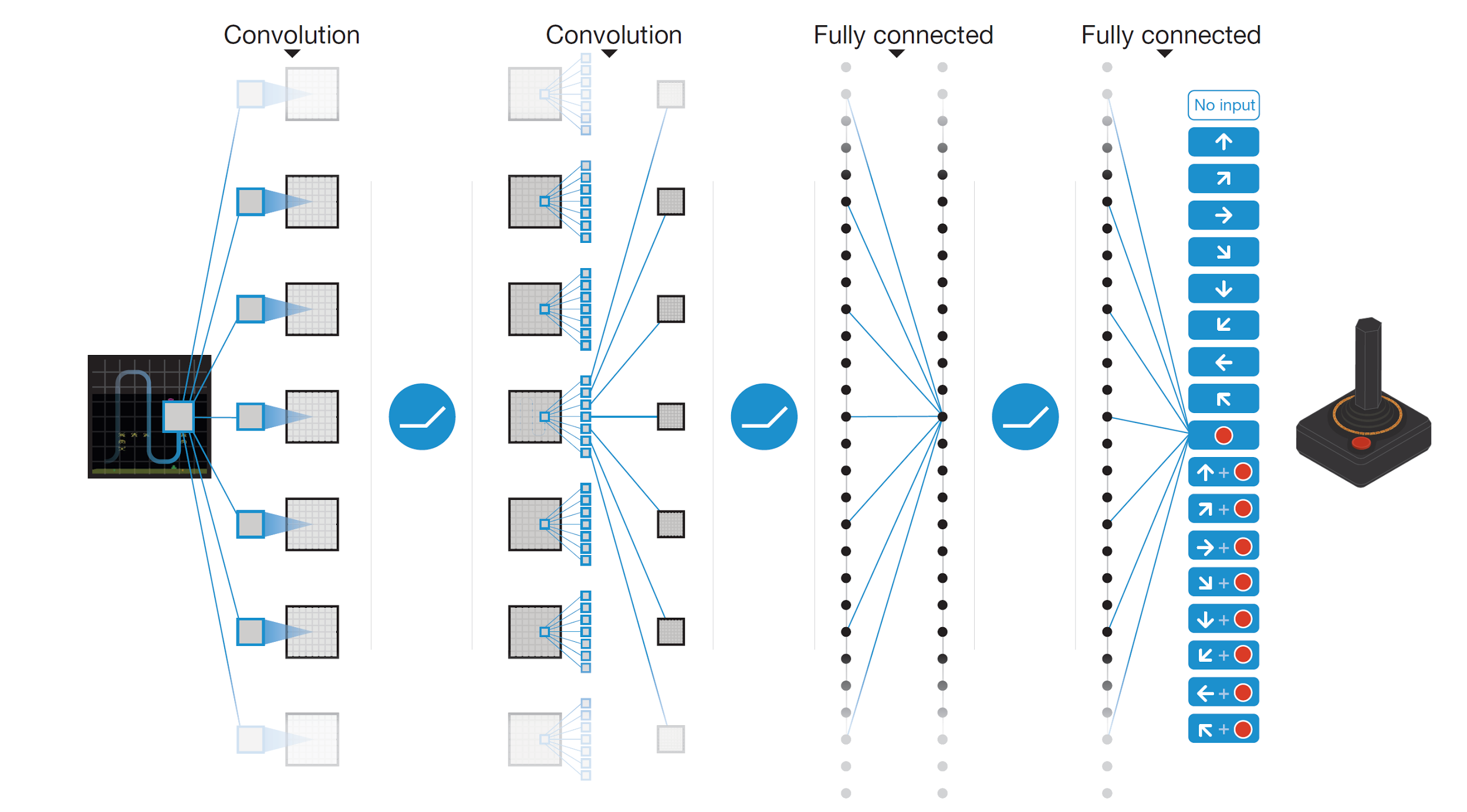 Issues:
Data is sequential         Experience replay
Successive samples are correlated, non-iid
An experience is visited only once in online learning
Policy changes rapidly with slight changes to Q-values
Policy may oscillate
Solution: ‘Target Network’ : Stale updates
C step delay between update of Q and its use as targets
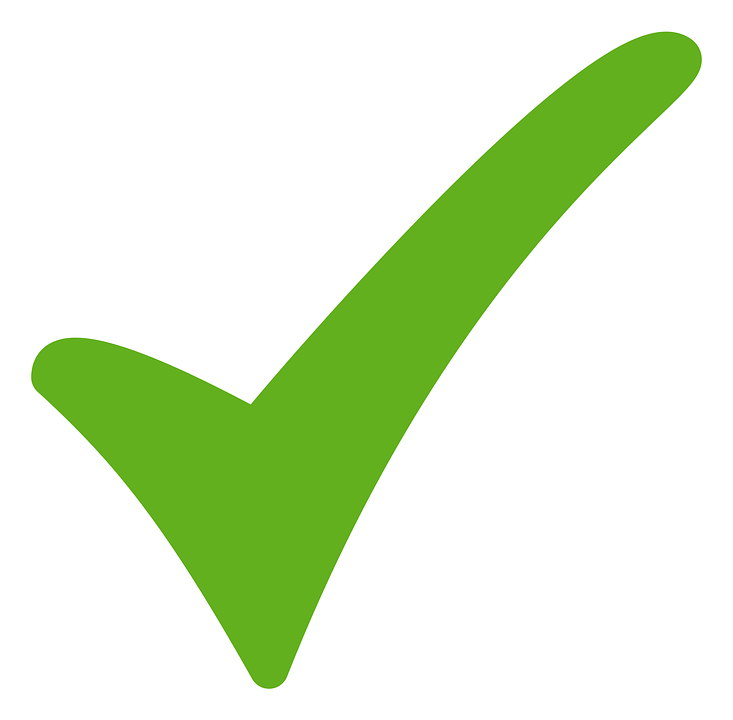 Tells me Q(s,a) targets
(wi -1)
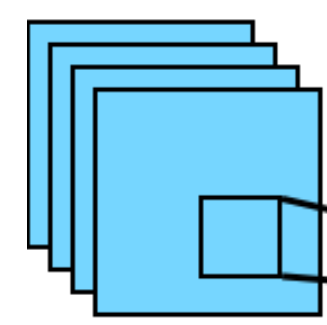 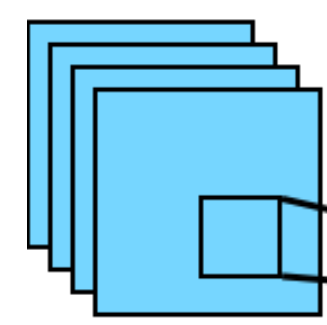 Network 2
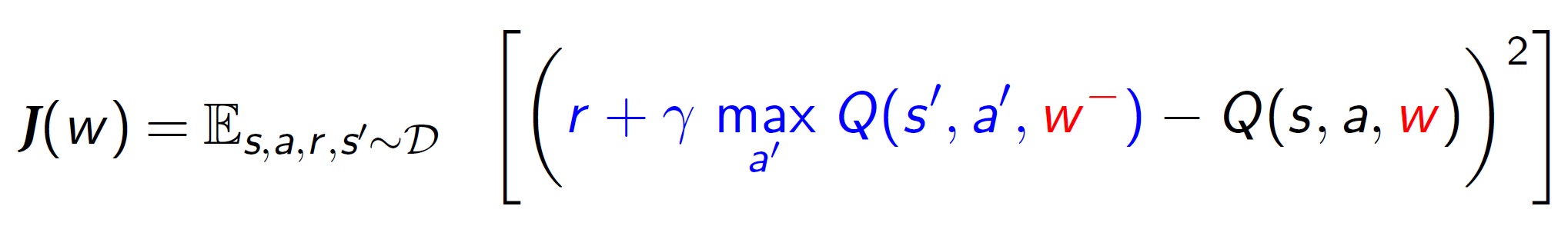 Q values are updated every SGD step
(wi )
Mnih, Volodymyr, et al. "Human-level control through deep reinforcement learning." Nature 518.7540 (2015): 529-533.
WikiCommons [Img link]
Network 1
Training tricks
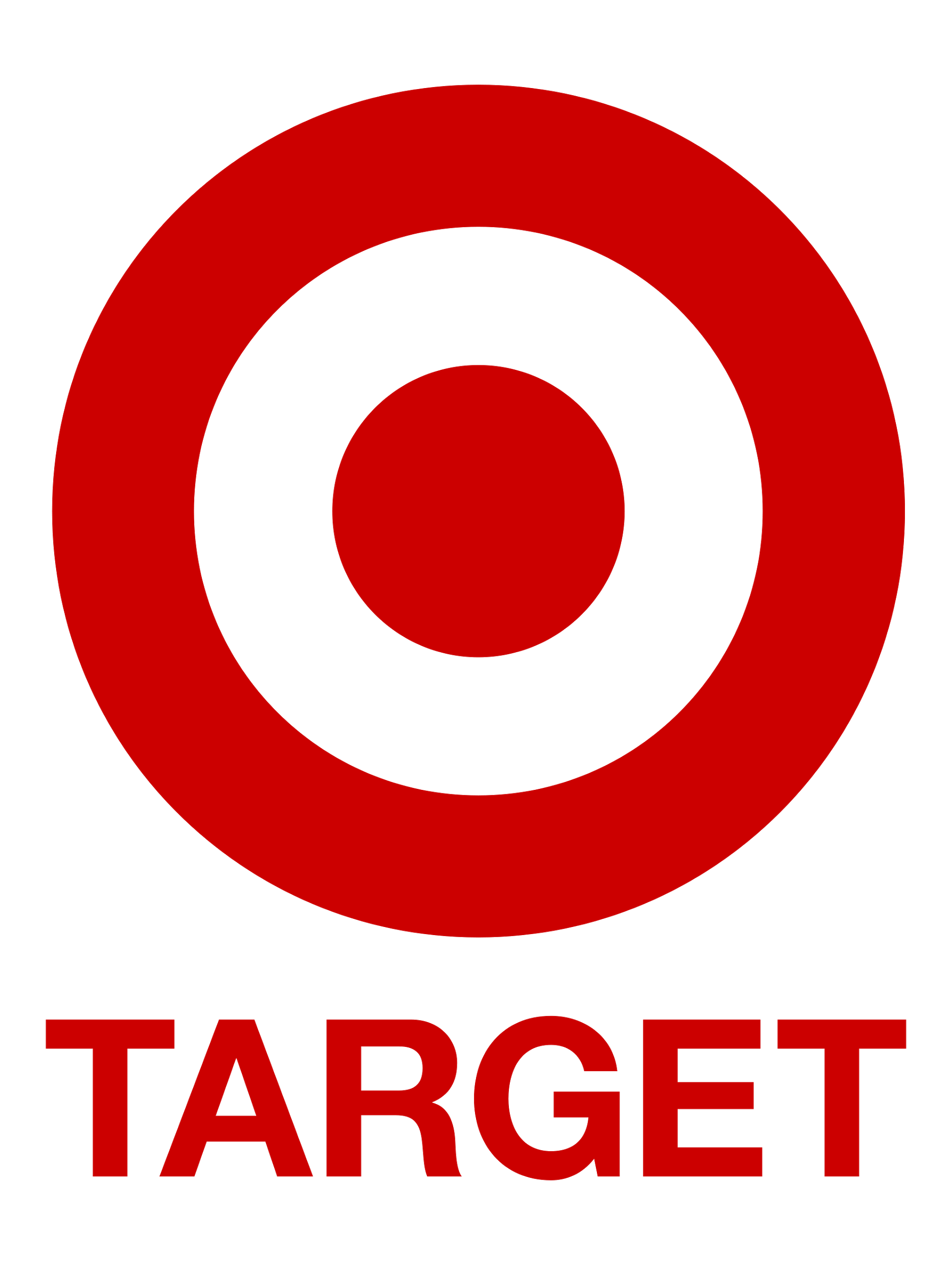 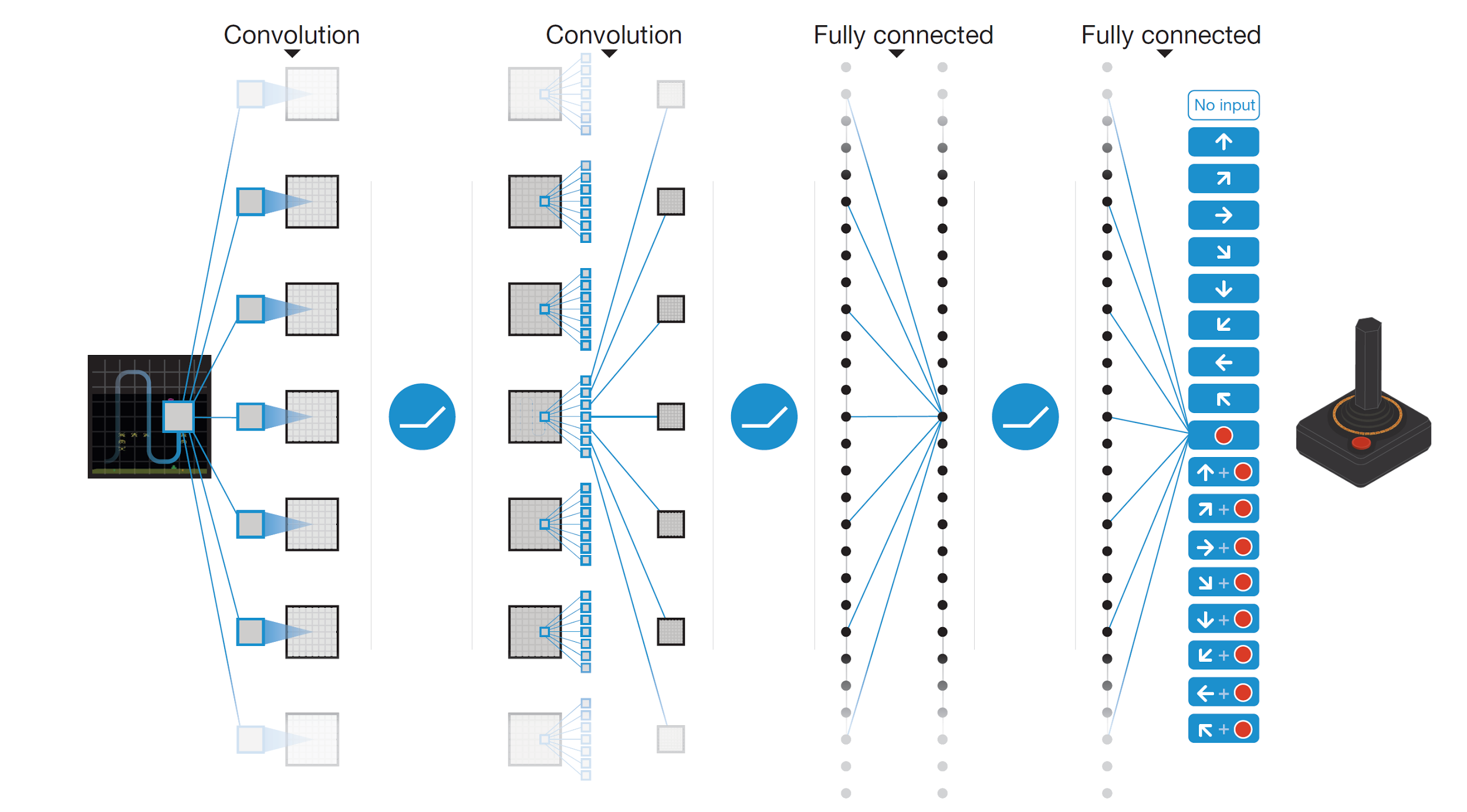 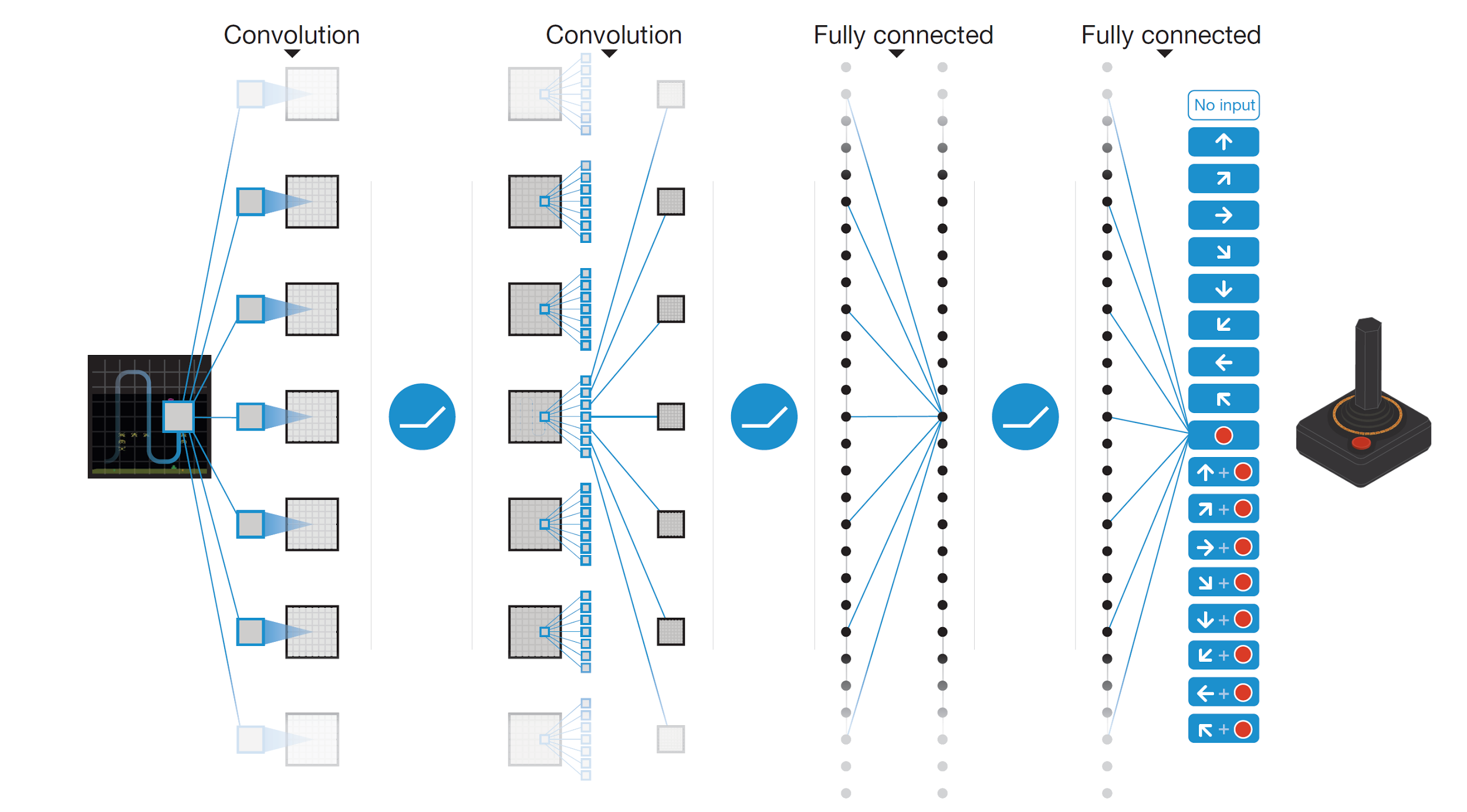 Issues:
Data is sequential         Experience replay
Successive samples are correlated, non-iid
An experience is visited only once in online learning
Policy changes rapidly with slight changes to Q-values
Policy may oscillate
Solution: ‘Target Network’ : Stale updates
C step delay between update of Q and its use as targets
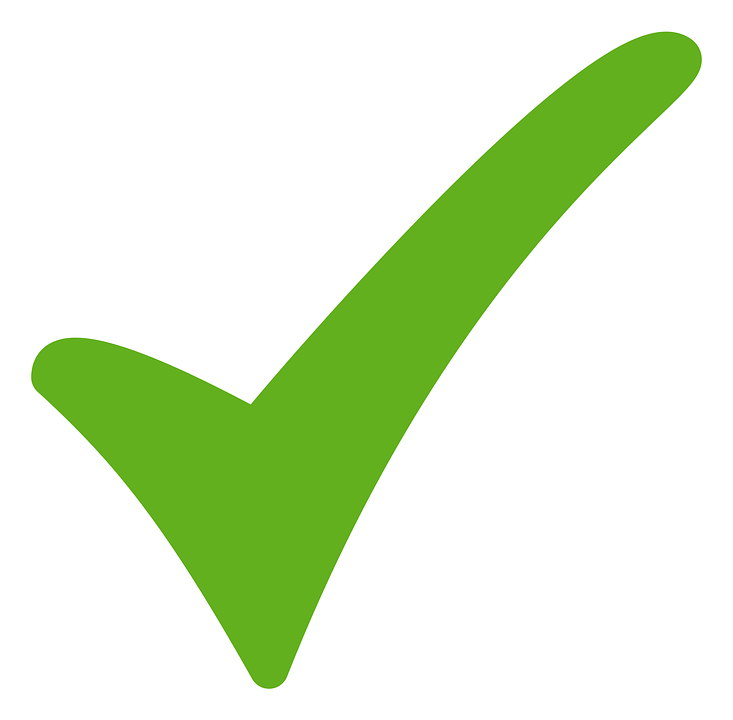 Tells me Q(s,a) targets
(wi )
After 10,000 SGD updates
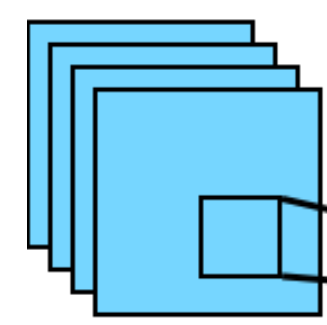 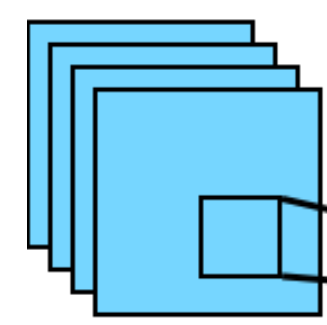 Network 2
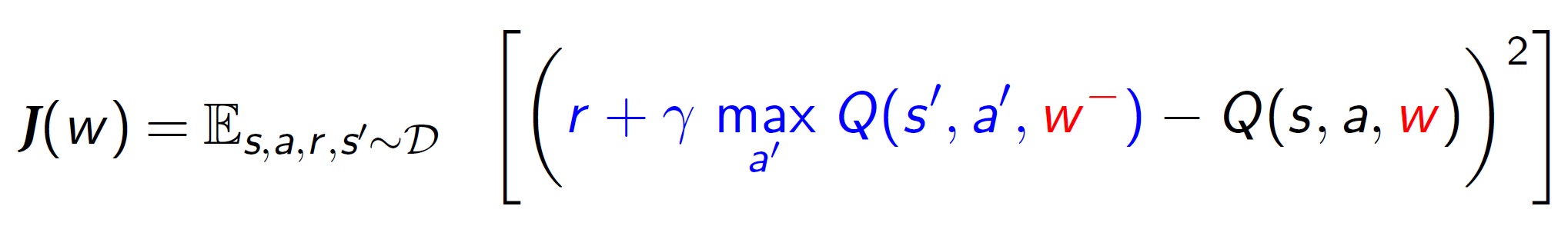 Q values are updated every SGD step
(wi +1)
Mnih, Volodymyr, et al. "Human-level control through deep reinforcement learning." Nature 518.7540 (2015): 529-533.
WikiCommons [Img link]
Training tricks
Issues:
Data is sequential         Experience replay
Successive samples are correlated, non-iid
An experience is visited only once in online learning
Policy changes rapidly with slight changes to Q-values          Target Network
Policy may oscillate
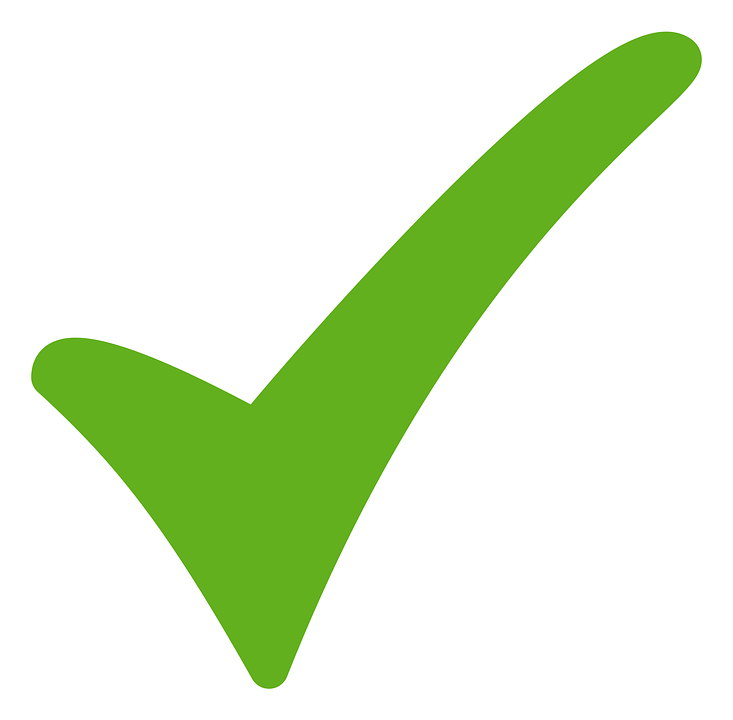 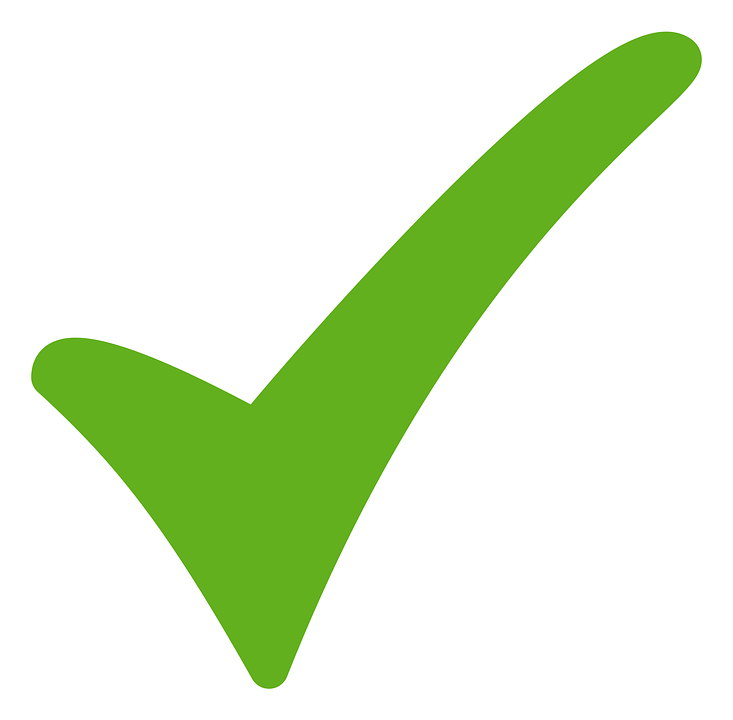 Mnih, Volodymyr, et al. "Human-level control through deep reinforcement learning." Nature 518.7540 (2015): 529-533.
[Speaker Notes: Remove clipped rewards]
Training tricks
Issues:
Data is sequential         Experience replay
Successive samples are correlated, non-iid
An experience is visited only once in online learning
Policy changes rapidly with slight changes to Q-values          Target Network
Policy may oscillate
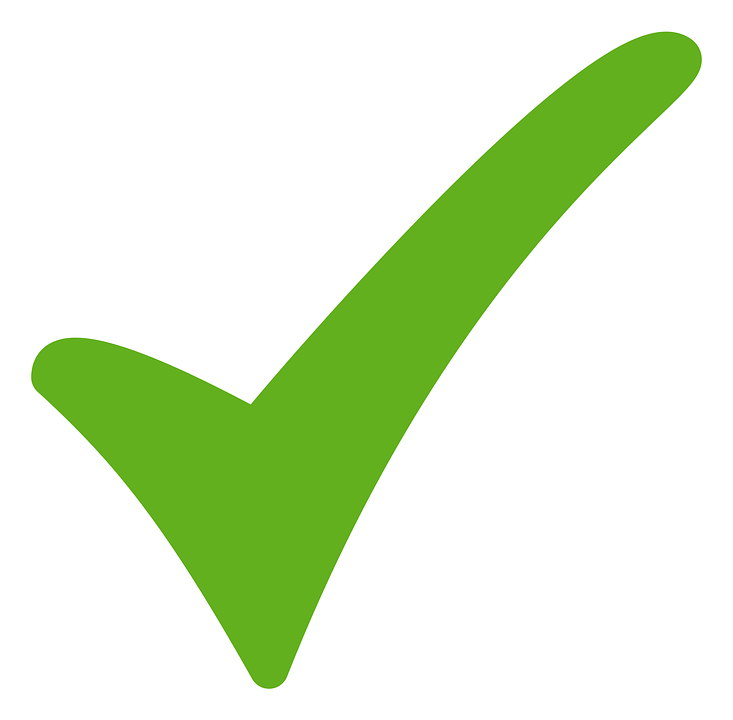 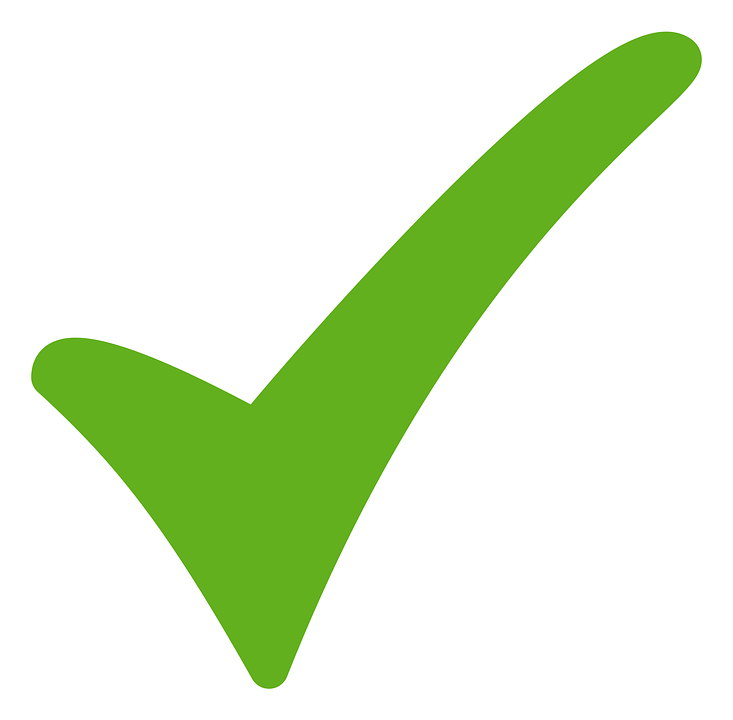 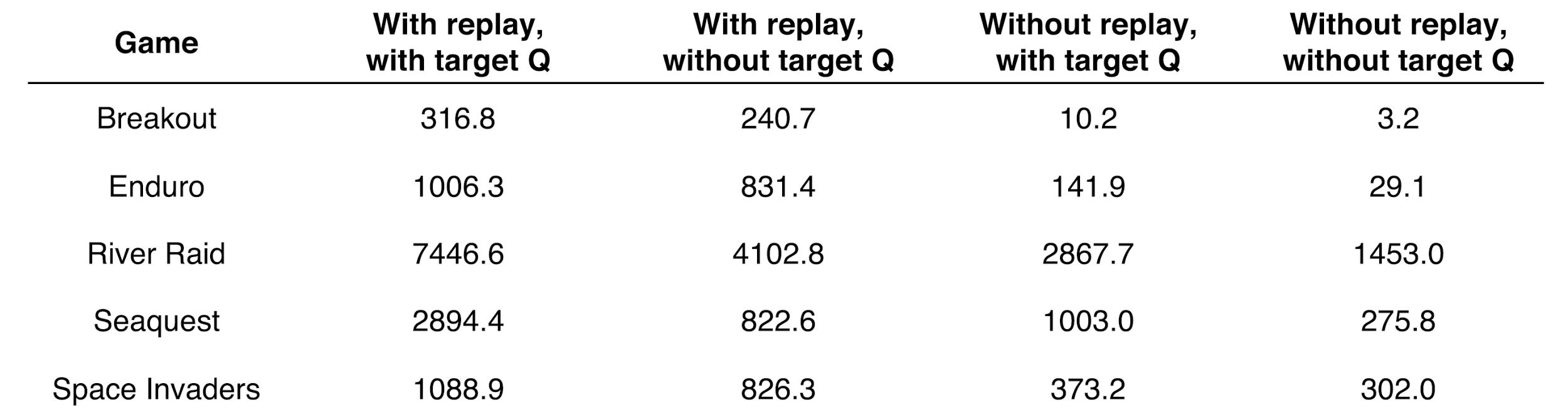 Mnih, Volodymyr, et al. "Human-level control through deep reinforcement learning." Nature 518.7540 (2015): 529-533.
[Speaker Notes: Remove clipped rewards]
DQN: Results
Why not just use VGGNet features?
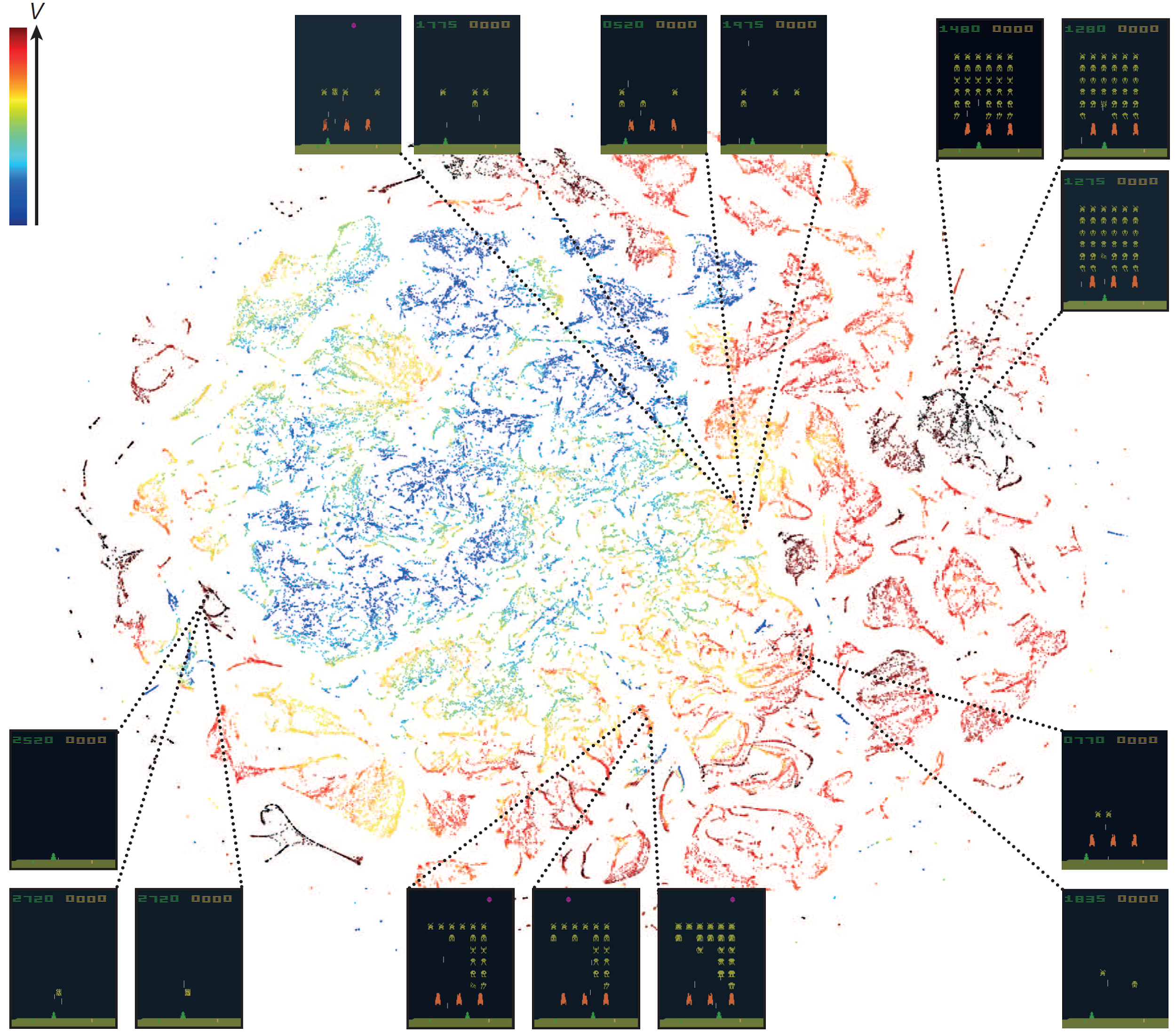 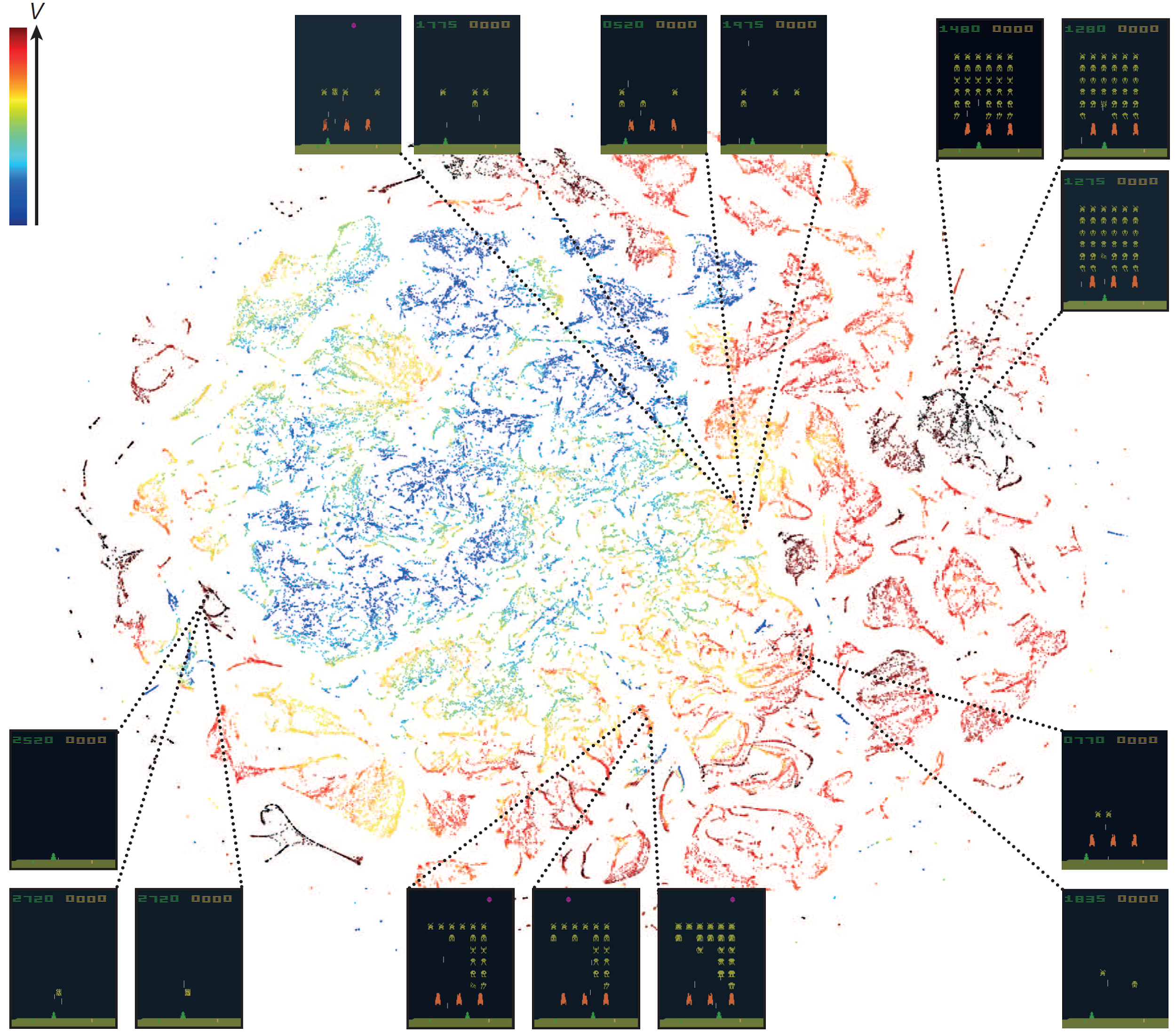 Mnih, Volodymyr, et al. "Human-level control through deep reinforcement learning." Nature 518.7540 (2015): 529-533.
[Speaker Notes: Remove TSne]
DQN: Results
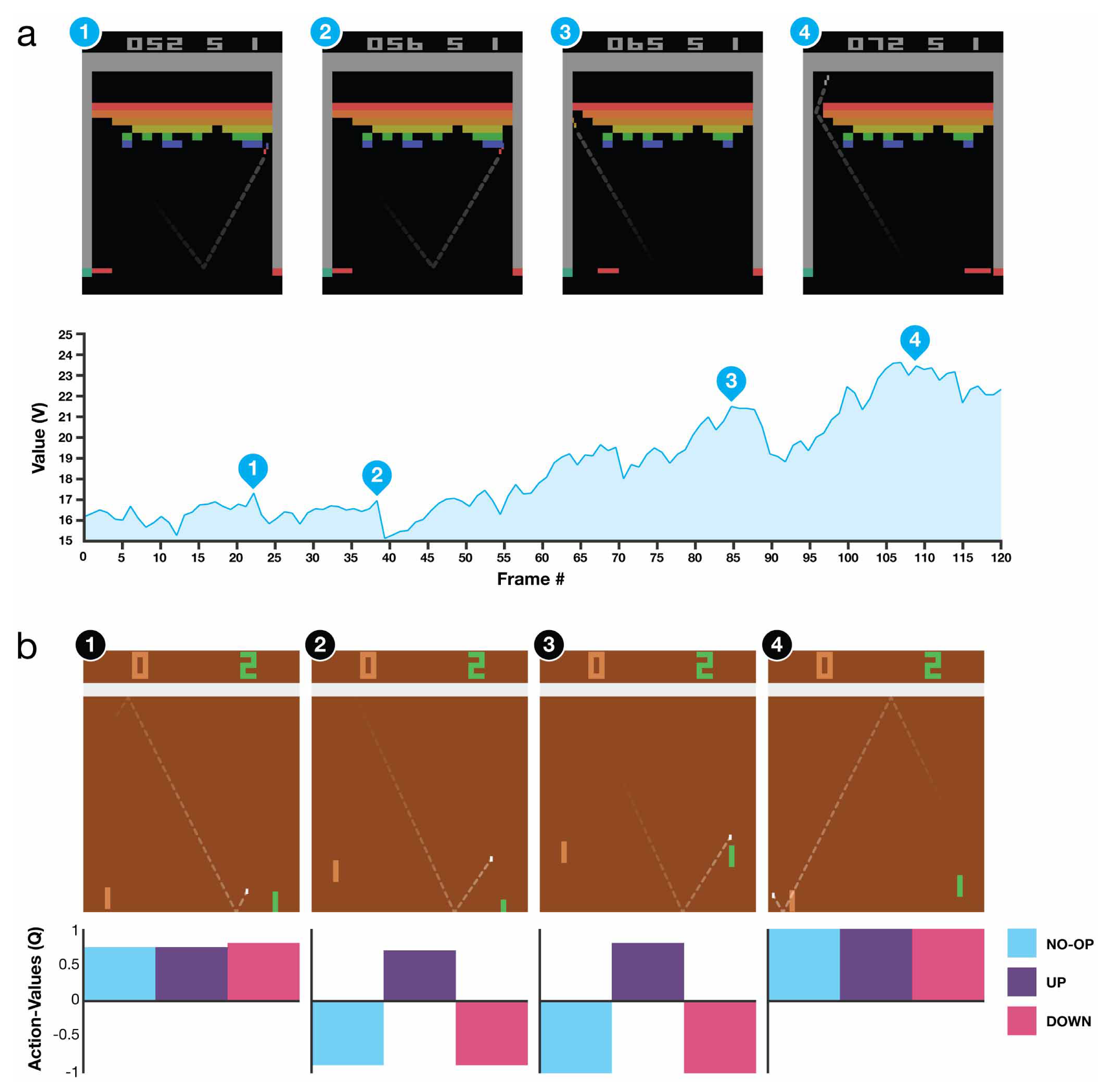 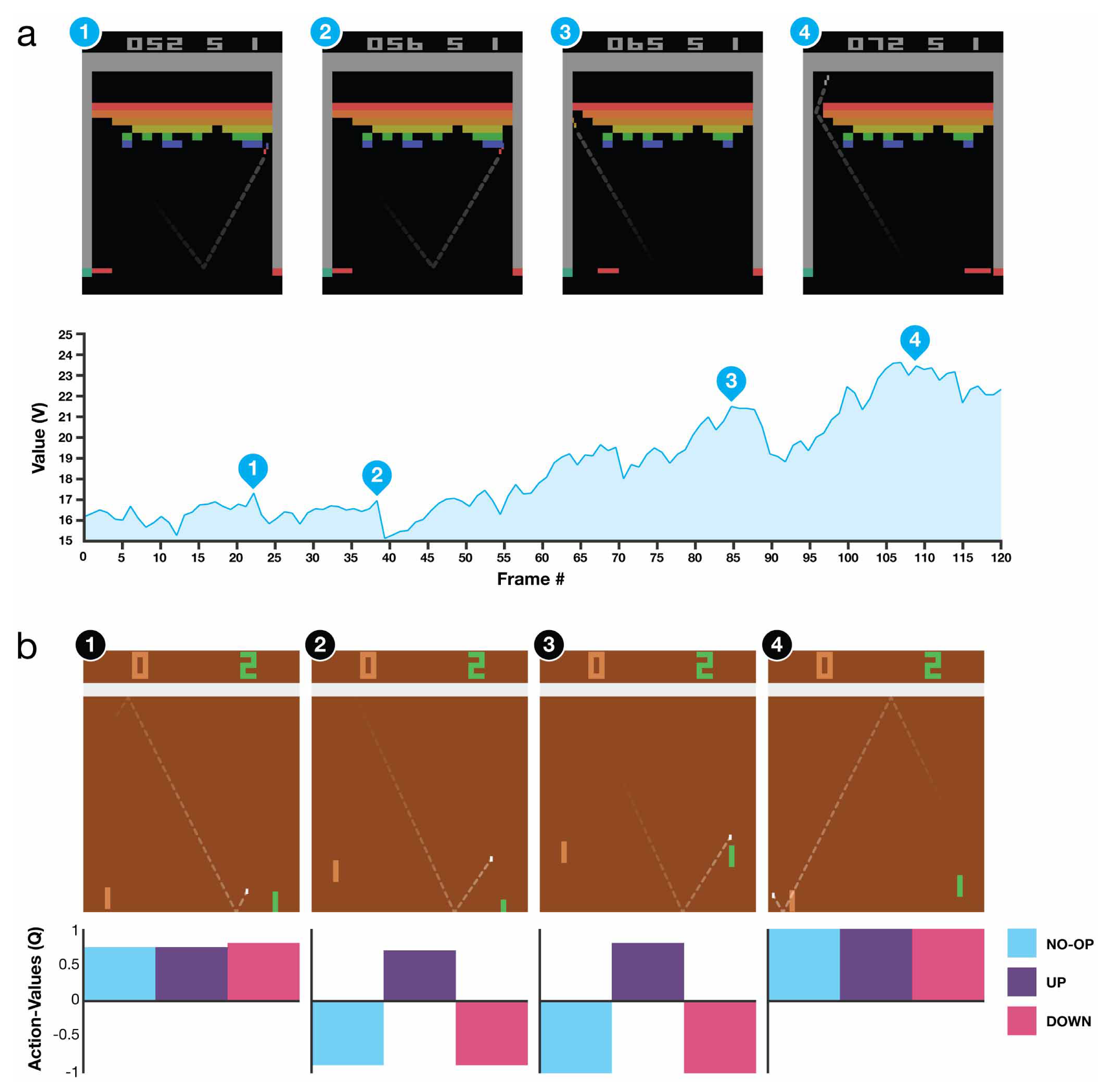 Mnih, Volodymyr, et al. "Human-level control through deep reinforcement learning." Nature 518.7540 (2015): 529-533.
[Speaker Notes: Training data trivia]
Today’s takeaways
Bonus RL recap
Functional Approximation
Deep Q Network
Double Deep Q Network
Dueling Networks
Recurrent DQN
Solving “Doom”
Hierarchical DQN
Q-Learning for Roulette
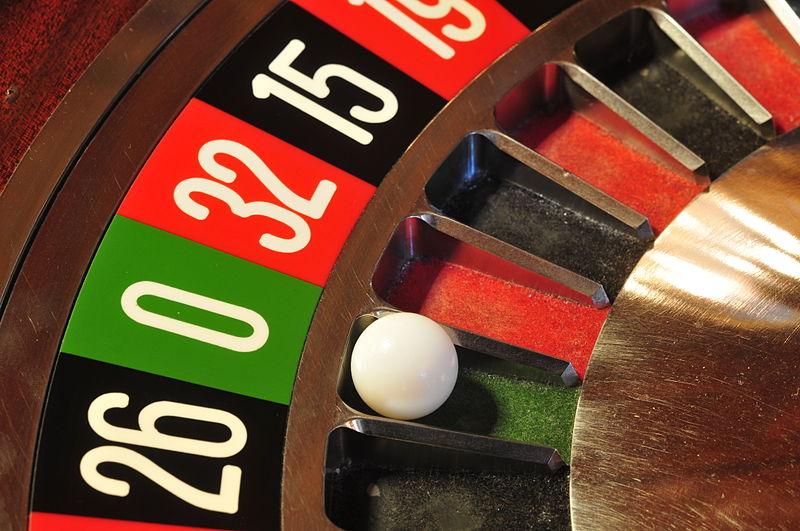 https://en.wikipedia.org/wiki/File:13-02-27-spielbank-wiesbaden-by-RalfR-094.jpg
Hasselt, Hado V. "Double Q-learning." In Advances in Neural Information Processing Systems, pp. 2613-2621. 2010.
Q-Learning for Roulette
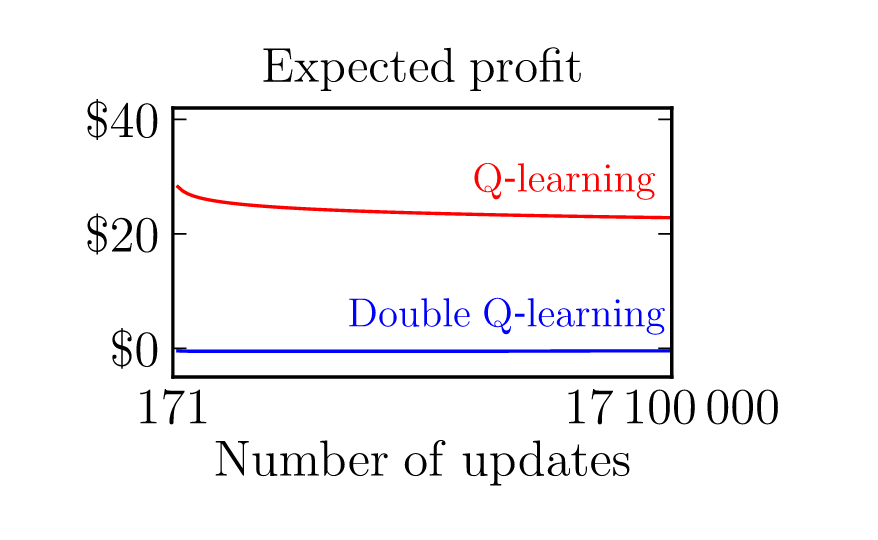 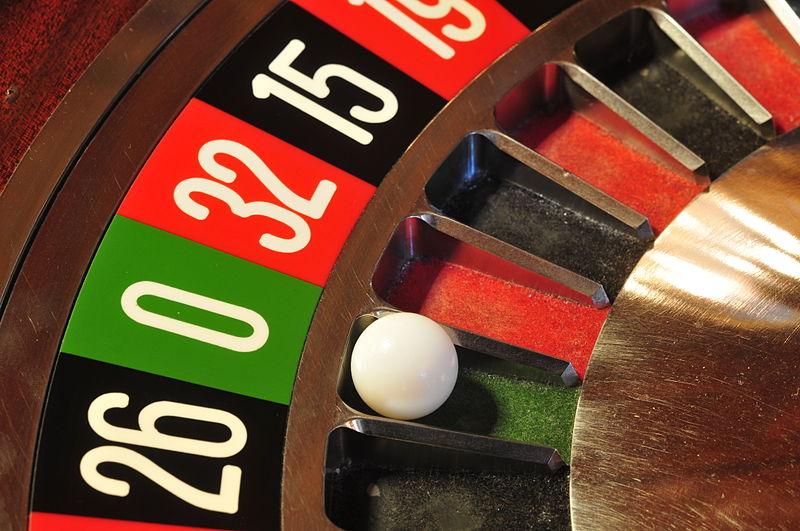 https://en.wikipedia.org/wiki/File:13-02-27-spielbank-wiesbaden-by-RalfR-094.jpg
Hasselt, Hado V. "Double Q-learning." In Advances in Neural Information Processing Systems, pp. 2613-2621. 2010.
Q-Learning for Roulette
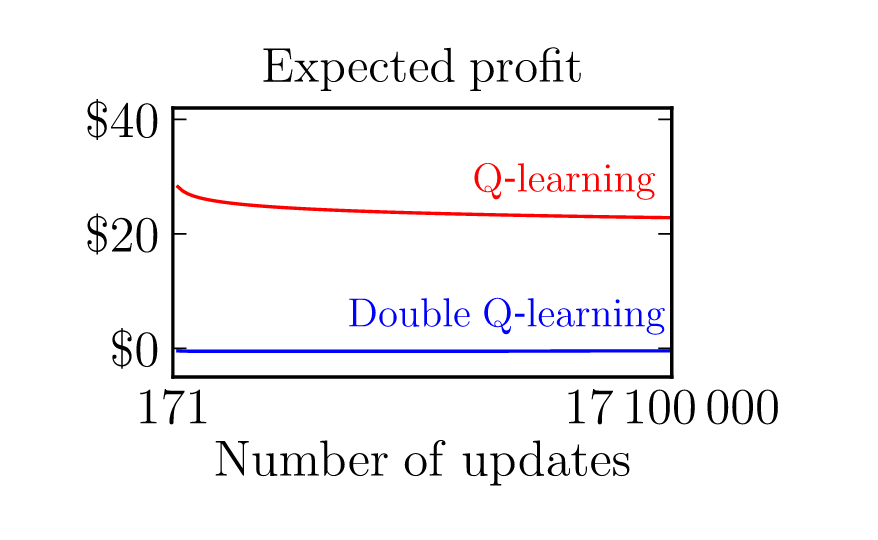 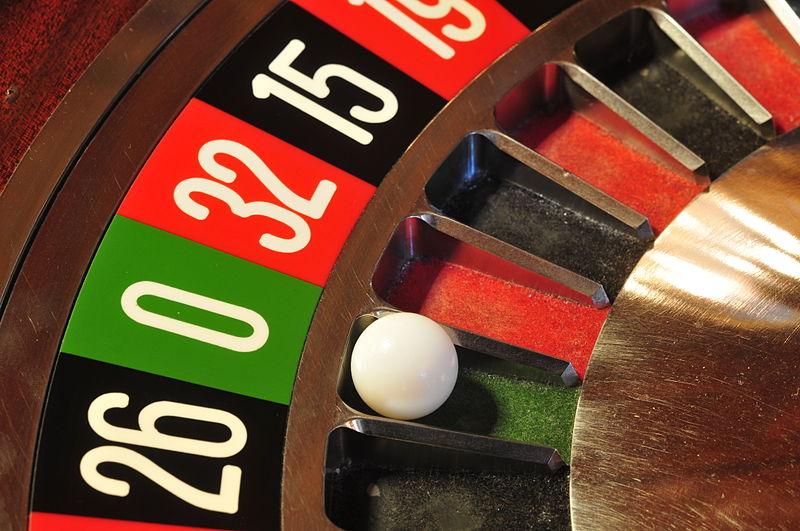 https://en.wikipedia.org/wiki/File:13-02-27-spielbank-wiesbaden-by-RalfR-094.jpg
Hasselt, Hado V. "Double Q-learning." In Advances in Neural Information Processing Systems, pp. 2613-2621. 2010.
Q-Learning Overestimation : Function Approximation
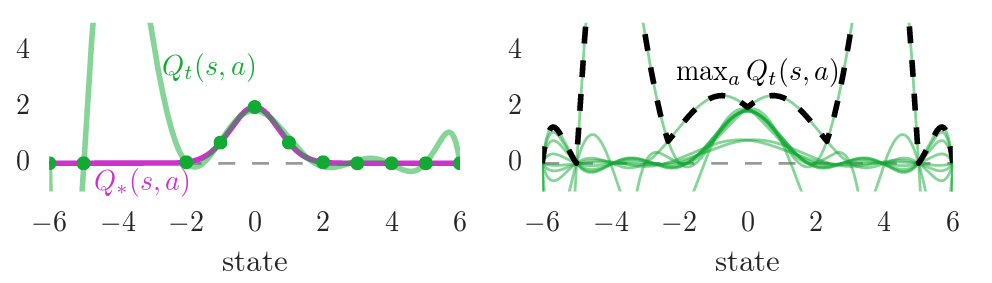 Q Estimate
Actual Q Value
Van Hasselt, Hado, Arthur Guez, and David Silver. "Deep Reinforcement Learning with Double Q-Learning." In AAAI, pp. 2094-2100. 2016.
Q-Learning Overestimation : Function Approximation
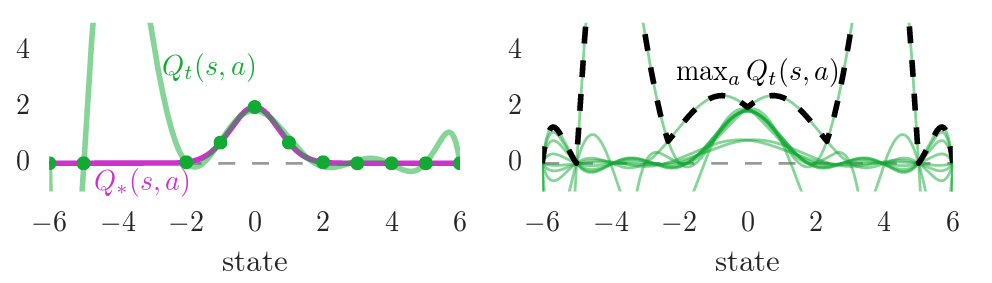 Van Hasselt, Hado, Arthur Guez, and David Silver. "Deep Reinforcement Learning with Double Q-Learning." In AAAI, pp. 2094-2100. 2016.
One (Estimator) Isn’t Good Enough?
One (Estimator) Isn’t Good Enough?
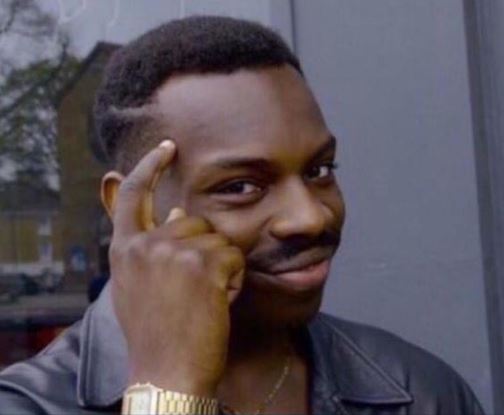 Use Two.
https://pbs.twimg.com/media/C5ymV2tVMAYtAev.jpg
Double Q-Learning
Two estimators:
Estimator Q1 : Obtain best action 
Estimator Q2 : Evaluate Q for the above action

Chances of both estimators overestimating at same action is lesser
Van Hasselt, Hado, Arthur Guez, and David Silver. "Deep Reinforcement Learning with Double Q-Learning." In AAAI, pp. 2094-2100. 2016.
[Speaker Notes: Q1 and Q2 everywhere
Use DQN network image in rectangle]
Double Q-Learning
Two estimators:
Estimator Q1 : Obtain best action 
Estimator Q2 : Evaluate Q for the above action
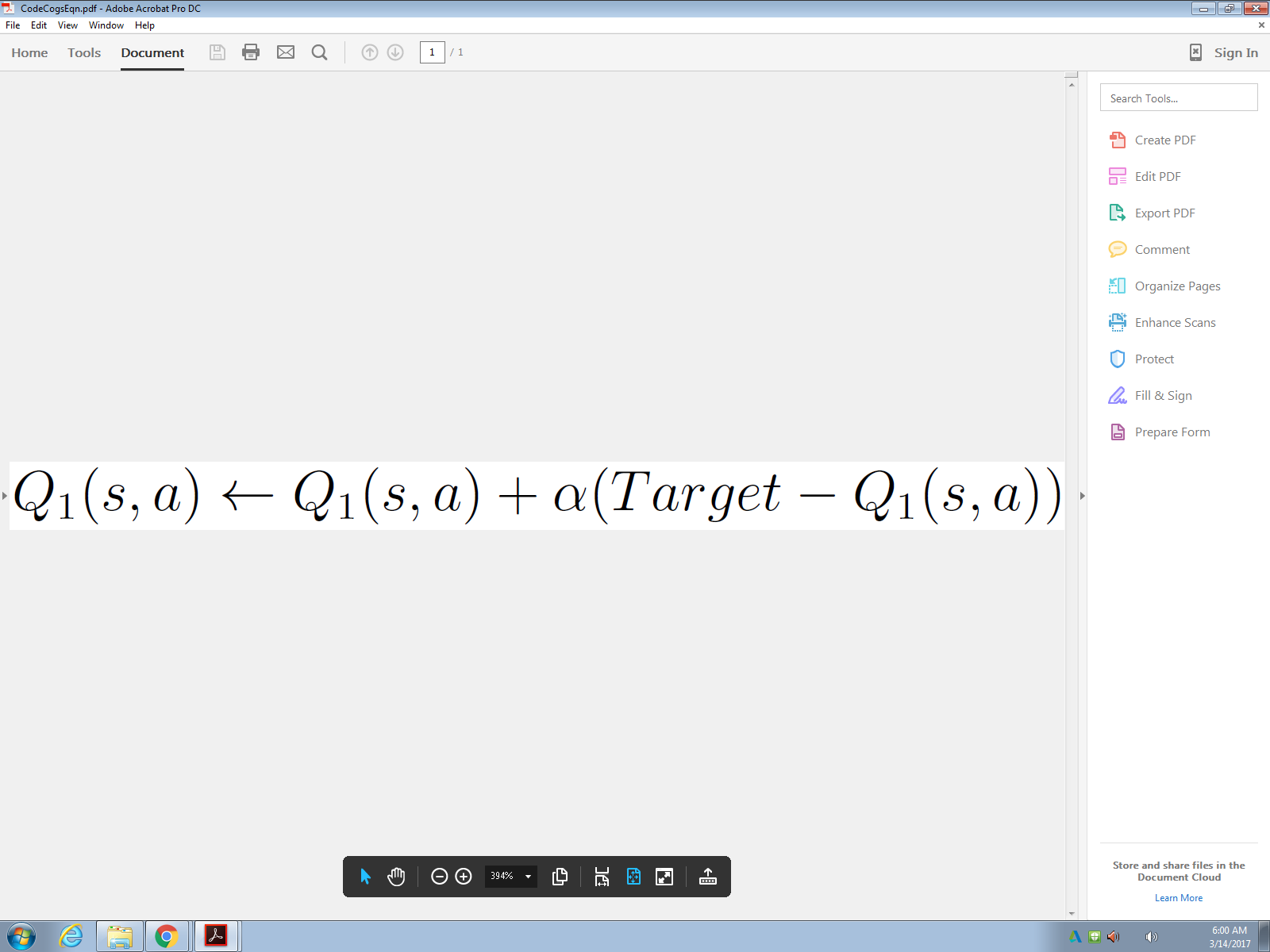 Q Target
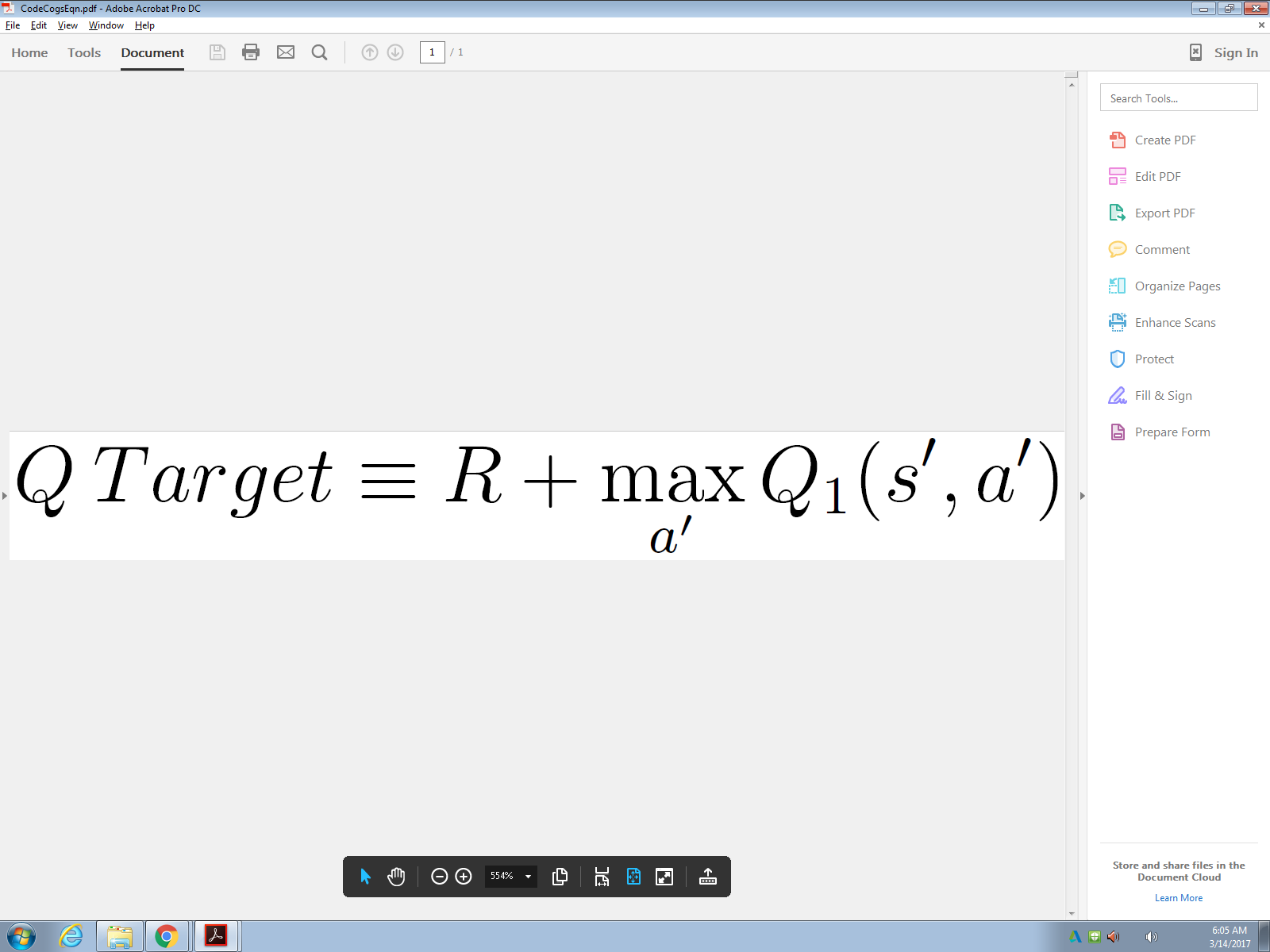 Van Hasselt, Hado, Arthur Guez, and David Silver. "Deep Reinforcement Learning with Double Q-Learning." In AAAI, pp. 2094-2100. 2016.
[Speaker Notes: Q1 and Q2 everywhere
Use DQN network image in rectangle]
Double Q-Learning
Two estimators:
Estimator Q1 : Obtain best action 
Estimator Q2 : Evaluate Q for the above action
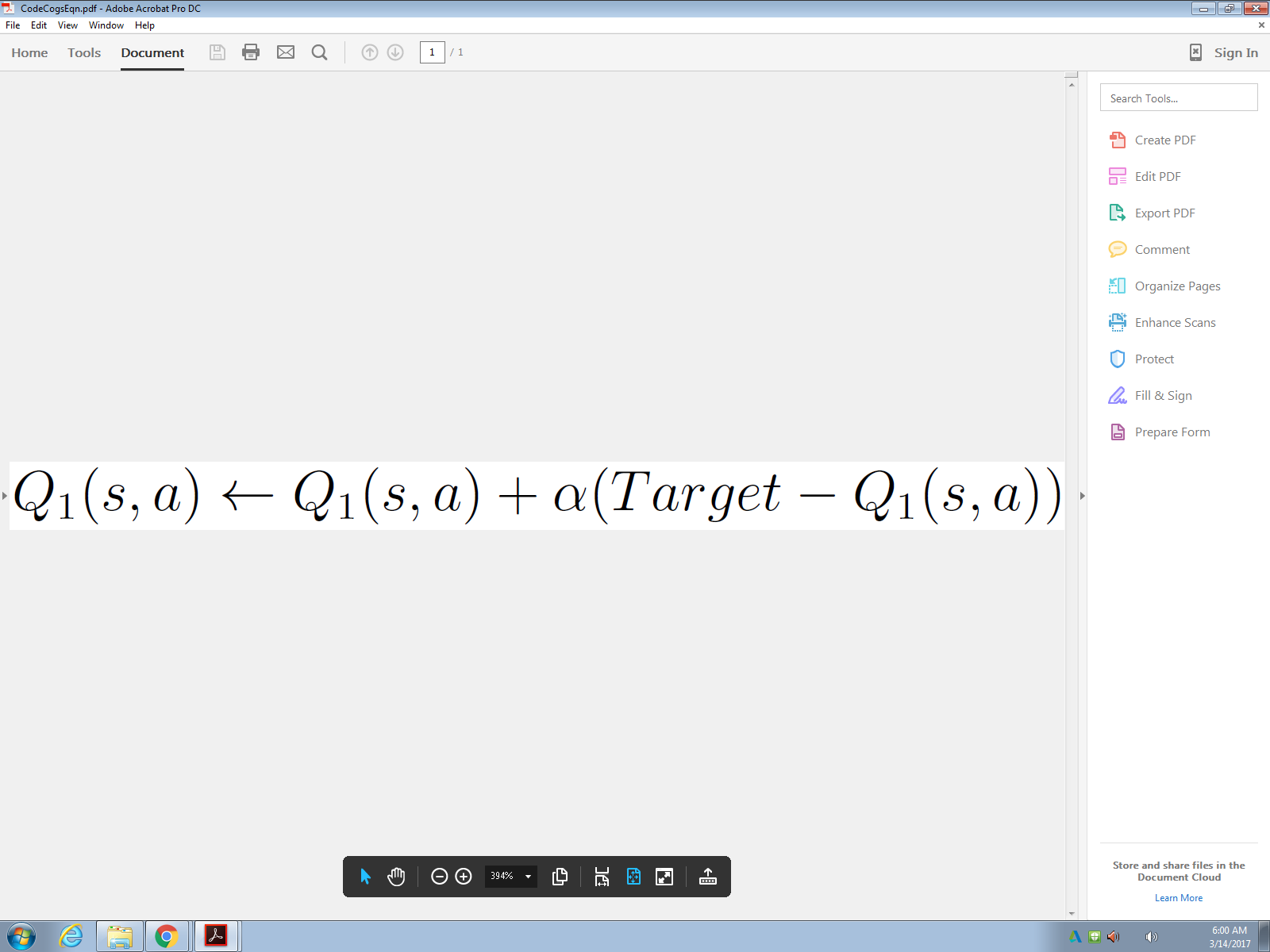 Q Target
Double Q Target
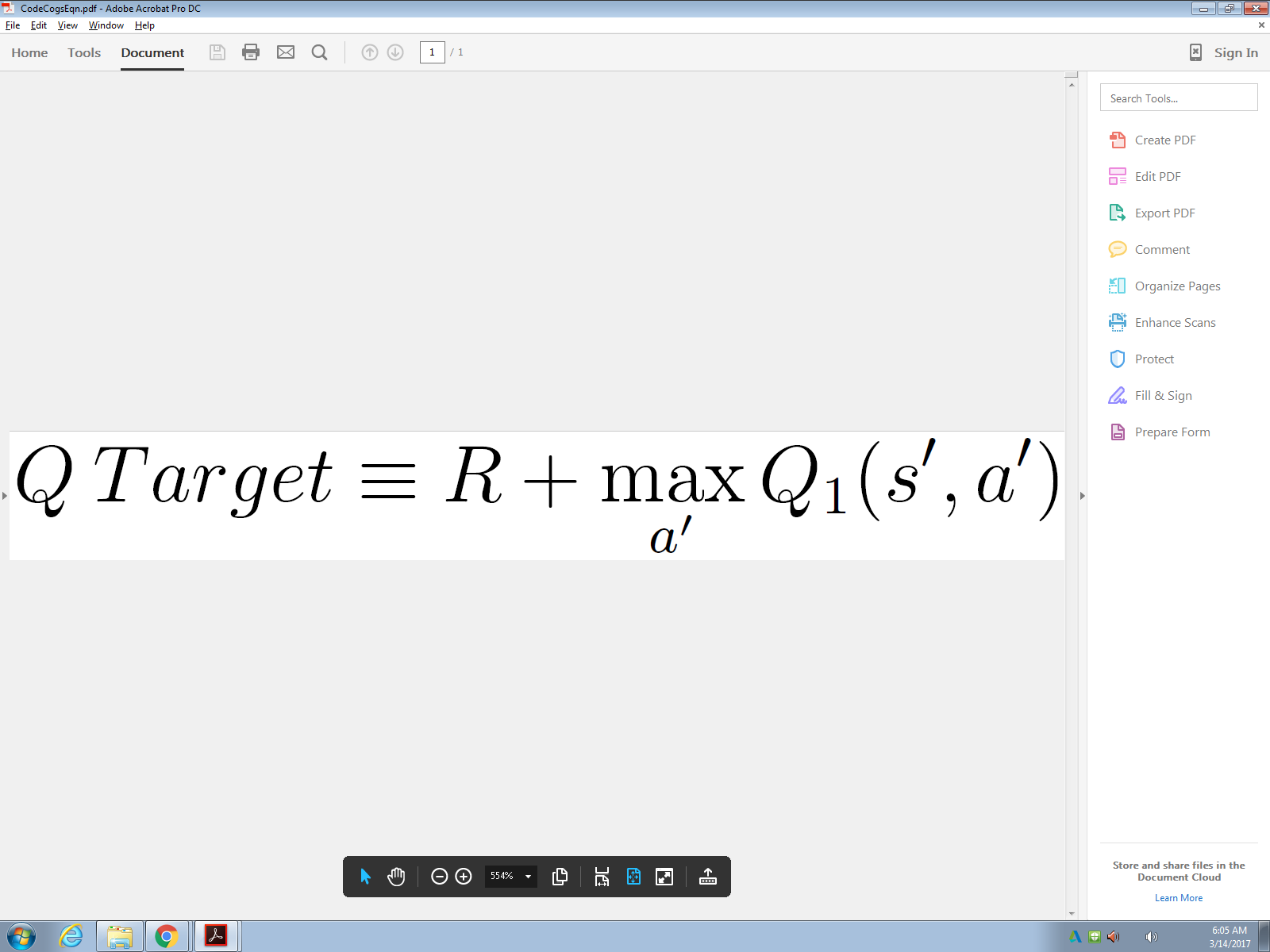 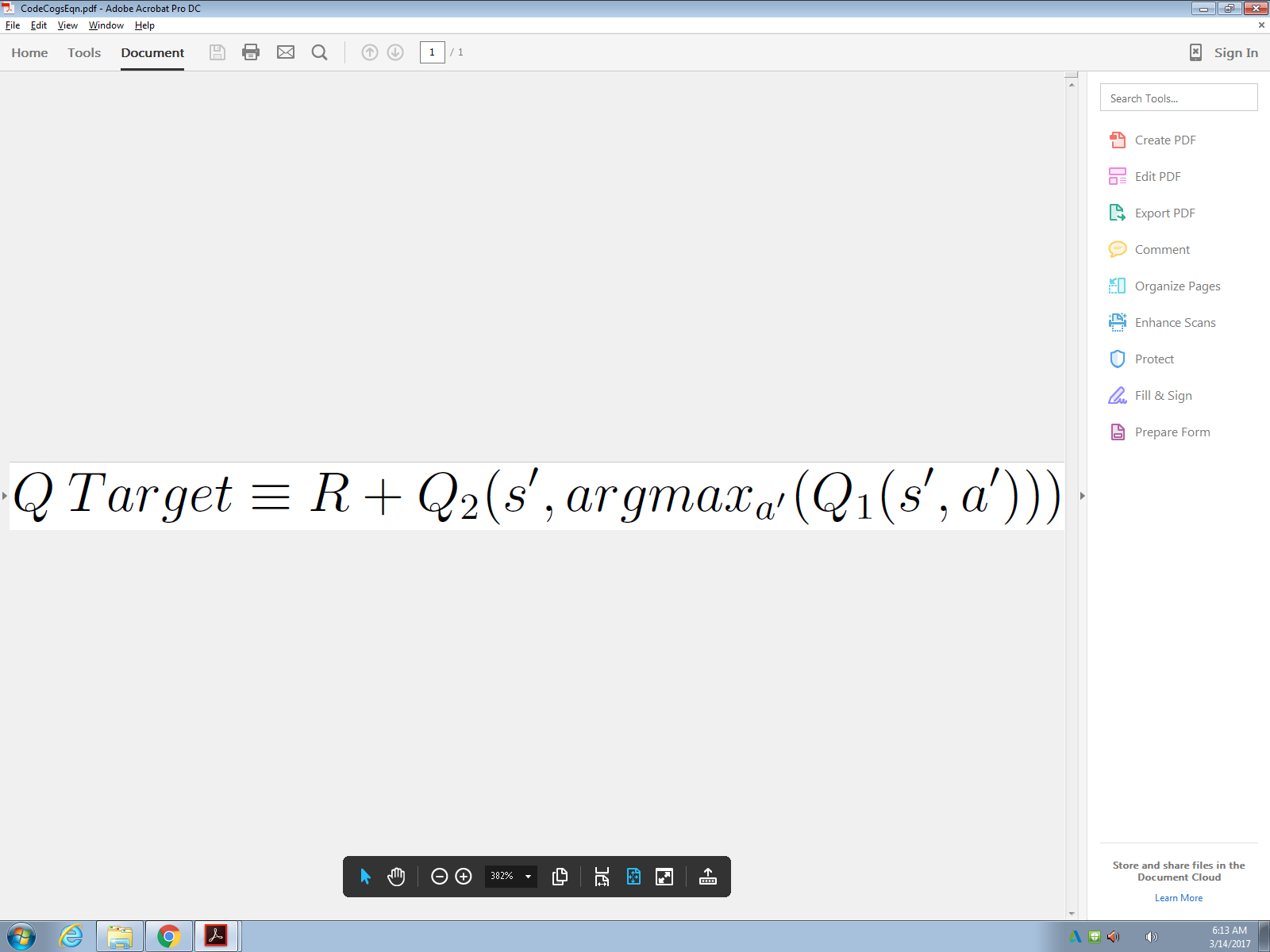 Van Hasselt, Hado, Arthur Guez, and David Silver. "Deep Reinforcement Learning with Double Q-Learning." In AAAI, pp. 2094-2100. 2016.
[Speaker Notes: Q1 and Q2 everywhere
Use DQN network image in rectangle]
Double Q-Learning
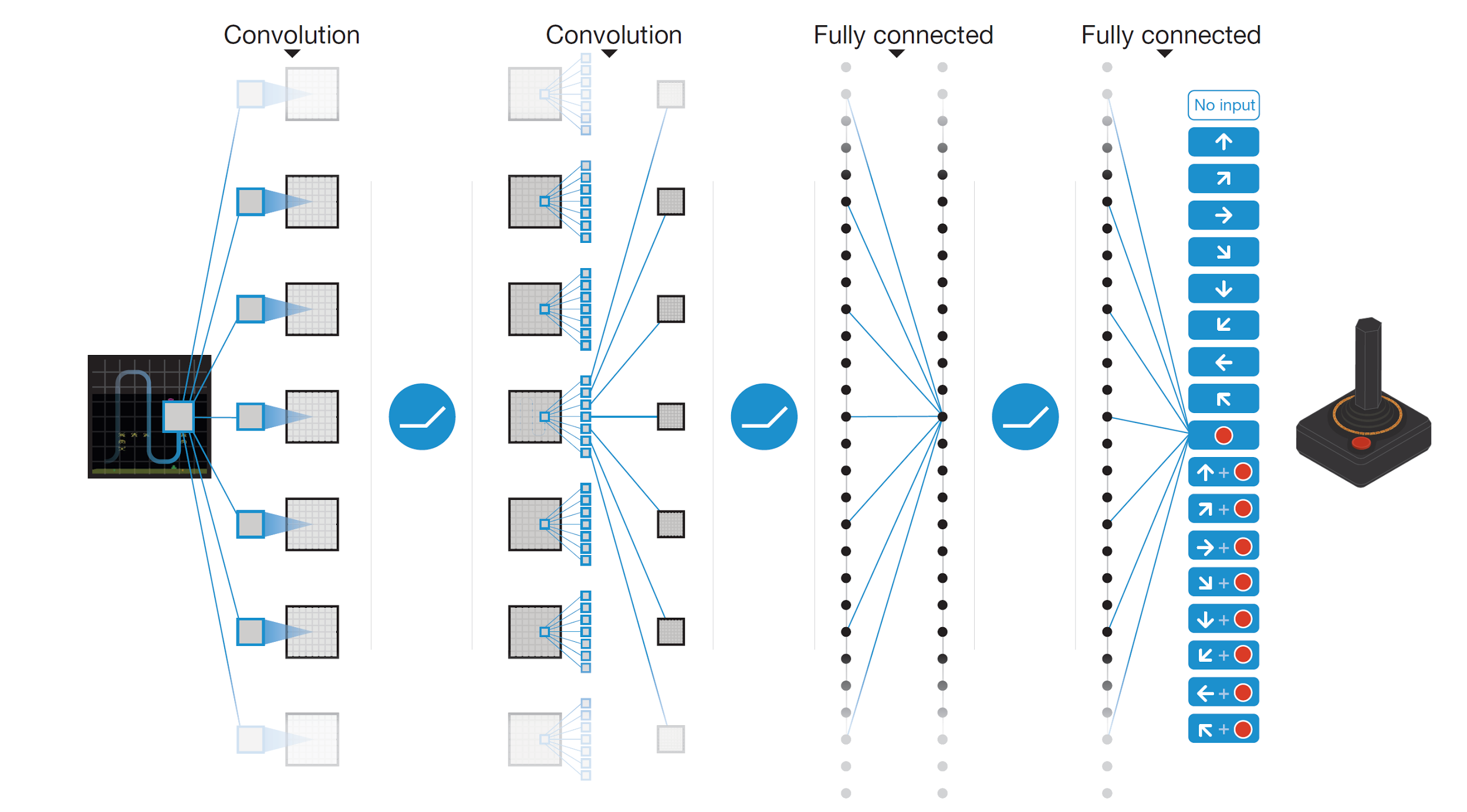 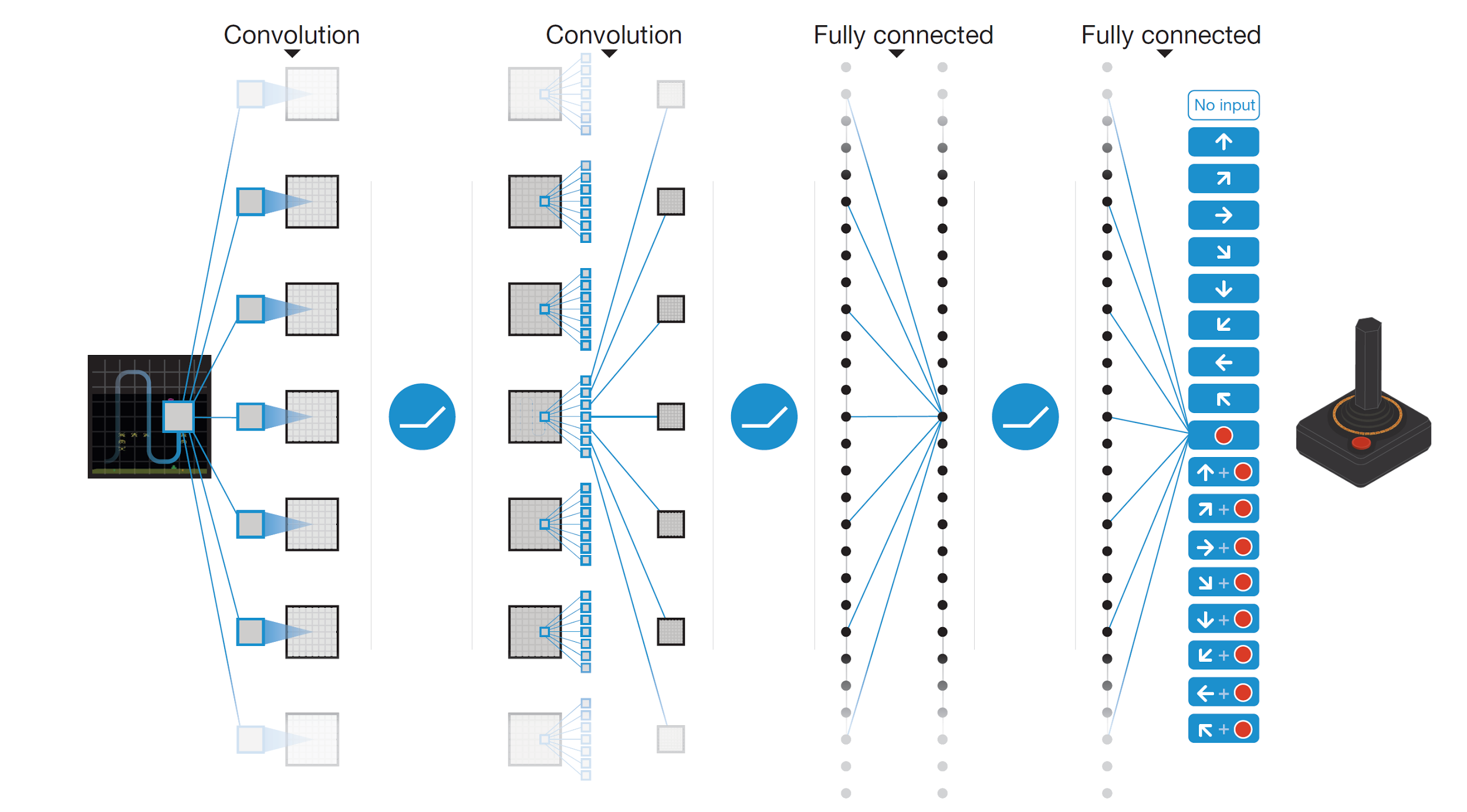 Two estimators:
Estimator Q1 : Obtain best action 
Estimator Q2 : Evaluate Q for the above action
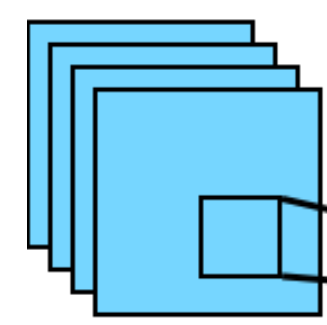 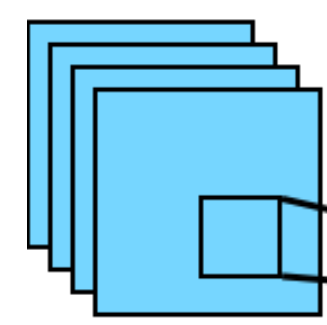 Q1
Q2
Van Hasselt, Hado, Arthur Guez, and David Silver. "Deep Reinforcement Learning with Double Q-Learning." In AAAI, pp. 2094-2100. 2016.
[Speaker Notes: Q1 and Q2 everywhere
Use DQN network image in rectangle]
Results - All Atari Games
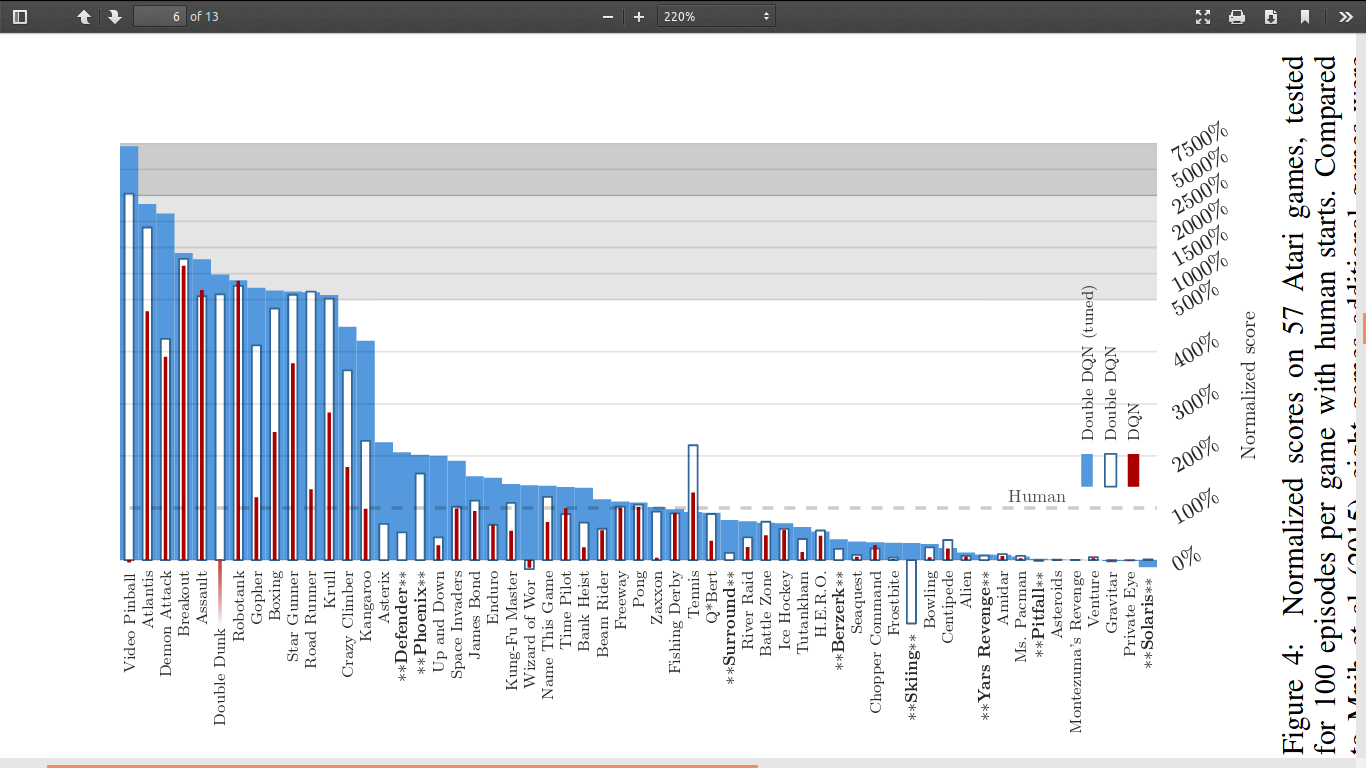 Van Hasselt, Hado, Arthur Guez, and David Silver. "Deep Reinforcement Learning with Double Q-Learning." In AAAI, pp. 2094-2100. 2016.
Results - Solves Overestimations
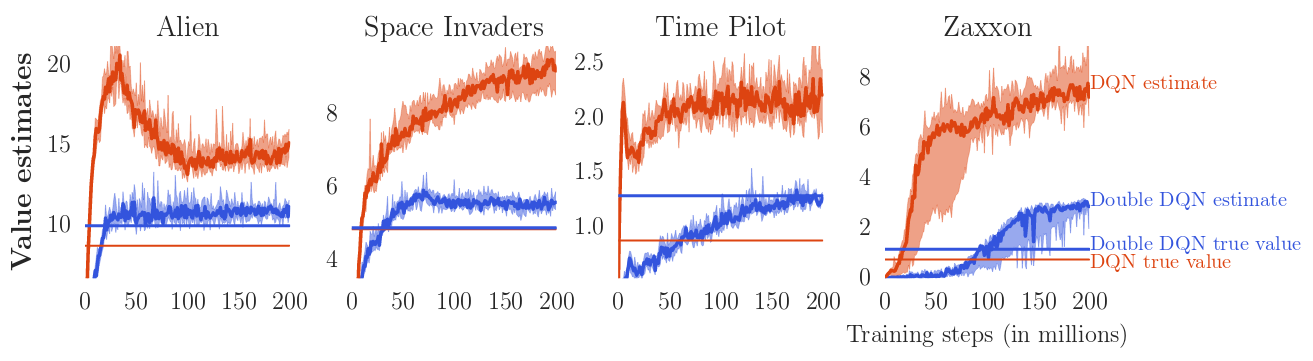 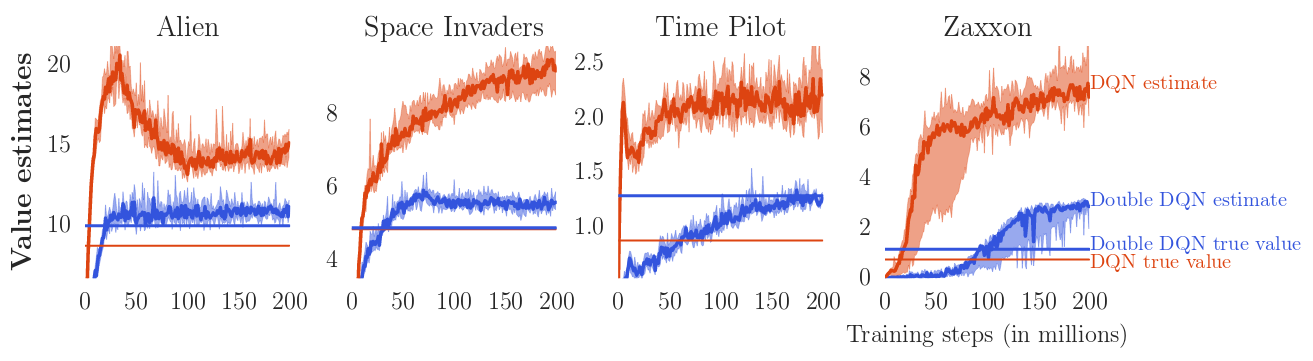 Van Hasselt, Hado, Arthur Guez, and David Silver. "Deep Reinforcement Learning with Double Q-Learning." In AAAI, pp. 2094-2100. 2016.
Today’s takeaways
Bonus RL recap
Functional Approximation
Deep Q Network
Double Deep Q Network
Dueling Networks
Recurrent DQN
Solving “Doom”
Hierarchical DQN
Pong - Up or Down
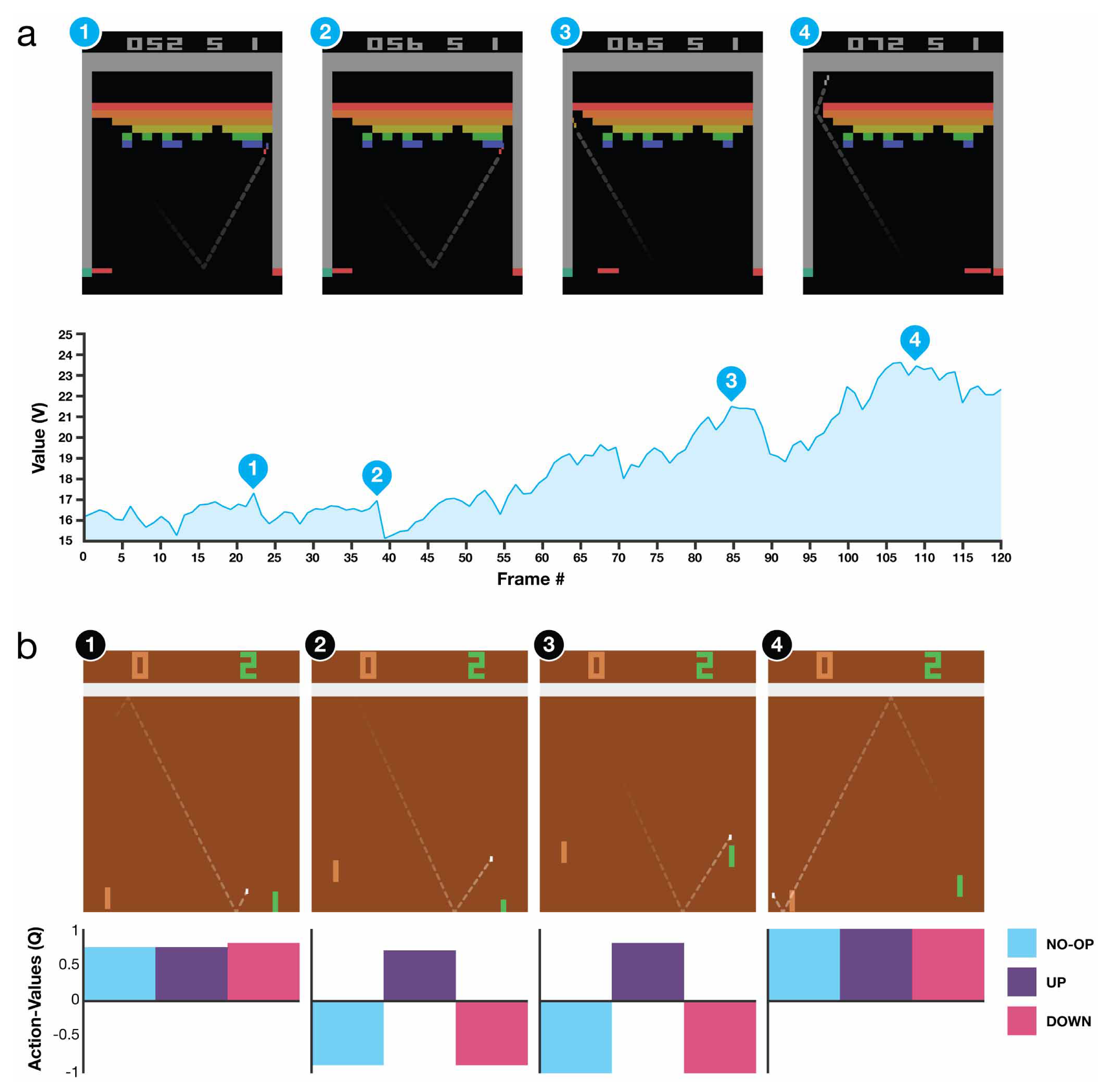 Mnih, Volodymyr, et al. "Human-level control through deep reinforcement learning." Nature 518.7540 (2015): 529-533.
Enduro - Left or Right?
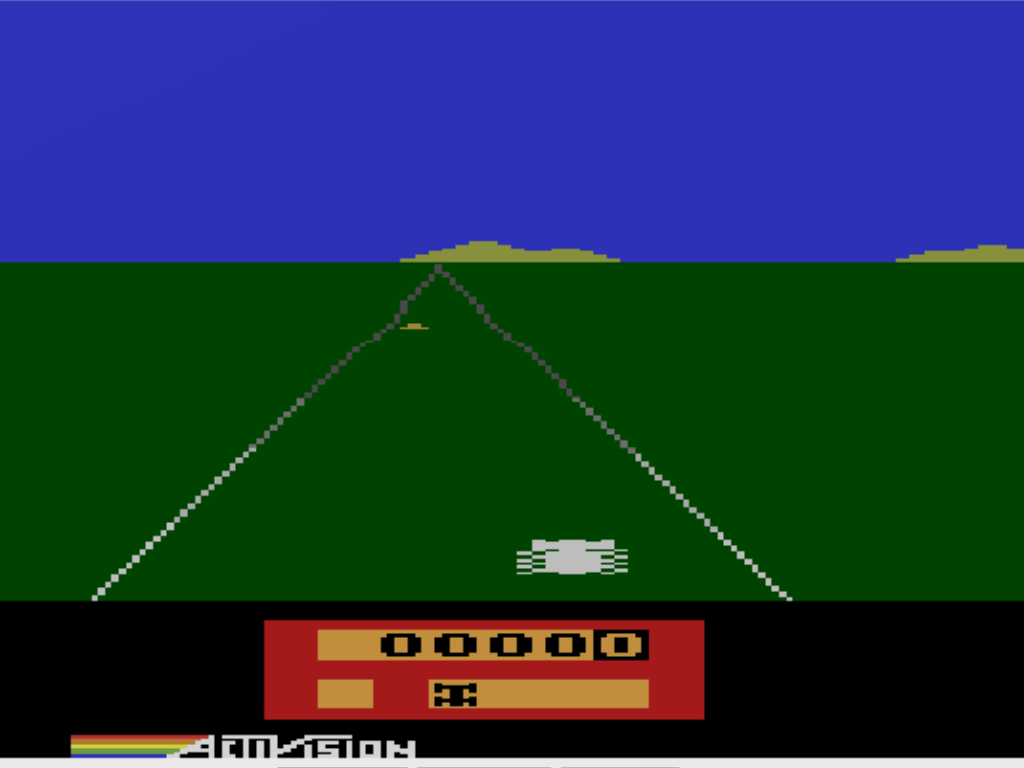 http://img.vivaolinux.com.br/imagens/dicas/comunidade/Enduro.png
Enduro - Left or Right?
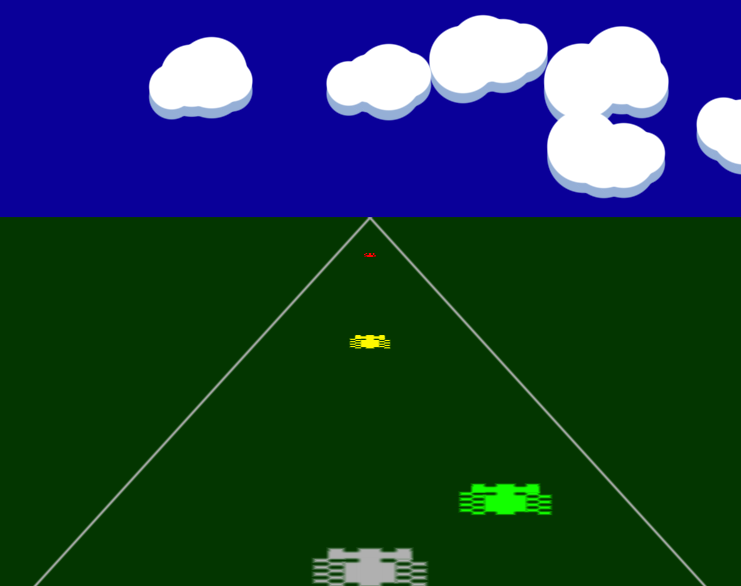 http://twolivesleft.com/Codea/User/enduro.png
Advantage Function
Learning action values ≈ Inherently learning both state values and relative value of the action in that state!
We can use this to help generalize learning for the state values.
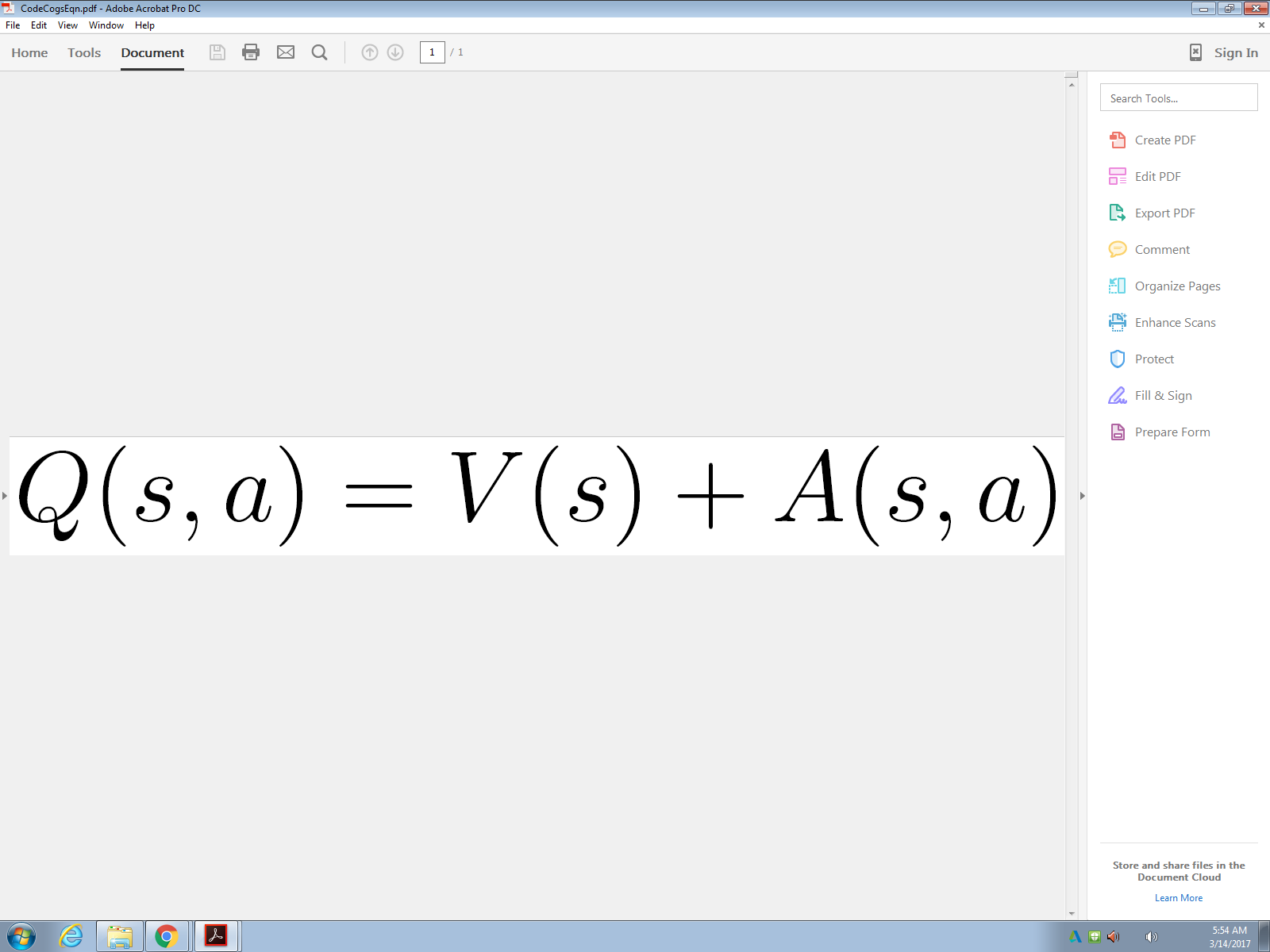 Wang, Ziyu, Tom Schaul, Matteo Hessel, Hado van Hasselt, Marc Lanctot, and Nando de Freitas. "Dueling network architectures for deep reinforcement learning." arXiv preprint arXiv:1511.06581 (2015).
Dueling Architecture
Aggregating Module
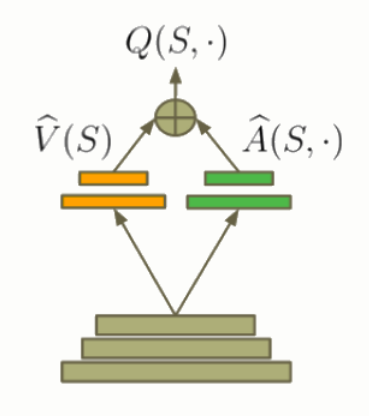 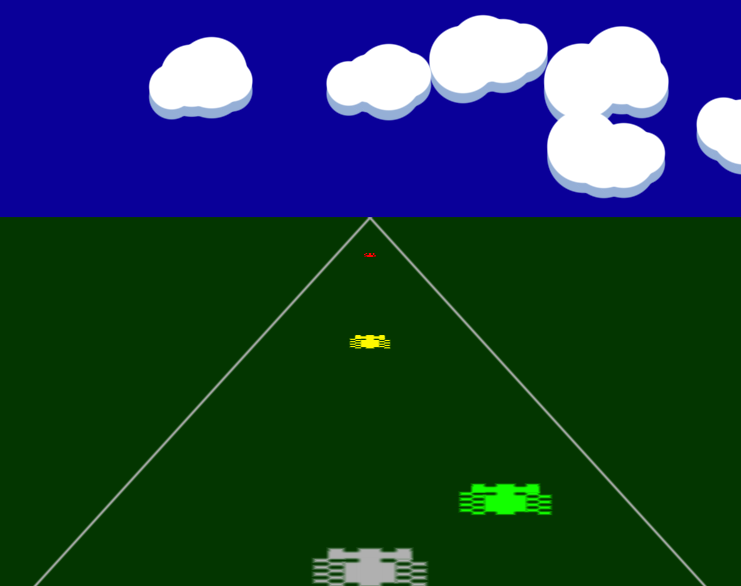 http://torch.ch/blog/2016/04/30/dueling_dqn.html
Dueling Architecture
Aggregating Module
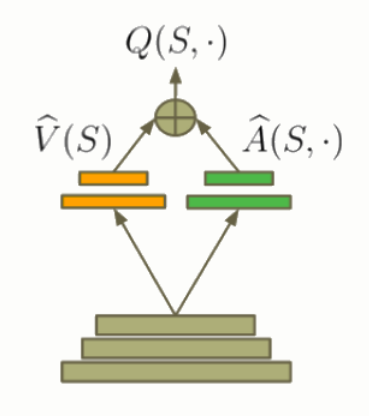 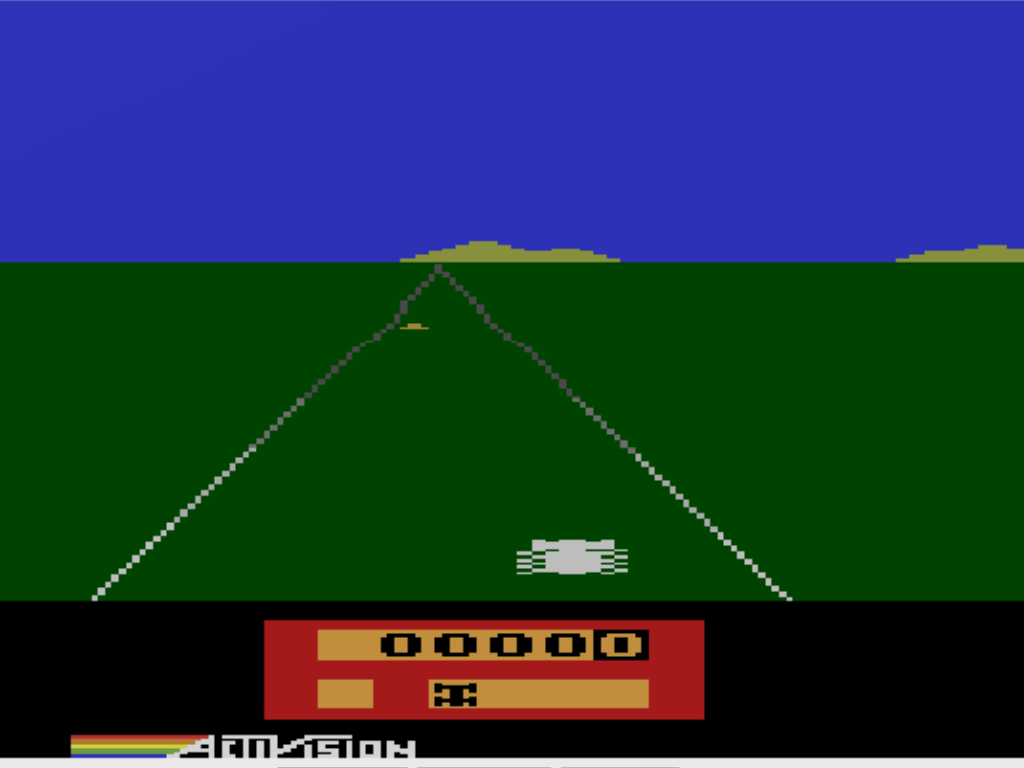 http://torch.ch/blog/2016/04/30/dueling_dqn.html
Dueling Architecture
Aggregating Module
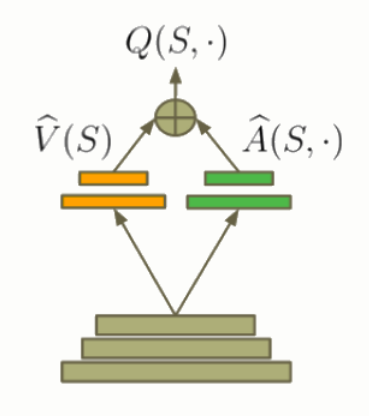 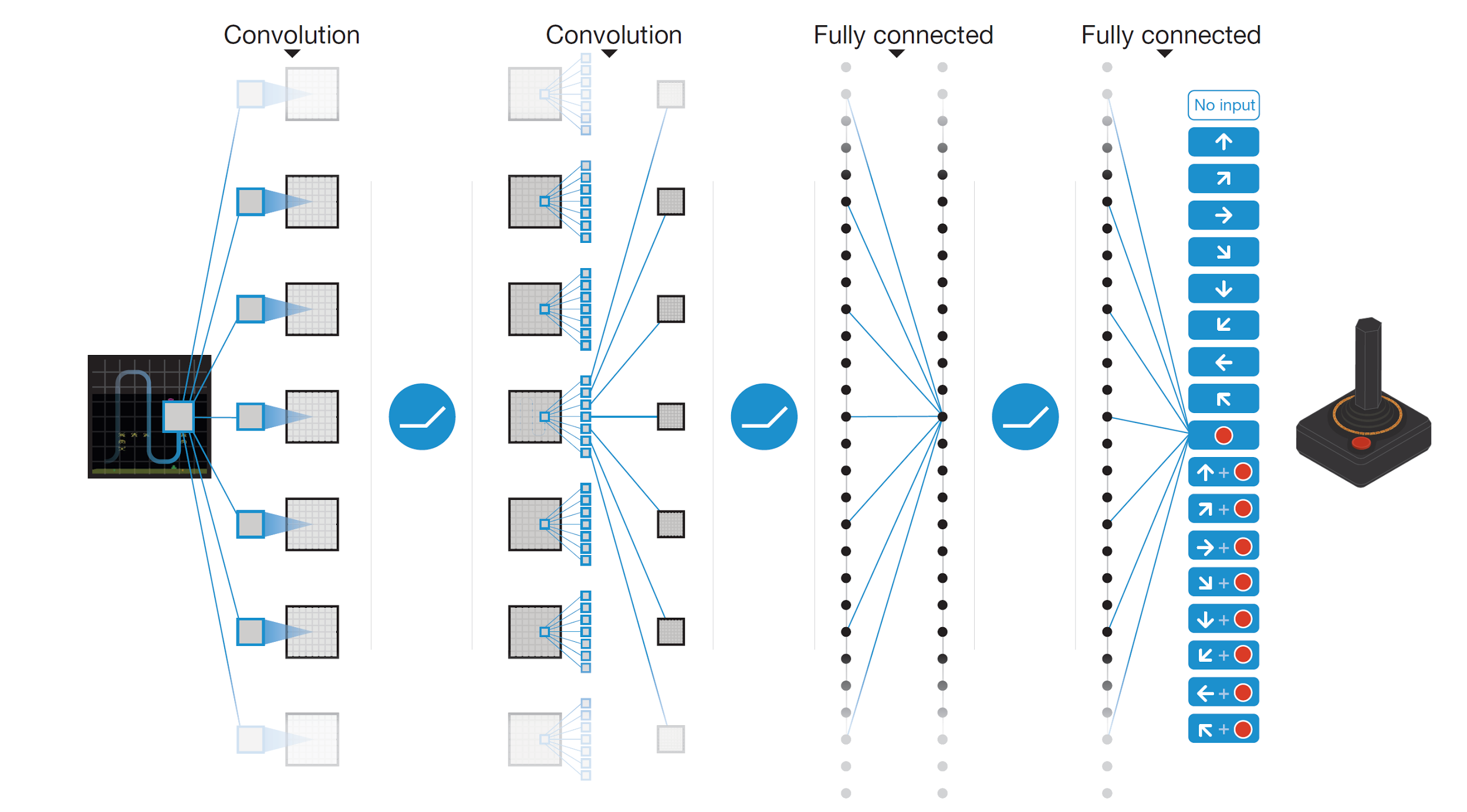 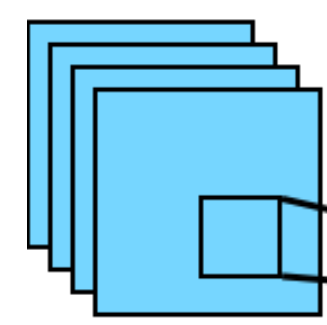 http://torch.ch/blog/2016/04/30/dueling_dqn.html
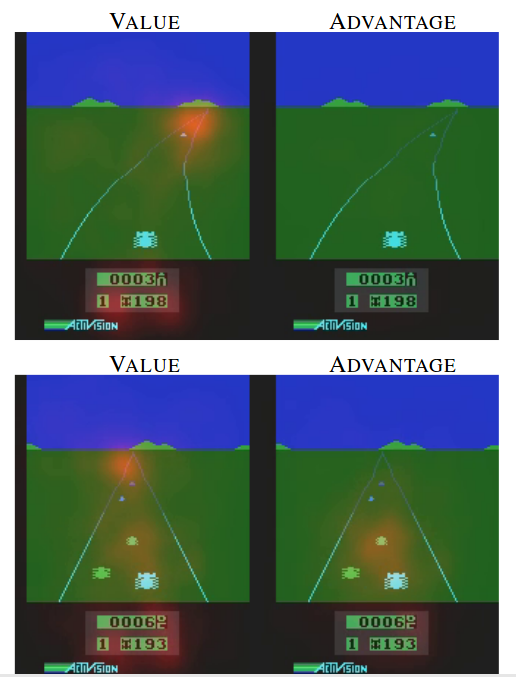 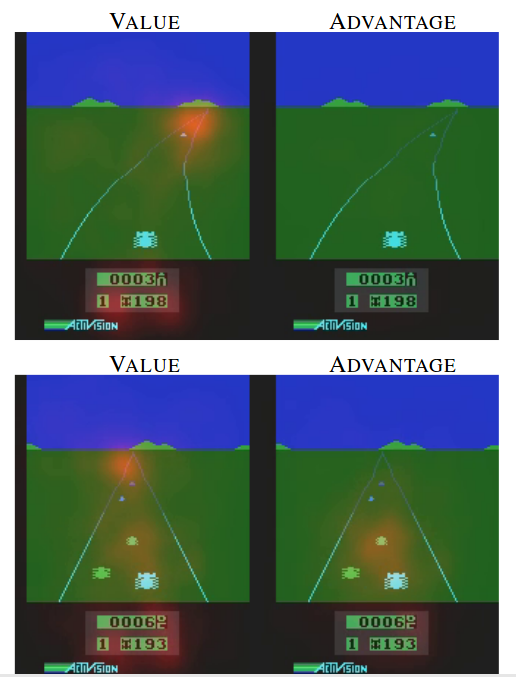 Results
Where does V(s) attend to?
Where does A(s,a) attend to?
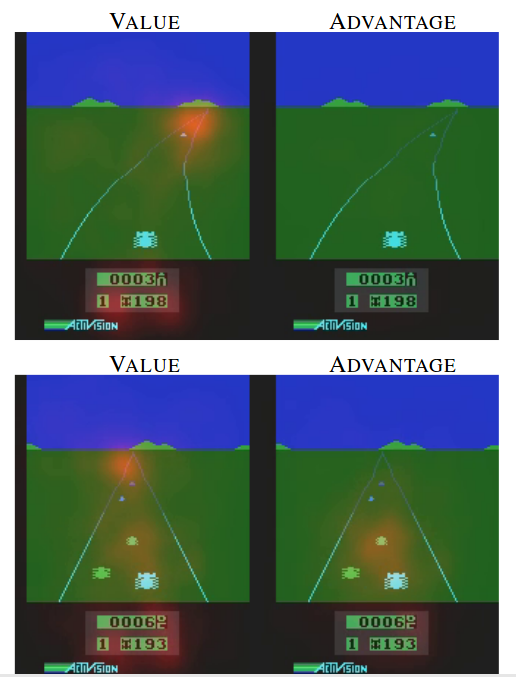 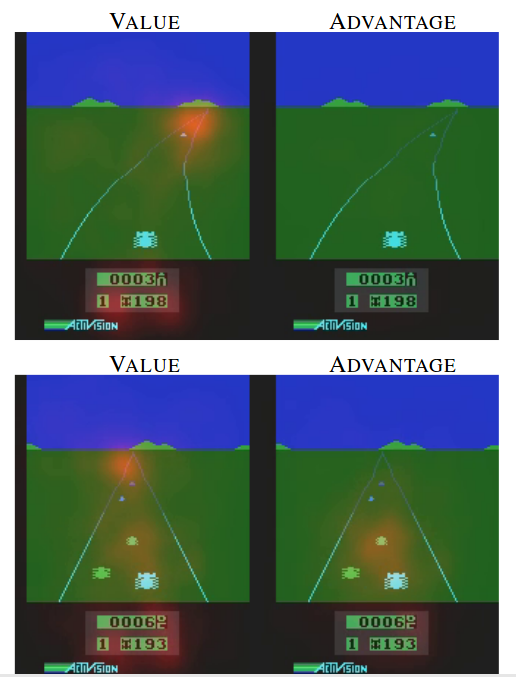 Wang, Ziyu, Tom Schaul, Matteo Hessel, Hado van Hasselt, Marc Lanctot, and Nando de Freitas. "Dueling network architectures for deep reinforcement learning." arXiv preprint arXiv:1511.06581 (2015).
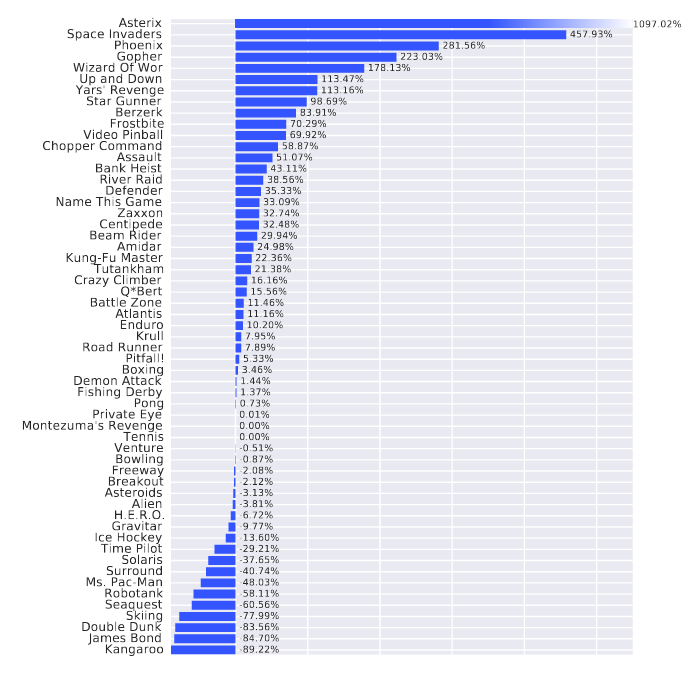 Results
Improvements of dueling architecture over Prioritized DDQN baseline measured by metric above over 57 Atari games
Wang, Ziyu, Tom Schaul, Matteo Hessel, Hado van Hasselt, Marc Lanctot, and Nando de Freitas. "Dueling network architectures for deep reinforcement learning." arXiv preprint arXiv:1511.06581 (2015).
Today’s takeaways
Bonus RL recap
Functional Approximation
Deep Q Network
Double Deep Q Network
Dueling Networks
Recurrent DQN
Solving “Doom”
Hierarchical DQN
Moving to more General and Complex Games
All games may not be representable using MDPs; some may be POMDPs
FPS shooter games
Scrabble
Even Atari games
Entire history a solution?
Moving to more General and Complex Games
All games may not be representable using MDPs; some may be POMDPs
FPS shooter games
Scrabble
Even Atari games
Entire history a solution?
LSTMs !
Deep Recurrent Q-Learning
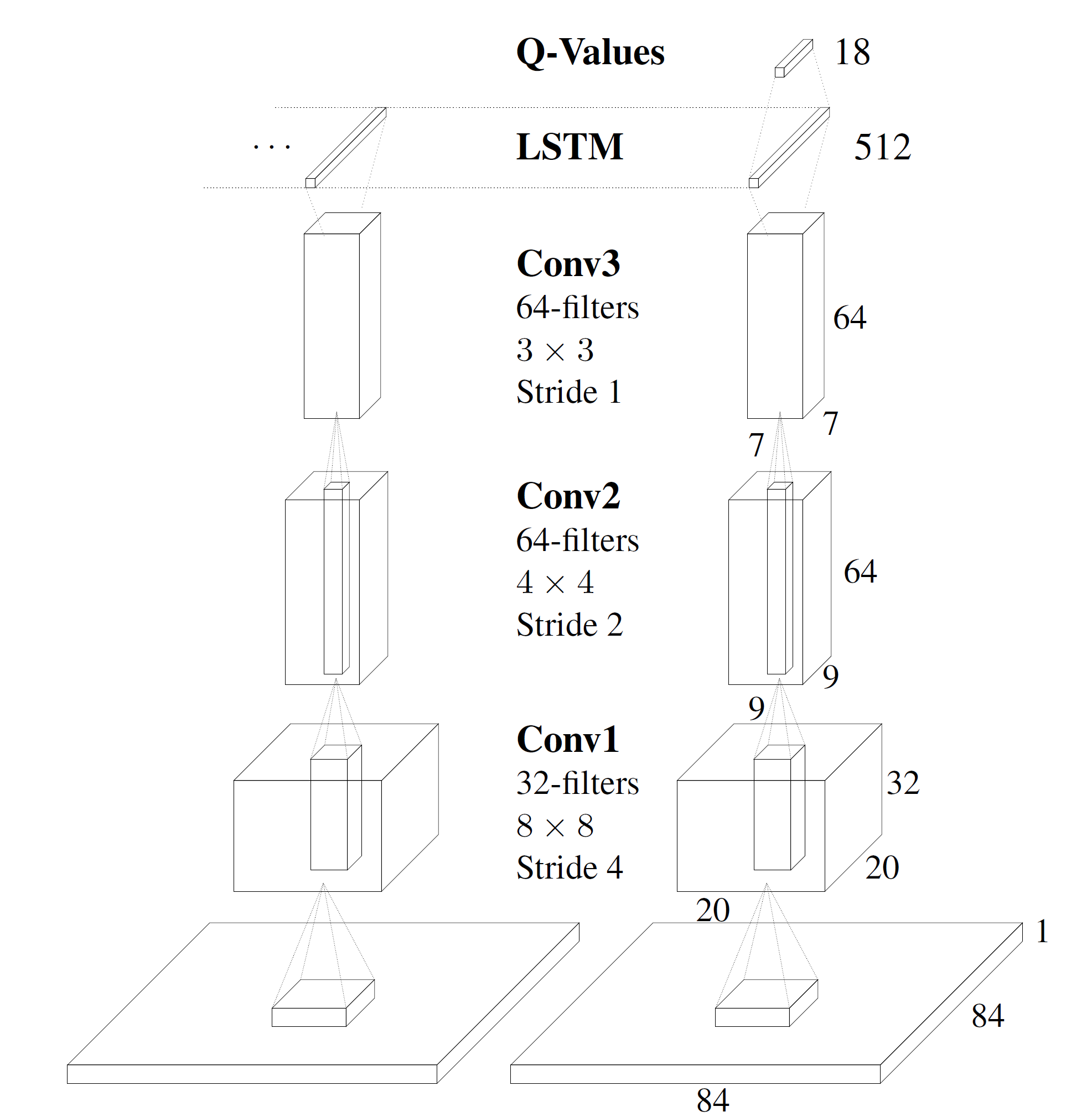 FC
Hausknecht, Matthew, and Peter Stone. "Deep recurrent q-learning for partially observable mdps." arXiv preprint arXiv:1507.06527 (2015).
Deep Recurrent Q-Learning
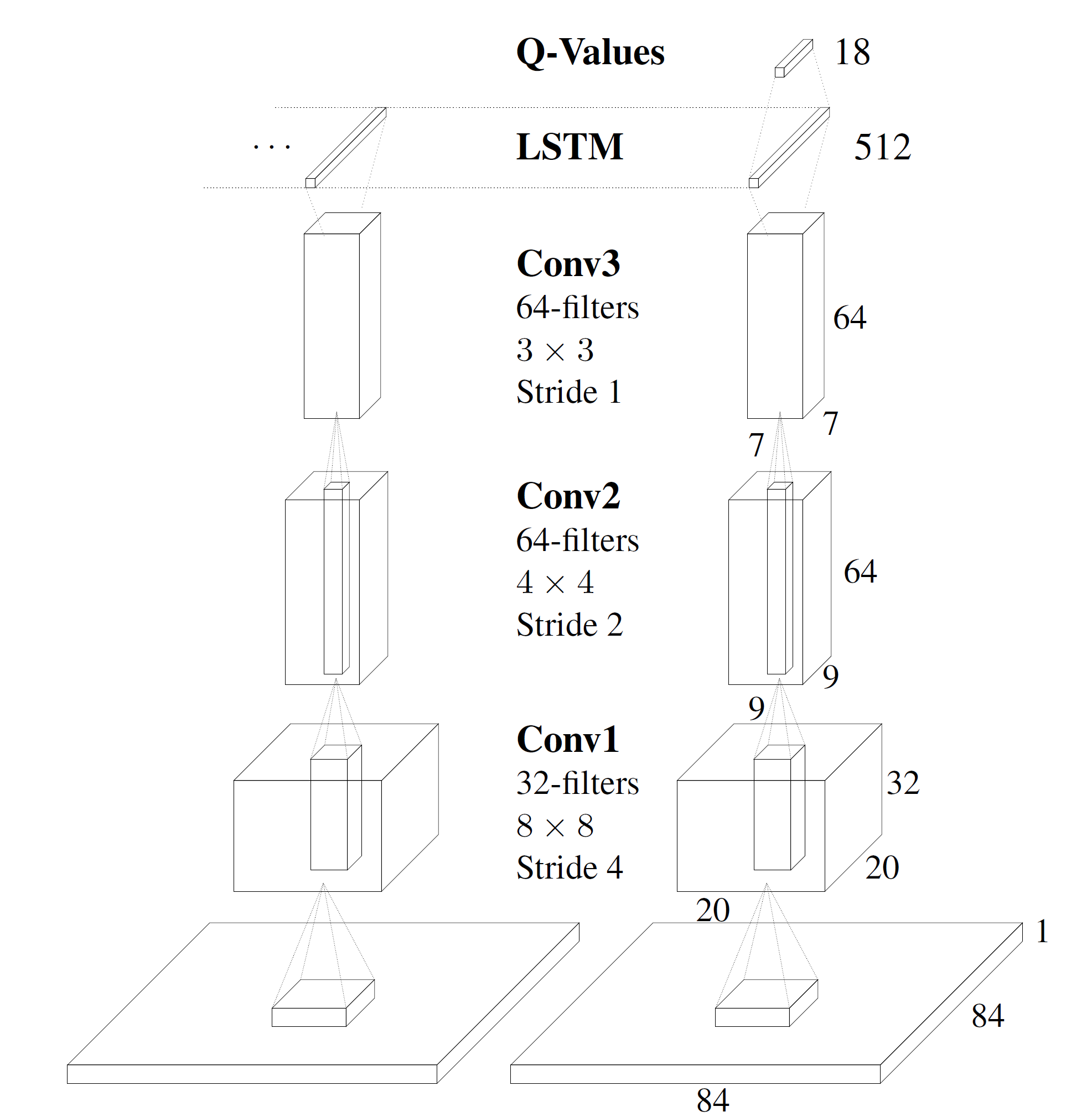 Hausknecht, Matthew, and Peter Stone. "Deep recurrent q-learning for partially observable mdps." arXiv preprint arXiv:1507.06527 (2015).
Deep Recurrent Q-Learning
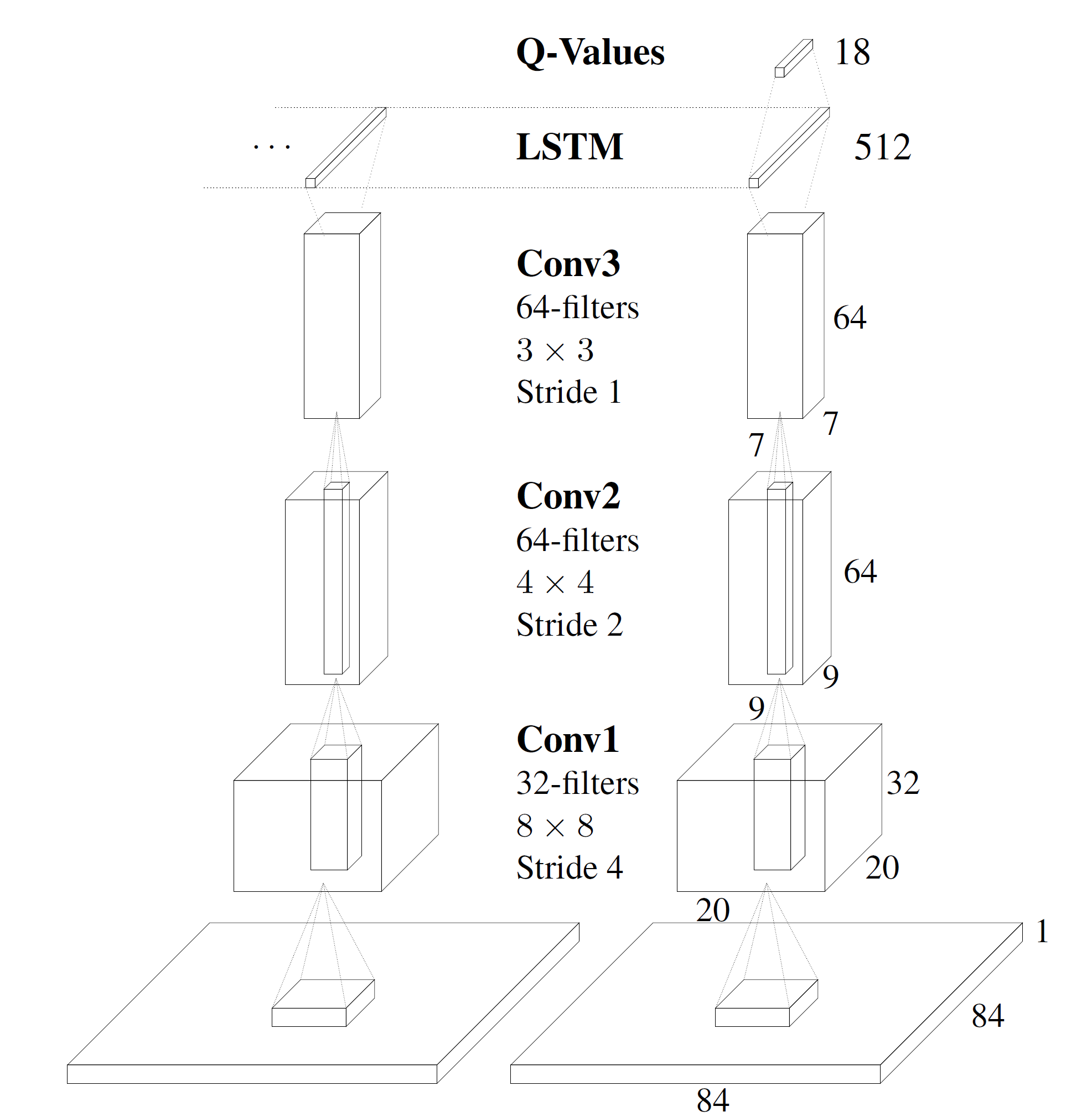 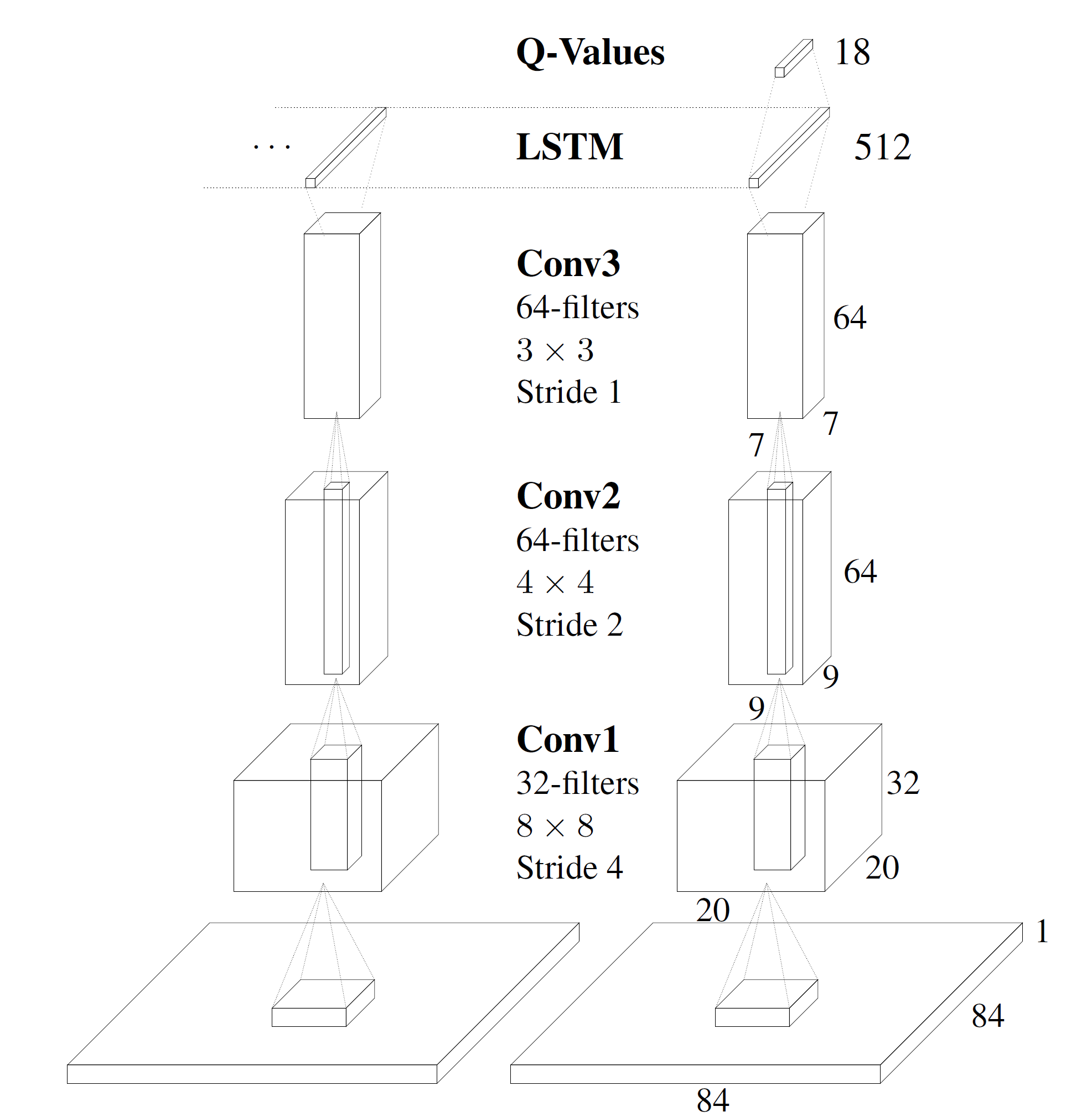 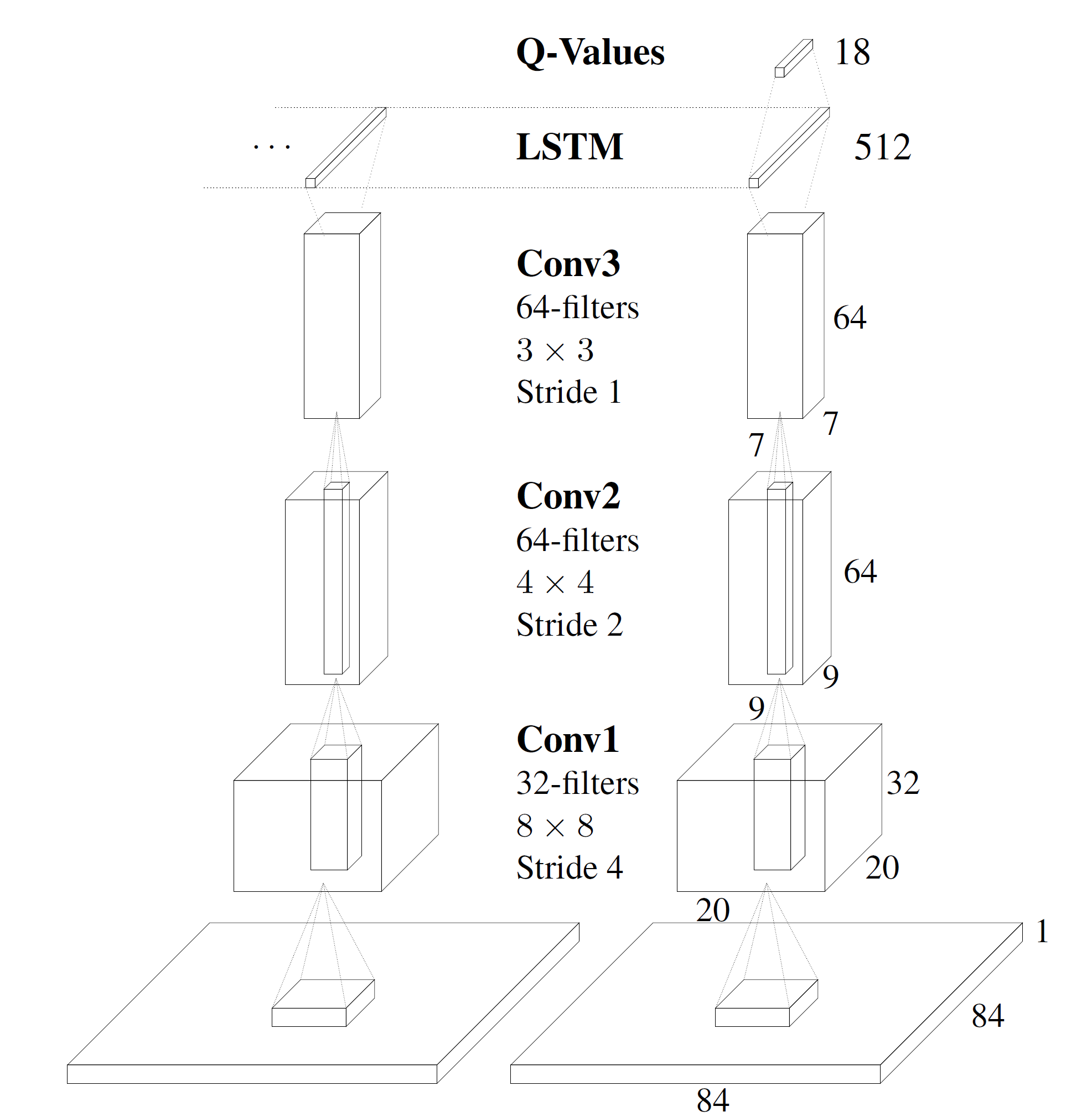 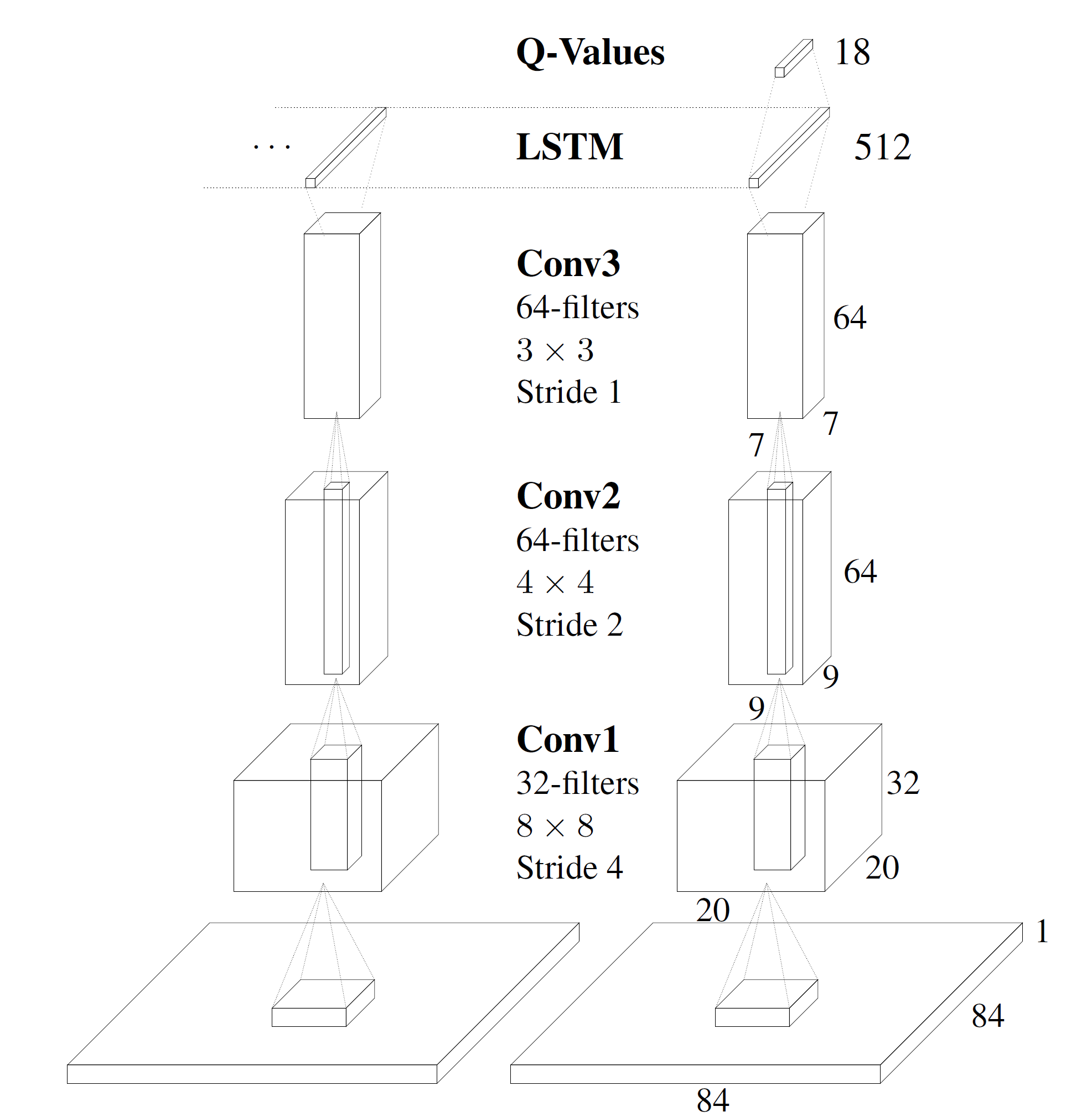 h1
h2
h3
Hausknecht, Matthew, and Peter Stone. "Deep recurrent q-learning for partially observable mdps." arXiv preprint arXiv:1507.06527 (2015).
DRQN Results
Misses
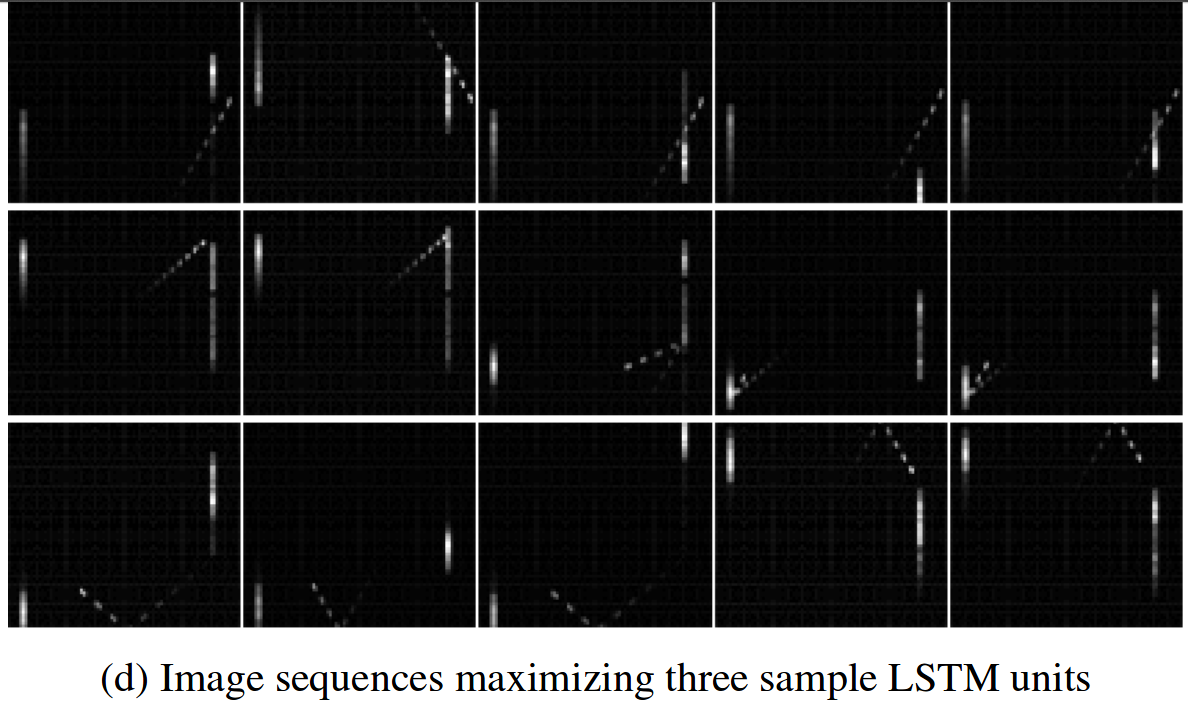 Hausknecht, Matthew, and Peter Stone. "Deep recurrent q-learning for partially observable mdps." arXiv preprint arXiv:1507.06527 (2015).
DRQN Results
PaddleDeflection
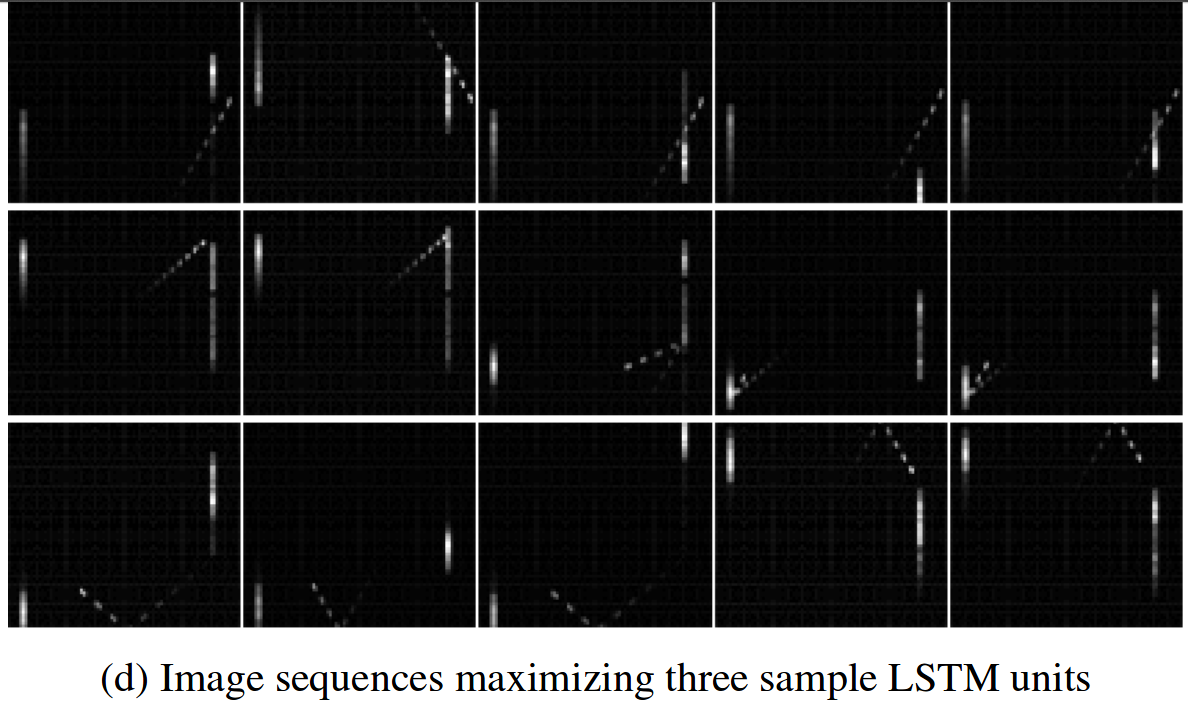 Hausknecht, Matthew, and Peter Stone. "Deep recurrent q-learning for partially observable mdps." arXiv preprint arXiv:1507.06527 (2015).
DRQN Results
WallDeflections
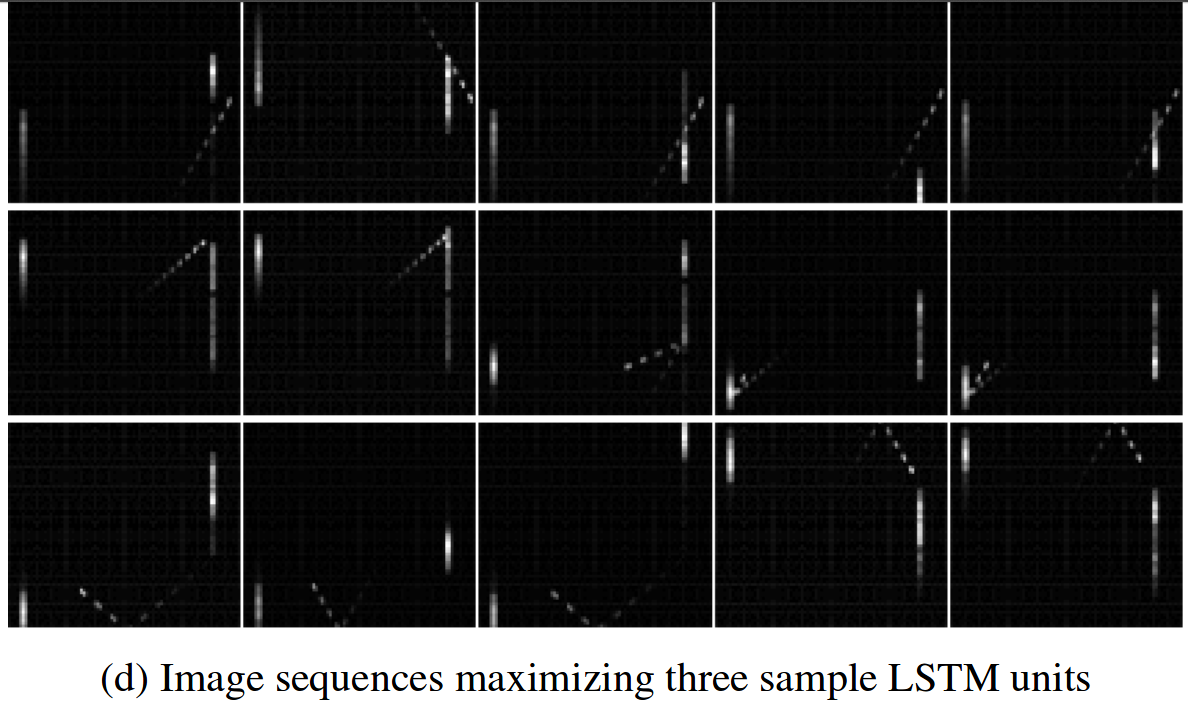 Hausknecht, Matthew, and Peter Stone. "Deep recurrent q-learning for partially observable mdps." arXiv preprint arXiv:1507.06527 (2015).
Results - Robustness to partial observability
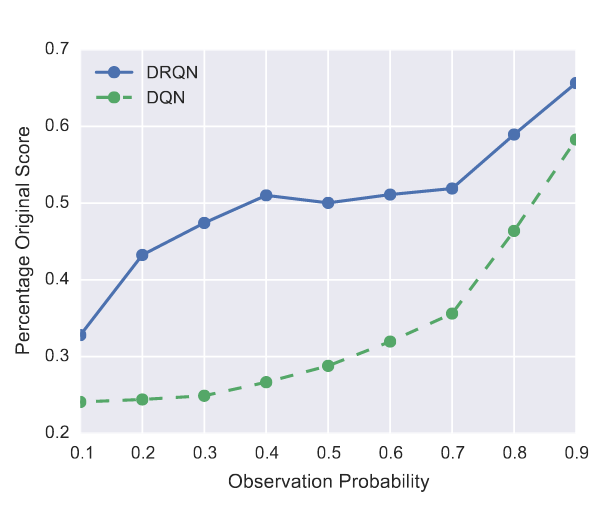 Hausknecht, Matthew, and Peter Stone. "Deep recurrent q-learning for partially observable mdps." arXiv preprint arXiv:1507.06527 (2015).
POMDP
MDP
Today’s takeaways
Bonus RL recap
Functional Approximation
Deep Q Network
Double Deep Q Network
Dueling Networks
Recurrent DQN
Solving “Doom”
Hierarchical DQN
Application of DRQN: Playing ‘Doom’
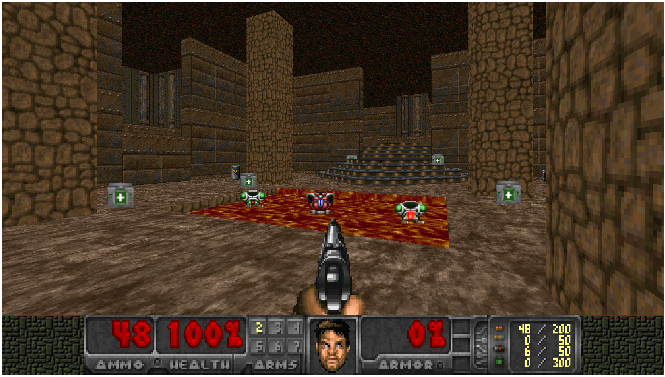 Lample, Guillaume, and Devendra Singh Chaplot. "Playing FPS games with deep reinforcement learning."
[Speaker Notes: Mention here about differences wrt Atari Games.
2d environment and visual game frames as input where FPS is a 3d 
Hence atari games have full knowledge about the current state of environment , not so much the case with this game. We have partially observable states for this game
This game involves various skills : navigating through a map to collect items, find enemies and killing enemies, 
First person perspective and thus more suitable for real world robotics applications]
Doom Demo
How does DRQN help ?
Observe ot instead of st
Limited field of view
Instead of estimating Q(st, at), estimate Q(ht,at) where ht = LSTM(ht-1,ot)
Architecture: Comparison with Baseline DRQN
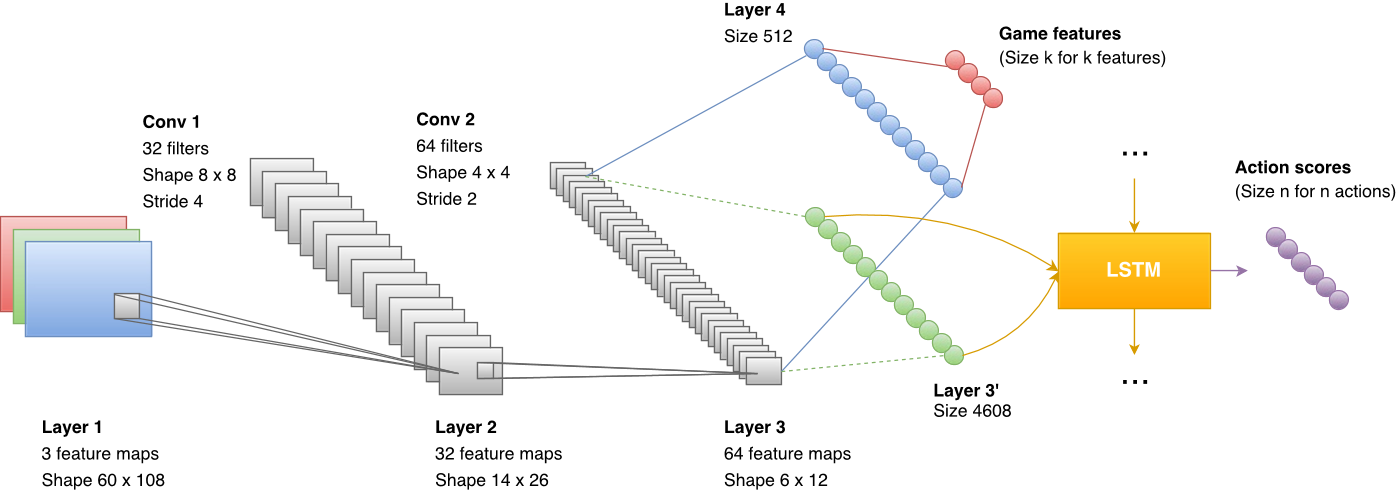 [Speaker Notes: Here compare it with baseline DRQN model. 
Baseline performed well on simpler scenarios , turn or attack but not deathmatches (here objective is to maximize the number of kills by agent/player
It was just waiting for an enemy to come under their lines of fire 
Explain baseline drqn a bit : output of CNNs is given to LSTM that predicts a score for each action based on current frame and its hidden state. 
Detect entities using ViZDoom environment APIs during Training
Two Fully Connected Layers of size 512 and k (number of game features/entities we want to detect)
Loss function is combination of normal DRQN cost and cross entropy cost]
Training Tricks
Jointly training DRQN model and game feature detection
[Speaker Notes: Sharing convultion layers between predicting game features and Q learning objective
Faster training
Important information about features captured based on what actions are optimal if such features are present instead of independently learning about these features like in an object detection problem (confirm with Unnat) and then providing them as input to LSTM]
Training Tricks
Jointly training DRQN model and game feature detection 
What do you think is the advantage of this ?
[Speaker Notes: Sharing convultion layers between predicting game features and Q learning objective
Faster training
Important information about features captured based on what actions are optimal if such features are present instead of independently learning about these features like in an object detection problem (confirm with Unnat) and then providing them as input to LSTM]
Training Tricks
Jointly training DRQN model and game feature detection 
What do you think is the advantage of this ?
CNN layers capture relevant information about features of the game that maximise action value scores
[Speaker Notes: Sharing convultion layers between predicting game features and Q learning objective
Faster training
Important information about features captured based on what actions are optimal if such features are present instead of independently learning about these features like in an object detection problem (confirm with Unnat) and then providing them as input to LSTM]
Modular Architecture
Enemy spotted
Action Network (DRQN)
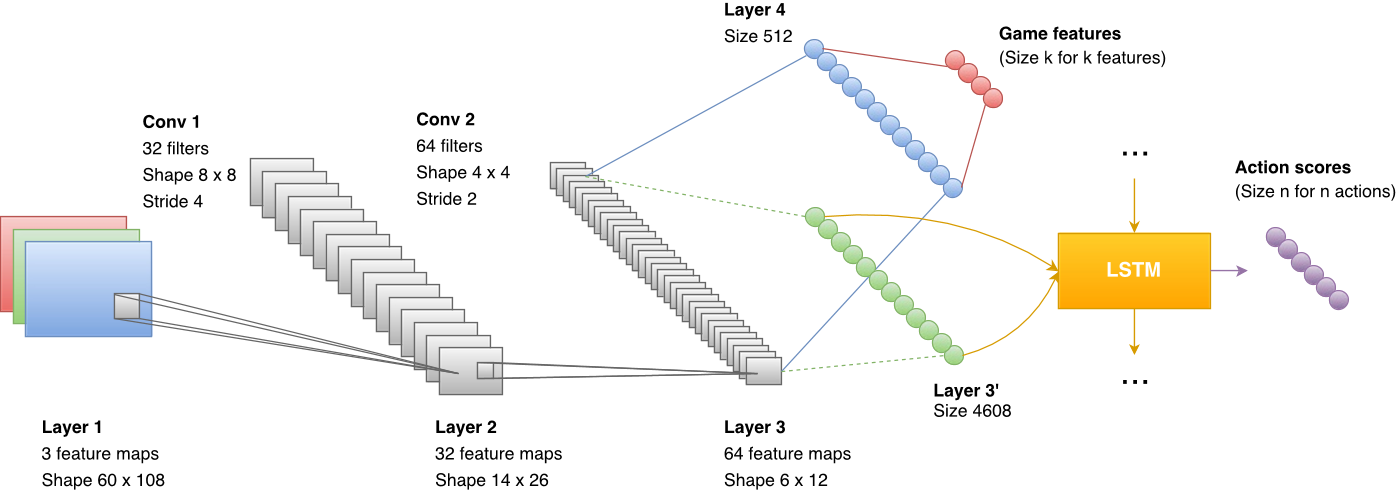 All clear!
[Speaker Notes: Navigation phase only requires three actions (move forward, turn left and turn right) )]
Modular Architecture
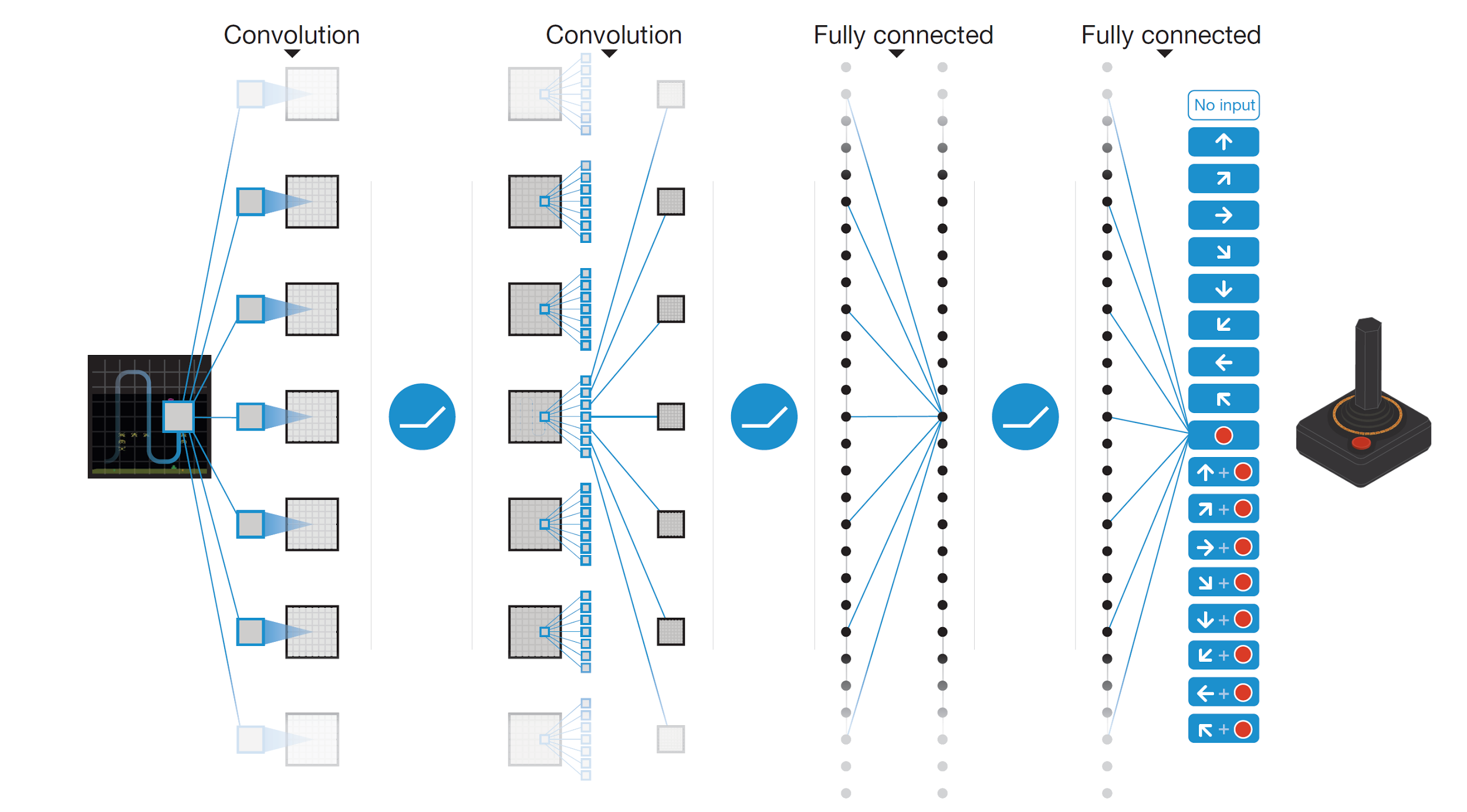 DRQN
Enemy spotted
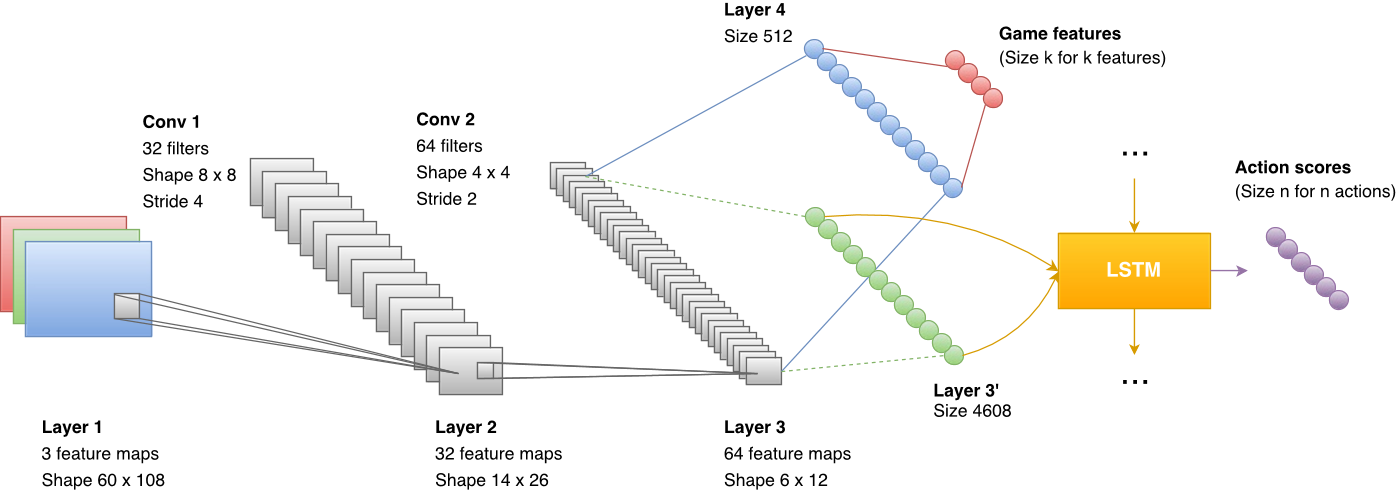 Action Network (DRQN)
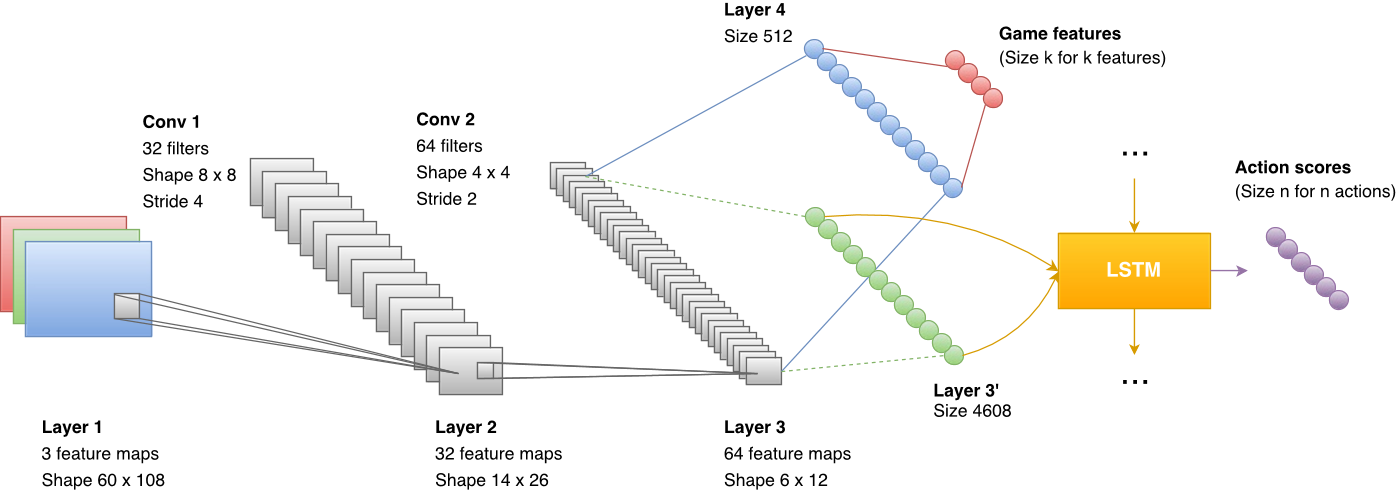 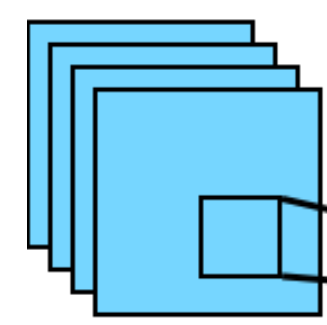 All clear!
DQN
[Speaker Notes: Navigation phase only requires three actions (move forward, turn left and turn right) )]
Modular Network : Advantages
Can be trained and tested independently 
Both can be trained in parallel
Reduces the state-action pairs space : Faster Training
Mitigates camper behavior : “Tendency to stay in one area of the map and wait for enemies”
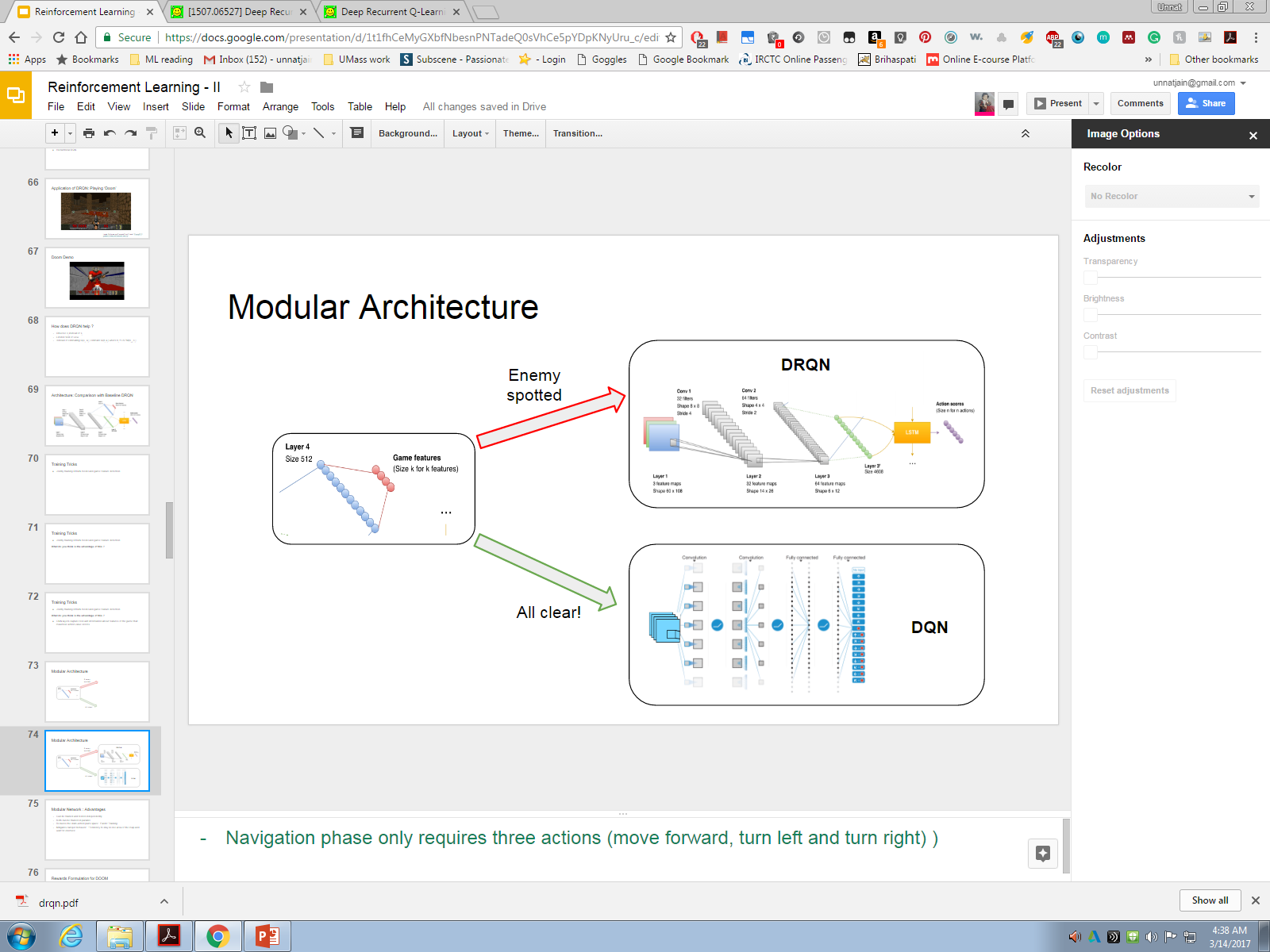 [Speaker Notes: Navigation phase only requires three actions (move forward, turn left and turn right) )]
Rewards Formulation for DOOM
What do you think ?
[Speaker Notes: Small intermediate rewards for shaping the reward function]
Rewards Formulation for DOOM
What do you think ?
Positive rewards for Kills and Negative rewards for suicides 
Small Intermediate Rewards : 
Positive Reward for object pickup 
Negative Reward for losing health 
Negative Reward for shooting or losing ammo
Small Positive Rewards proportional to the distance travelled since last step (Agent avoids running in circles)
[Speaker Notes: Small intermediate rewards for shaping the reward function
(health, weapons and ammo)
(attacked by enemies or walking on lava)]
Performance with Separate Navigation Network
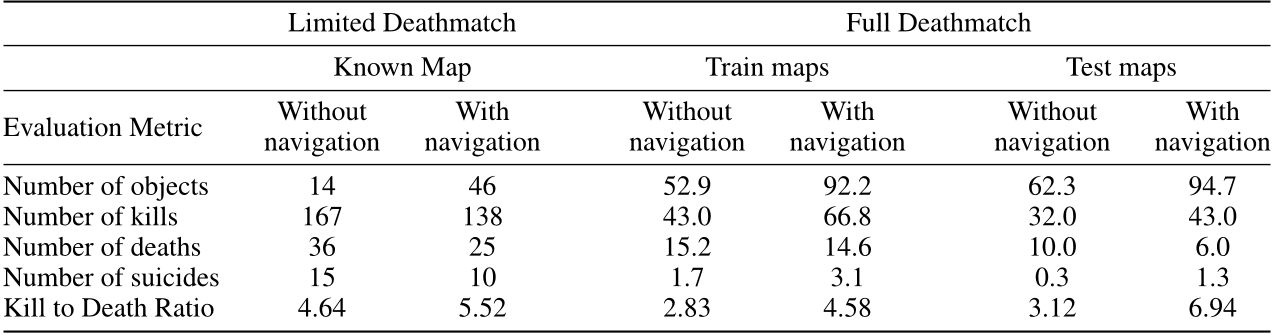 [Speaker Notes: Navigation phase only requires three actions (move forward, turn left and turn right) )]
Results
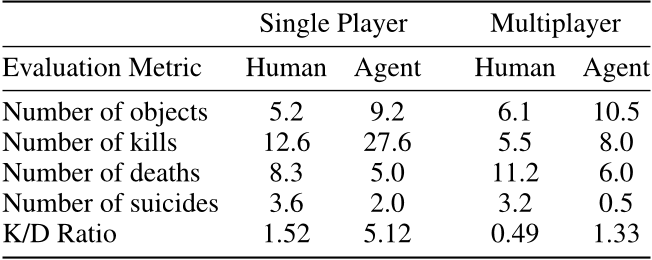 Today’s takeaways
Bonus RL recap
Functional Approximation
Deep Q Network
Double Deep Q Network
Dueling Networks
Recurrent DQN
Solving “Doom”
Hierarchical DQN
h-DQN
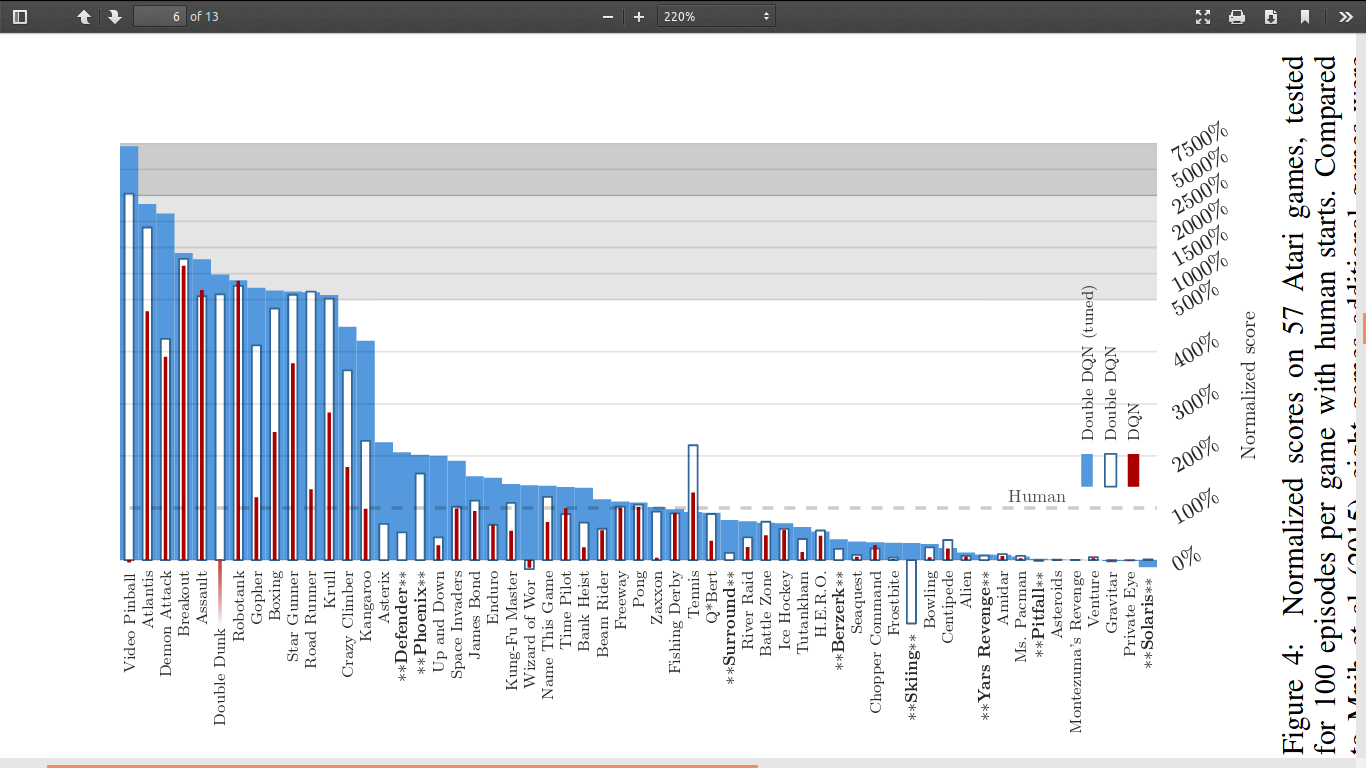 Double DQN
Van Hasselt, Hado, Arthur Guez, and David Silver. "Deep Reinforcement Learning with Double Q-Learning." In AAAI, pp. 2094-2100. 2016.
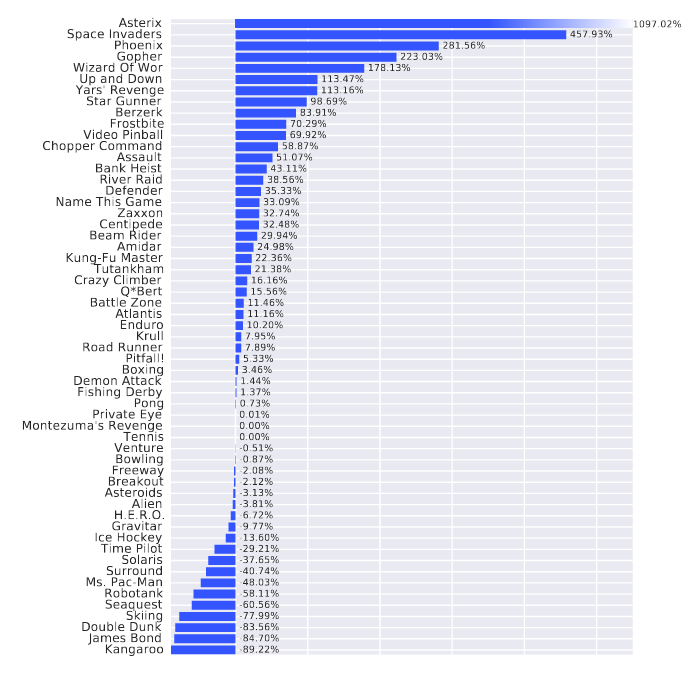 Dueling Networks
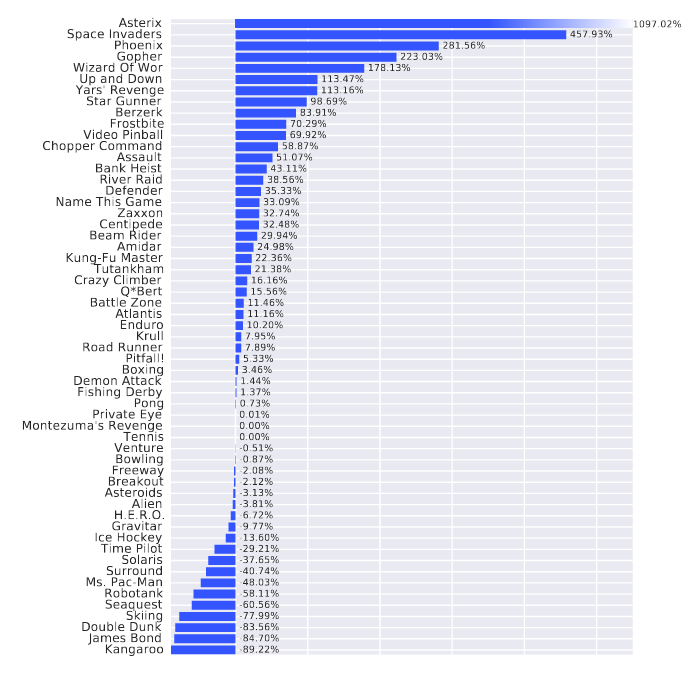 Van Hasselt, Hado, Arthur Guez, and David Silver. "Deep Reinforcement Learning with Double Q-Learning." In AAAI, pp. 2094-2100. 2016.
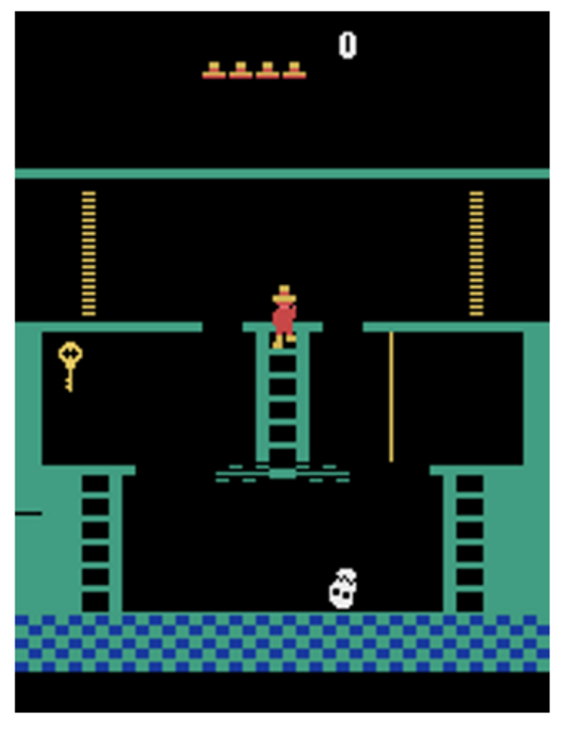 How is this game different ?
Complex Game Environment
Sparse and Longer Range Delayed Rewards

Insufficient Exploration : We need temporally extended exploration
Kulkarni, Tejas D., Karthik Narasimhan, Ardavan Saeedi and Joshua B. Tenenbaum. “Hierarchical Deep Reinforcement Learning: Integrating Temporal Abstraction and Intrinsic Motivation.” NIPS 2016
[Speaker Notes: Read more about this game??
Describe the rewards

Exploration is difficult because : 
Your state space is huge and you get feedback after a long time
Epsilon greedy tends to be biased towards local exploration (in one subbranch of state space tree) give example of montezuma’s game, it might get stuck in the beginning 
Hence this could take a very long time to explore every possible are of the environment 
There are other methods also like Thompson Sampling and Boltzmann Exploration better than epsilon greedy but still they are impractical for complicated environments such as these (read more ?? )]
How is this game different ?
Complex Game Environment
Sparse and Longer Range Delayed Rewards

Insufficient Exploration : We need temporally extended exploration 

Dividing Extrinsic Goal into Hierarchical Intrinsic Subgoals
[Speaker Notes: Talk about Intrinsic Motivation here (Example like Acing the Class)


Read more about this game??

Exploration is difficult because : 
Your state space is huge and you get feedback after a long time
Epsilon greedy tends to be biased towards local exploration (in one subbranch of state space tree) give example of montezuma’s game, it might get stuck in the beginning 
Hence this could take a very long time to explore every possible are of the environment 
There are other methods also like Thompson Sampling and Boltzmann Exploration better than epsilon greedy but still they are impractical for complicated environments such as these (read more ?? )]
Intrinsic Goals in Montezuma’s Revenge
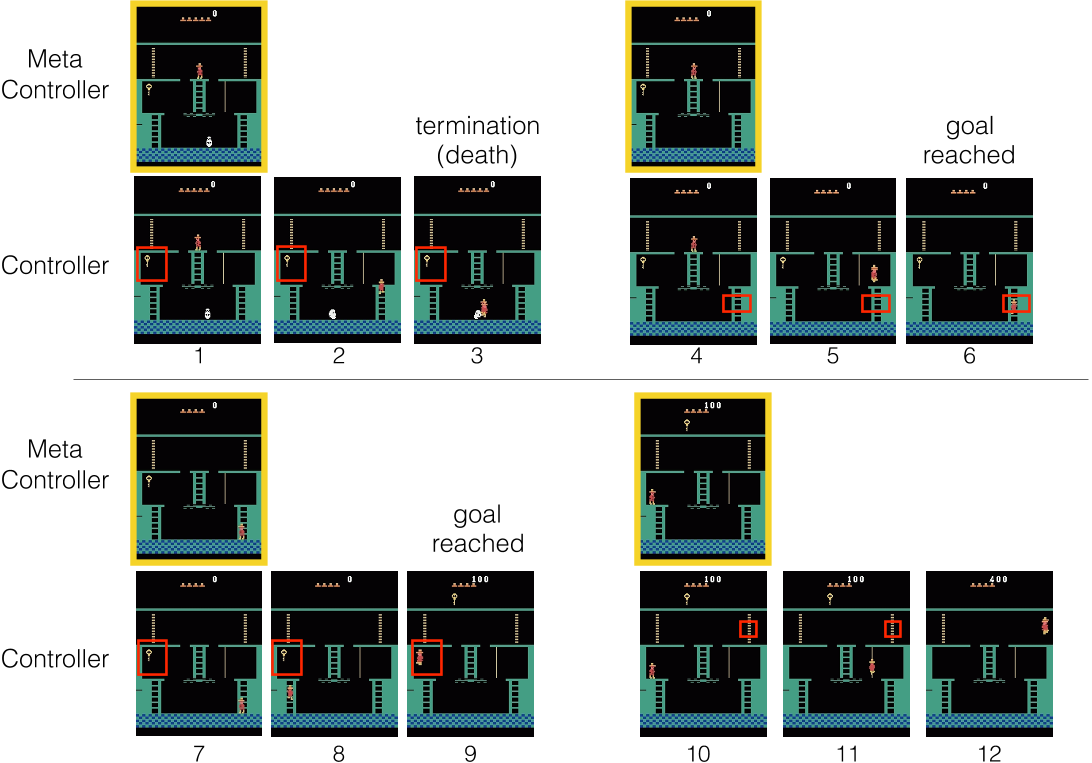 Kulkarni, Tejas D., Karthik Narasimhan, Ardavan Saeedi and Joshua B. Tenenbaum. “Hierarchical Deep Reinforcement Learning: Integrating Temporal Abstraction and Intrinsic Motivation.” NIPS 2016
[Speaker Notes: Goals are defined as functions over different entities/objects in the task]
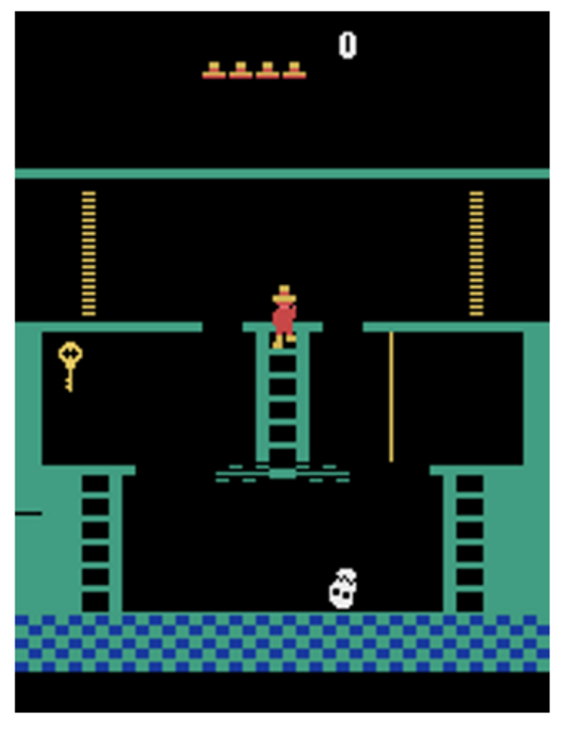 Hierarchy of DQNs
Environment
Agent
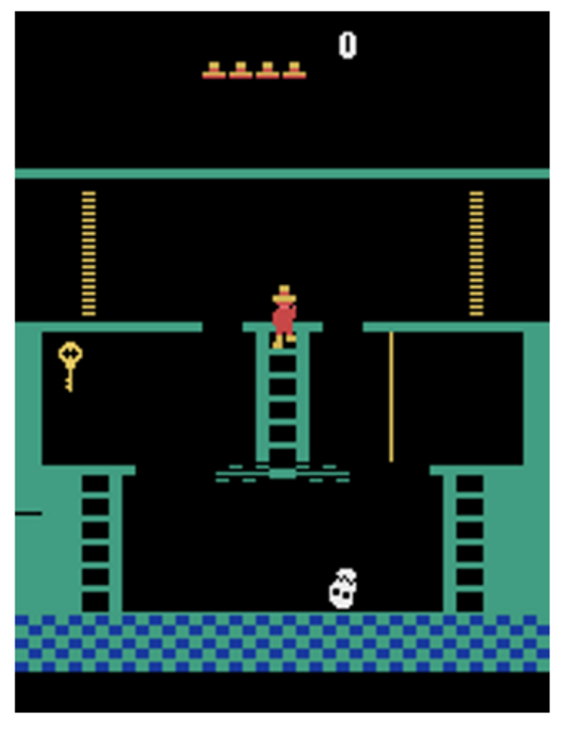 Hierarchy of DQNs
Environment
Agent
Architecture Block for h-DQN
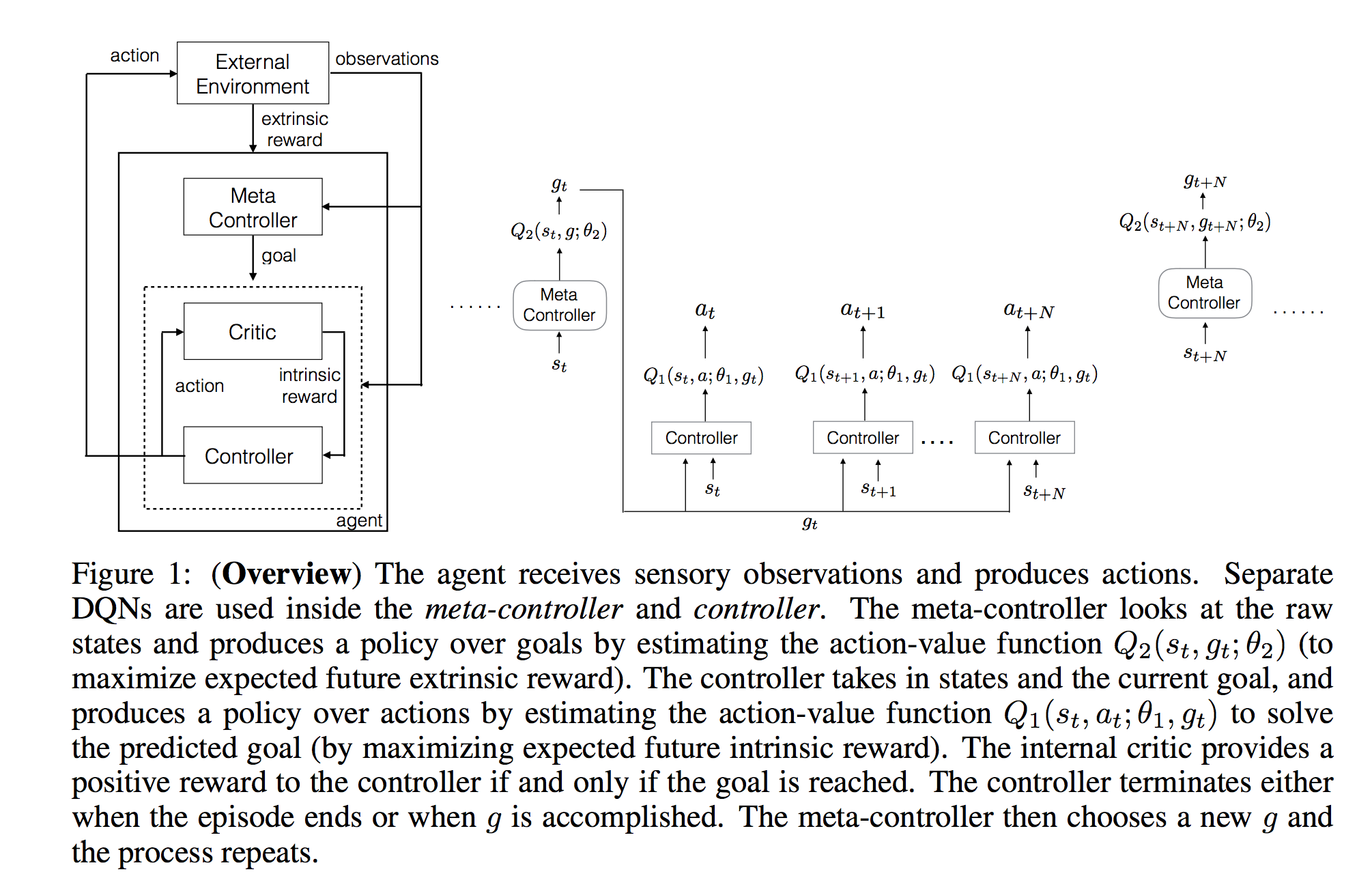 Kulkarni, Tejas D., Karthik Narasimhan, Ardavan Saeedi and Joshua B. Tenenbaum. “Hierarchical Deep Reinforcement Learning: Integrating Temporal Abstraction and Intrinsic Motivation.” NIPS 2016
[Speaker Notes: Define Intrinsic Goals for a specific task (G)
A top-level q value function learns a policy over intrinsic goals
A lower-level q value function learns a policy over atomic actions to satisfy the given goals
Two Stage Hierarchy 
Meta Controller
Receives a state st and chooses a goal gt ∈ G to be achieved by the controller
Receives feedback from the Environment as usual, i.e., Extrinsic Reward ft  
Controller
Selects actions based on state st and goal gt  
The goal gt  remains in place for the next few time steps either until it is achieved or a terminal state is reached
Receives feedback from the internal critic, i.e. Intrinsic Reward rt (g) 
This is a binary reward based on whether a particular goal is achieved or not 


This results in efficient exploration in the space of intrinsic goals]
h-DQN Learning Framework (1)
V(s,g) : Value function of a state for achieving the given goal g ∈ G
Option : 
A multi-step action policy to achieve these intrinsic goals g ∈ G
Can also be primitive actions
𝚷g : Policy Over Options to achieve goal g  
Agents learns 
which Intrinsic goals are important
𝚷g 
correct sequence of such policies 𝚷g
Kulkarni, Tejas D., Karthik Narasimhan, Ardavan Saeedi and Joshua B. Tenenbaum. “Hierarchical Deep Reinforcement Learning: Integrating Temporal Abstraction and Intrinsic Motivation.” NIPS 2016
[Speaker Notes: Why Semi-Markov Decision Process ? 

For a given state]
h-DQN Learning Framework (2)
Objective Function for Meta-Controller : 
Maximise Cumulative Extrinsic Reward 
	Ft = 
Objective Function for Controller :
 Maximise Cumulative Intrinsic Reward
		Rt =
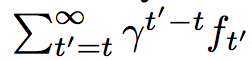 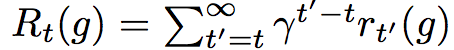 Kulkarni, Tejas D., Karthik Narasimhan, Ardavan Saeedi and Joshua B. Tenenbaum. “Hierarchical Deep Reinforcement Learning: Integrating Temporal Abstraction and Intrinsic Motivation.” NIPS 2016
[Speaker Notes: Two DQN Networks learnt Q1 and Q2]
Training
Two disjoint memories D1 and D2 for Experience Replay
Experiences (st , gt , ft , st+N) for Q2 are stored in D2 
Experiences (st , at , gt , rt , st+1) for Q1 are stored in D1
Different time scales
Transitions from Controller (Q1) are picked at every time step
Transitions from Meta-Controller (Q2) are picked only when controller terminates on reaching the intrinsic goal or epsiode ends
Kulkarni, Tejas D., Karthik Narasimhan, Ardavan Saeedi and Joshua B. Tenenbaum. “Hierarchical Deep Reinforcement Learning: Integrating Temporal Abstraction and Intrinsic Motivation.” NIPS 2016
Results :
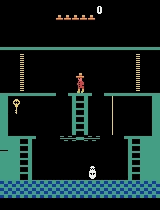 Kulkarni, Tejas D., Karthik Narasimhan, Ardavan Saeedi and Joshua B. Tenenbaum. “Hierarchical Deep Reinforcement Learning: Integrating Temporal Abstraction and Intrinsic Motivation.” NIPS 2016
Today’s takeaways
Bonus RL recap
Functional Approximation
Deep Q Network
Double Deep Q Network
Dueling Networks
Recurrent DQN
Solving “Doom”
Hierarchical DQN
References
Basic RL
David Silver’s Introduction to RL lectures
Peter Abbeel’s Artificial Intelligence - Berkeley (Spring 2015)

DQN
Mnih, Volodymyr, et al. "Human-level control through deep reinforcement learning." Nature 518.7540 (2015): 529-533.
Mnih, Volodymyr, et al. "Playing atari with deep reinforcement learning." arXiv preprint arXiv:1312.5602 (2013).

DDQN
Hasselt, Hado V. "Double Q-learning." In Advances in Neural Information Processing Systems, pp. 2613-2621. 2010.
Van Hasselt, Hado, Arthur Guez, and David Silver. "Deep Reinforcement Learning with Double Q-Learning." In AAAI, pp. 2094-2100. 2016.

Dueling DQN
Wang, Ziyu, Tom Schaul, Matteo Hessel, Hado van Hasselt, Marc Lanctot, and Nando de Freitas. "Dueling network architectures for deep reinforcement learning." arXiv preprint arXiv:1511.06581 (2015).
References
DRQN
Hausknecht, Matthew, and Peter Stone. "Deep recurrent q-learning for partially observable mdps." arXiv preprint arXiv:1507.06527 (2015).

Doom
Lample, Guillaume, and Devendra Singh Chaplot. "Playing FPS games with deep reinforcement learning."

h-DQN
Kulkarni, Tejas D., Karthik Narasimhan, Ardavan Saeedi and Joshua B. Tenenbaum. “Hierarchical Deep Reinforcement Learning: Integrating Temporal Abstraction and Intrinsic Motivation.” NIPS 2016

Additional NLP/Vision applications
Narasimhan, Karthik, Tejas Kulkarni, and Regina Barzilay. "Language understanding for text-based games using deep reinforcement learning." EMNLP 20155
Caicedo, Juan C., and Svetlana Lazebnik. "Active object localization with deep reinforcement learning." Proceedings of the IEEE International Conference on Computer Vision. 2015.
Zhu, Yuke, et al. "Target-driven visual navigation in indoor scenes using deep reinforcement learning." arXiv preprint arXiv:1609.05143 (2016).
Deep Q Learning for text-based games
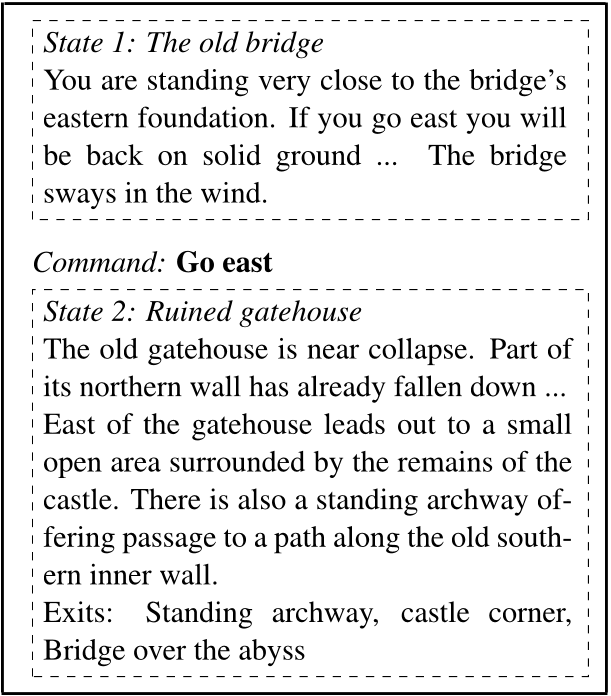 Narasimhan, Karthik, Tejas Kulkarni, and Regina Barzilay. "Language understanding for text-based games using deep reinforcement learning." EMNLP 2015
Text Based Games : Back in 1970’s
Predecessors to Modern Graphical Games
MUD (Multi User Dungeon Games) still prevalent
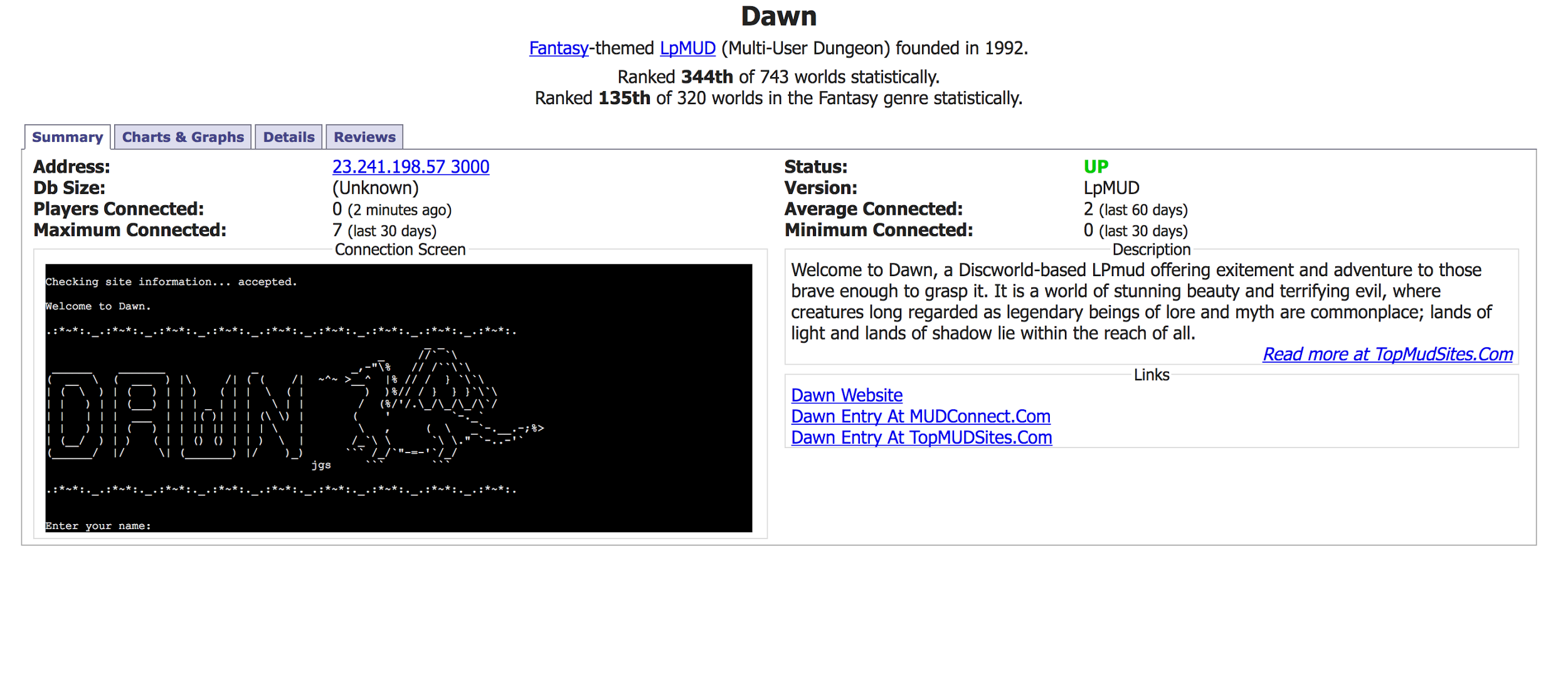 Narasimhan, Karthik, Tejas Kulkarni, and Regina Barzilay. "Language understanding for text-based games using deep reinforcement learning." EMNLP 2015
[Speaker Notes: Interactions in the virtual world through text 
Example Applications like interpreting help documentation for software or robotic navigation with directions in human language]
State Spaces and Action Spaces
Hidden state space h ∈ H but given textual description 
{ ψ : H ➡ S}
Actions are commands (action-object pairs) A = {(a,o)}
Thh’(a,o)  : Transition Probabilities
Jointly learn state representations and control policies as learned Strategy/Policy directly builds on the text interpretation
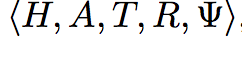 Narasimhan, Karthik, Tejas Kulkarni, and Regina Barzilay. "Language understanding for text-based games using deep reinforcement learning." EMNLP 2015
Learning Representations and Control Policies
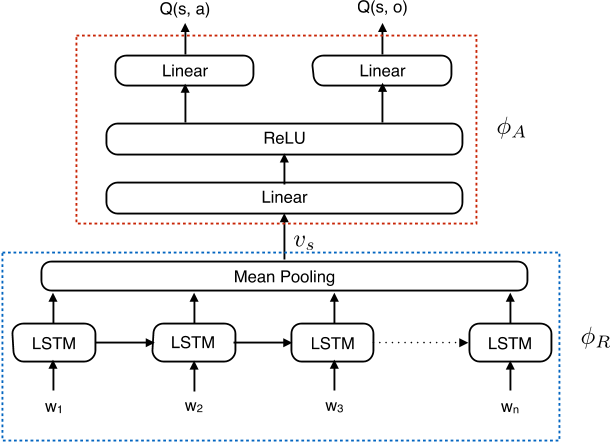 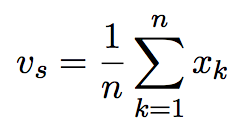 Narasimhan, Karthik, Tejas Kulkarni, and Regina Barzilay. "Language understanding for text-based games using deep reinforcement learning." EMNLP 2015
[Speaker Notes: Representation Generator 
LSTM Network to take sequences of words in the state description as input
Final state representation vs  by Mean Pooling of the output vectors xk

Action Scorer 
Produces Q scores for the set of all possible action-object pairs predicted simultaneously 
Trained using DQN with Prioritised Sampling


Advantages of Decomposing into Two Modules : 
The learnt representations can be used to new game scenarios
Mean pooling leads to faster learning
Didnt understand the average concept while looking at actions and objects --- ?]
Results (1) :
Learnt Useful Representations for the Game
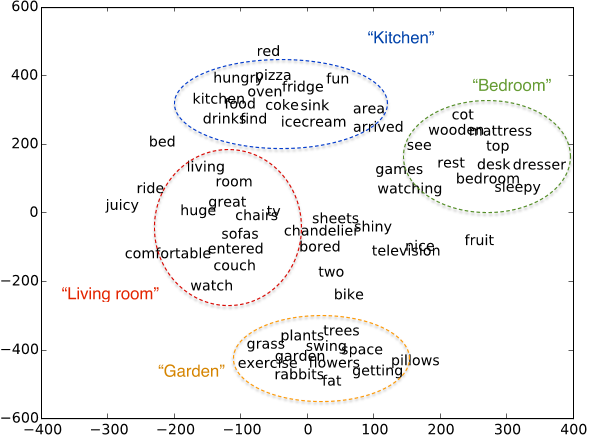 Narasimhan, Karthik, Tejas Kulkarni, and Regina Barzilay. "Language understanding for text-based games using deep reinforcement learning." EMNLP 2015
Results (2) :
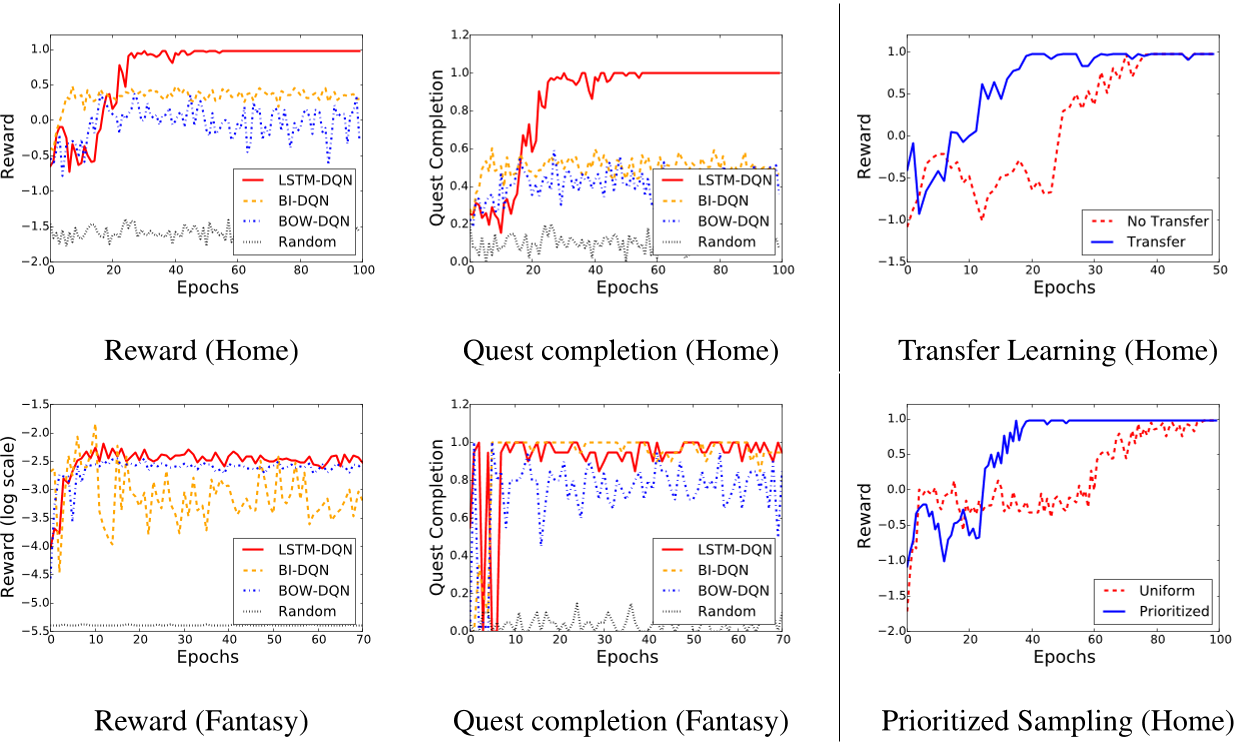 Narasimhan, Karthik, Tejas Kulkarni, and Regina Barzilay. "Language understanding for text-based games using deep reinforcement learning." EMNLP 2015
Today’s takeaways
Bonus RL recap
Functional Approximation
Deep Q Network
Double Deep Q Network
Dueling Networks
Recurrent DQN
Solving “Doom”
Hierarchical DQN
More applications:
Text based games
Object Detection
Indoor Navigation
Object Detection as a RL problem?
States:
Actions:
Object detection as a RL problem?
States:
Actions:
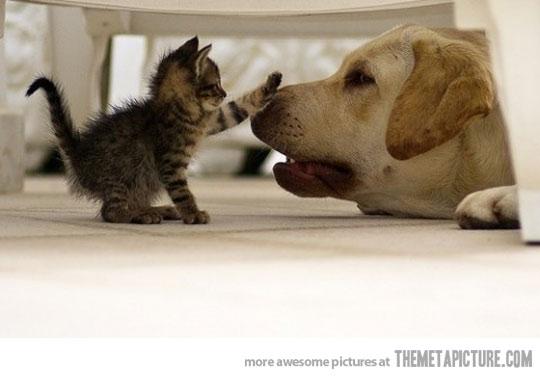 [image-link]
Object detection as a RL problem?
States:
Actions:
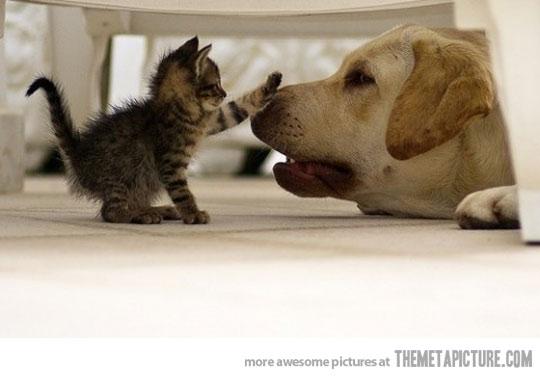 [image-link]
Object detection as a RL problem?
States:
Actions:
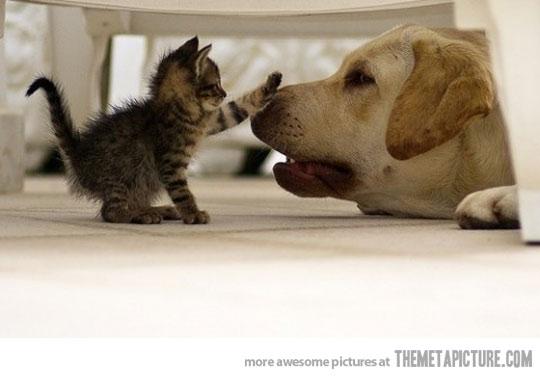 [image-link]
Object detection as a RL problem?
States:
Actions:
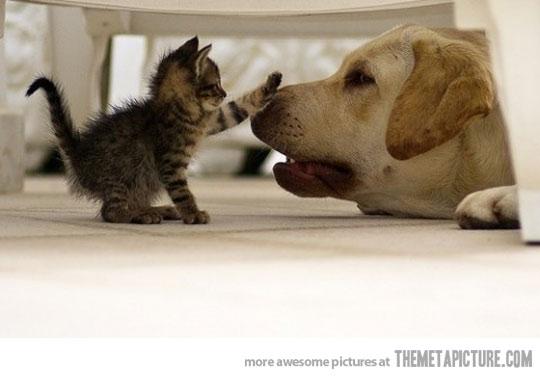 [image-link]
Object detection as a RL problem?
States:
Actions:
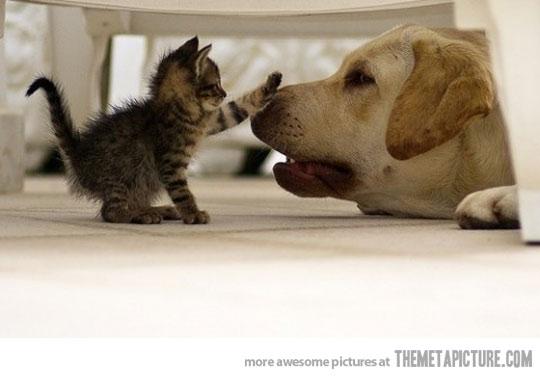 [image-link]
Object detection as a RL problem?
States:
Actions:- c*(x2-x1) , c*(y2-y1) relative translation- scale- aspect ratio- trigger when IoU is high
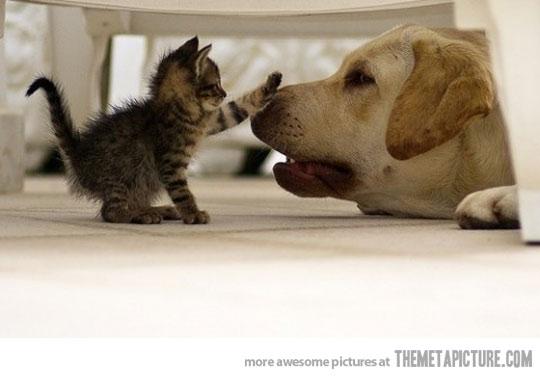 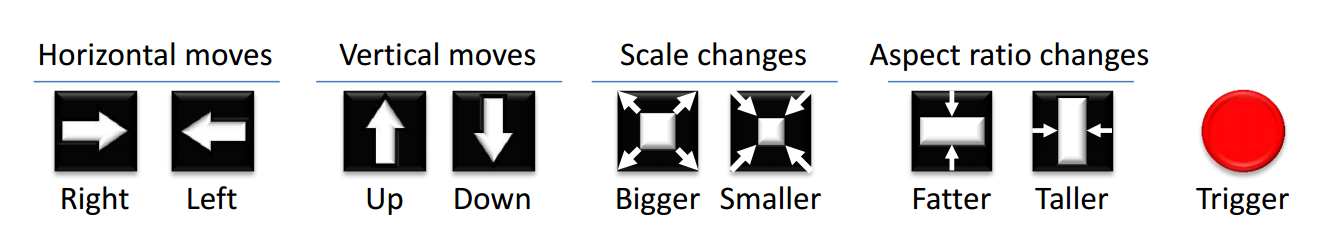 [image-link]
[image-link]
J. Caicedo and S. Lazebnik, ICCV 2015
Object detection as a RL problem?
States: fc6 feature of pretrained VGG19
Actions:- c*(x2-x1) , c*(y2-y1) relative translation- scale- aspect ratio- trigger when IoU is high
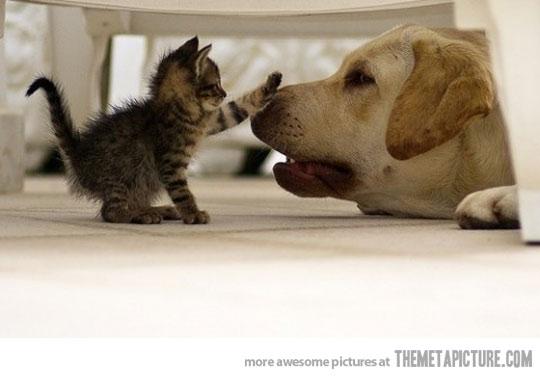 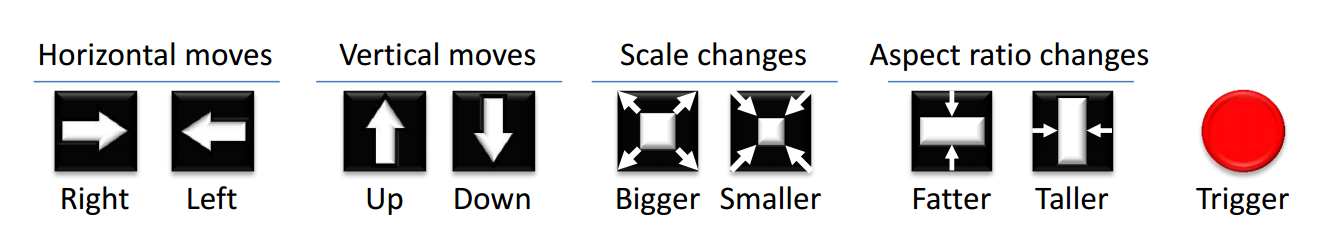 [image-link]
J. Caicedo and S. Lazebnik, ICCV 2015
Object detection as a RL problem?
States: fc6 feature of pretrained VGG19
Actions:- c*(x2-x1) , c*(y2-y1) relative translation- scale- aspect ratio- trigger when IoU is high
Reward:
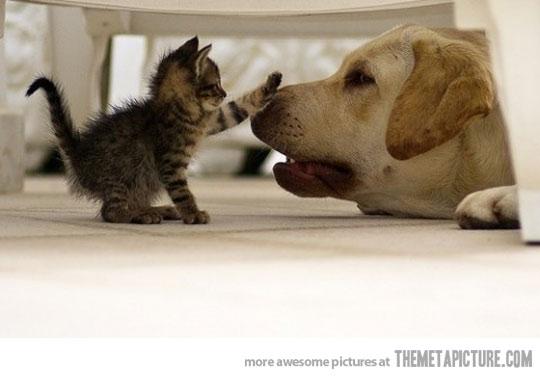 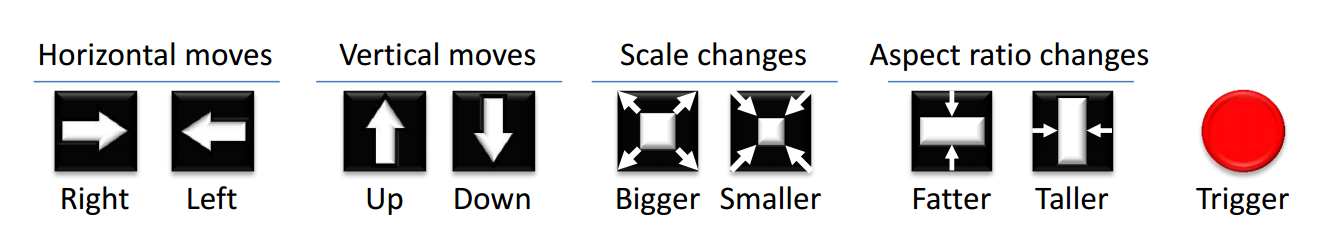 [image-link]
J. Caicedo and S. Lazebnik, ICCV 2015
Object detection as a RL problem?
States: fc6 feature of pretrained VGG19
Actions:- c*(x2-x1) , c*(y2-y1) relative translation- scale- aspect ratio- trigger when IoU is high
Reward:
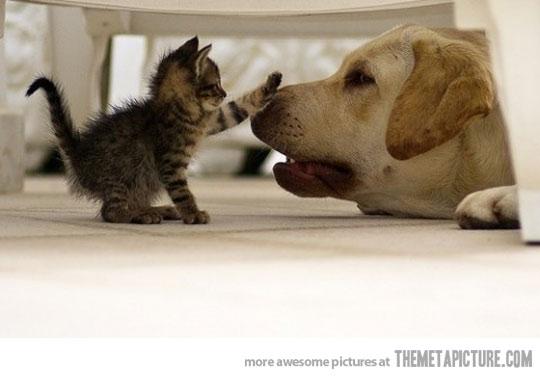 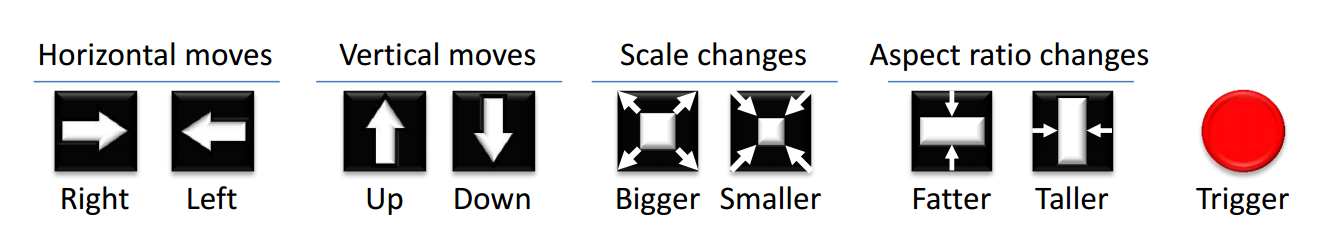 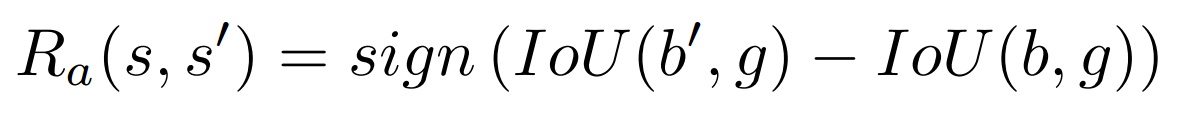 [image-link]
J. Caicedo and S. Lazebnik, ICCV 2015
Object detection as a RL problem?
Q(s,a1=scale up)
Q(s,a2=scale down)
State(s)Current bounding box
Q(s,a3=shift left)
Q(s,a9=trigger)
J. Caicedo and S. Lazebnik, ICCV 2015
Object detection as a RL problem?
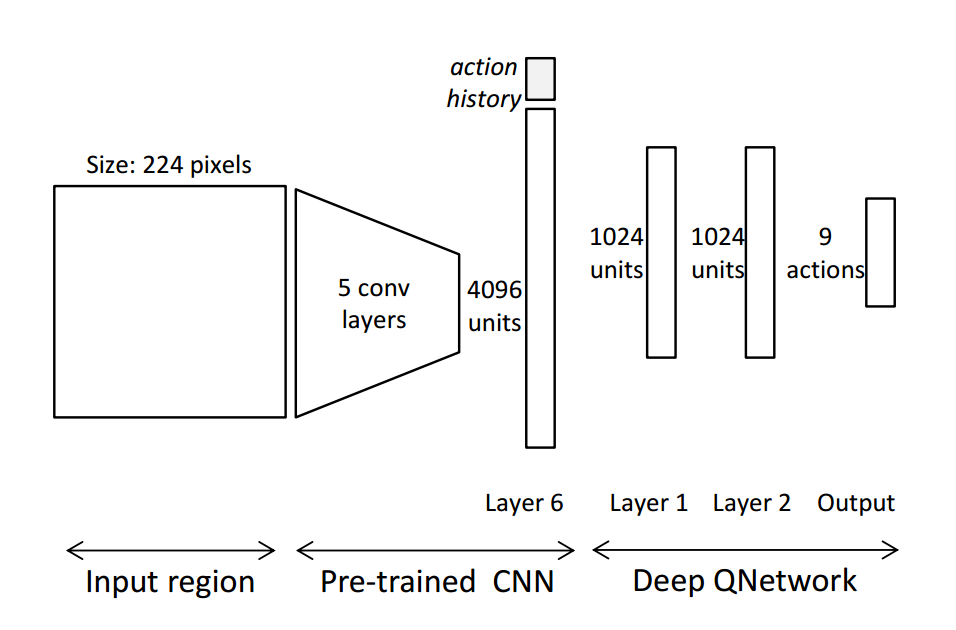 Q(s,a1=scale up)
Q(s,a2=scale down)
State(s)Current bounding box
Q(s,a3=shift left)
Q(s,a9=trigger)
J. Caicedo and S. Lazebnik, ICCV 2015
Object detection as a RL problem?
History
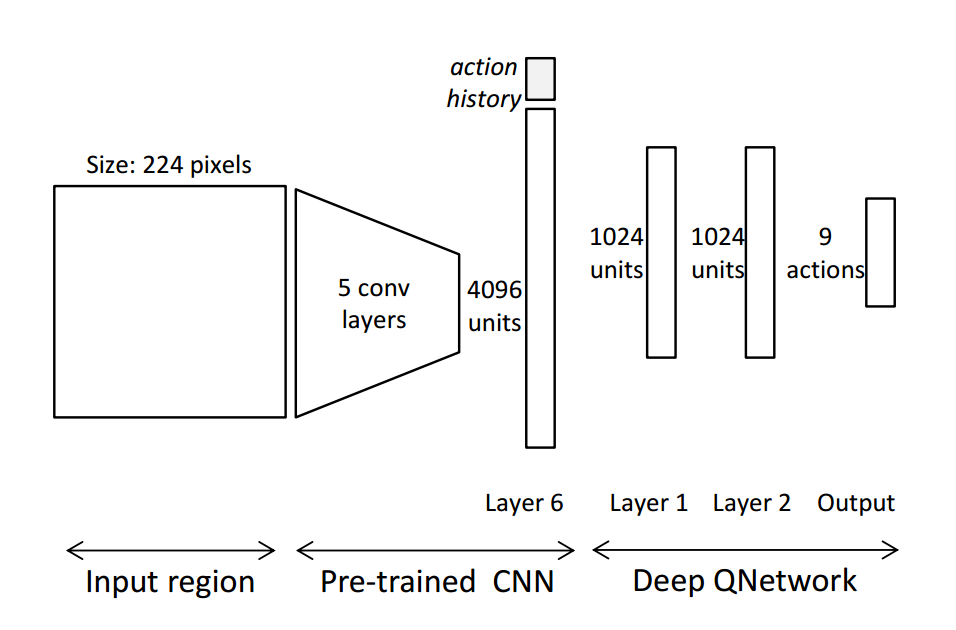 Q(s,a1=scale up)
Q(s,a2=scale down)
State(s)Current bounding box
Q(s,a3=shift left)
Q(s,a9=trigger)
J. Caicedo and S. Lazebnik, ICCV 2015
Object detection as a RL problem?
Fine details:- Class specific, attention-action model- Does not follow a fixed sliding window trajectory, image dependent trajectory- Use 16 pixel neighbourhood to incorporate context
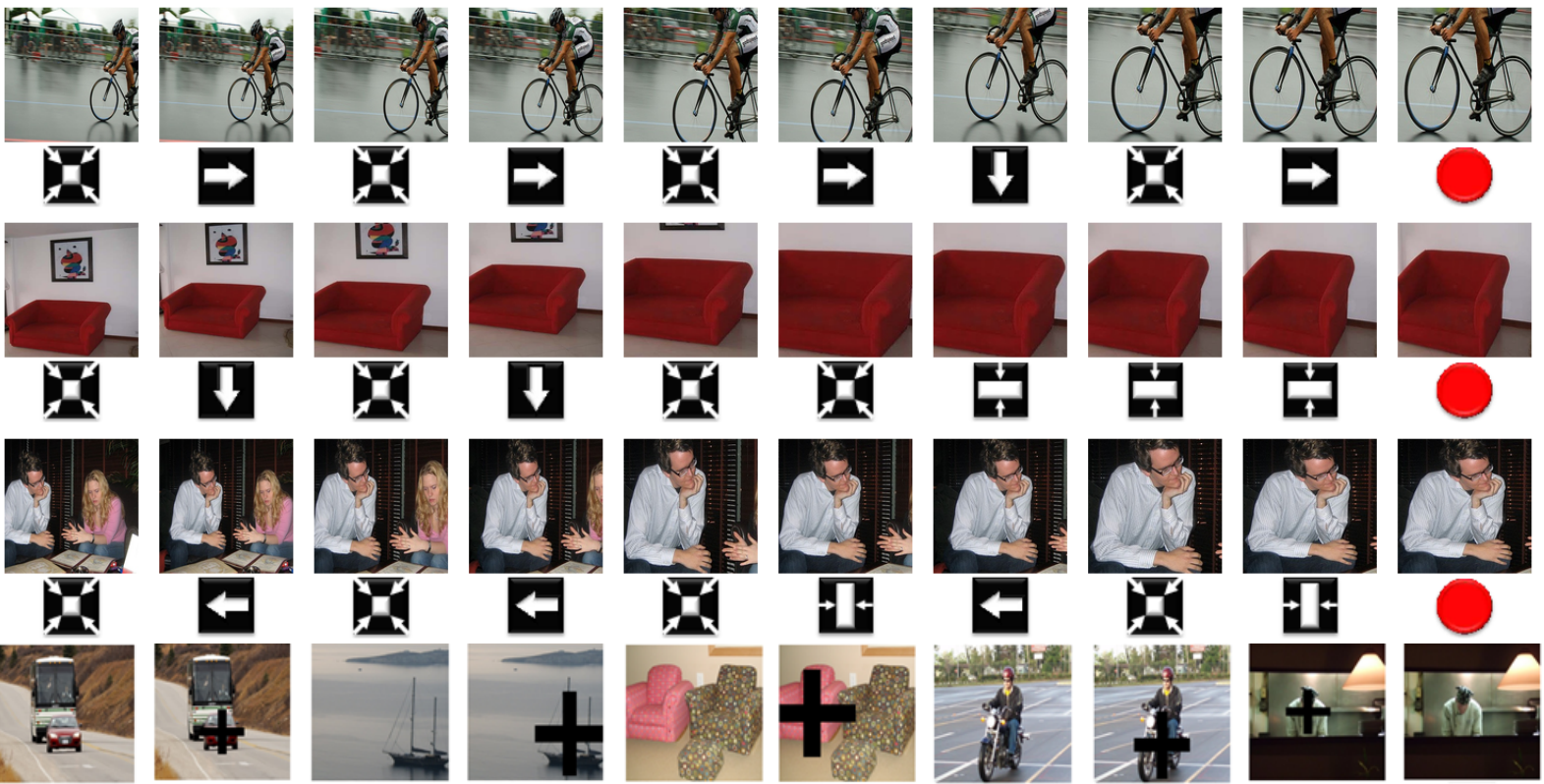 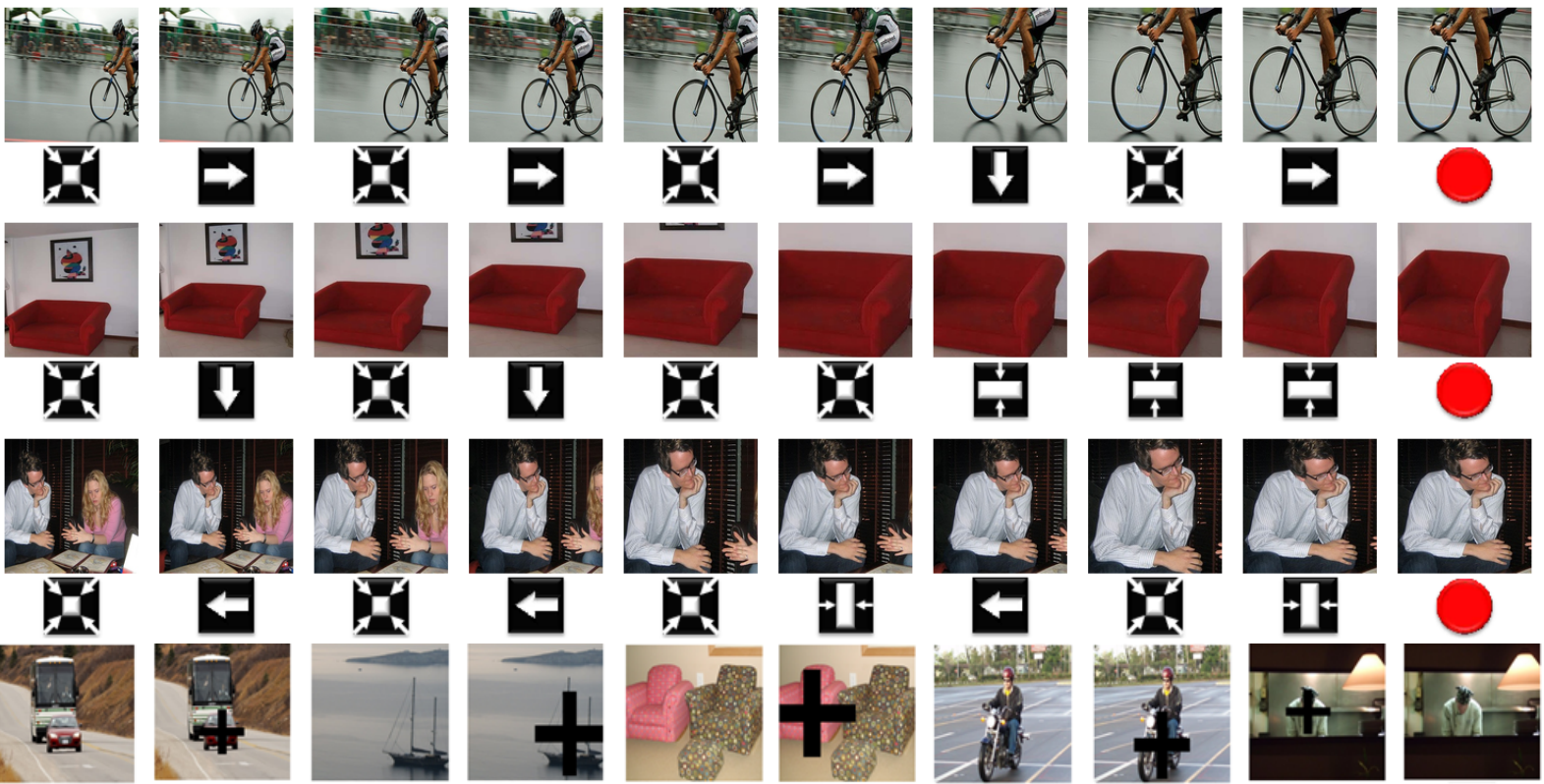 J. Caicedo and S. Lazebnik, ICCV 2015
Object detection as a RL problem?
J. Caicedo and S. Lazebnik, ICCV 2015
Today’s takeaways
Bonus RL recap
Functional Approximation
Deep Q Network
Double Deep Q Network
Dueling Networks
Recurrent DQN
Solving “Doom”
Hierarchical DQN
More applications:
Text based games
Object detection
Indoor Navigation
Navigation as a RL problem?
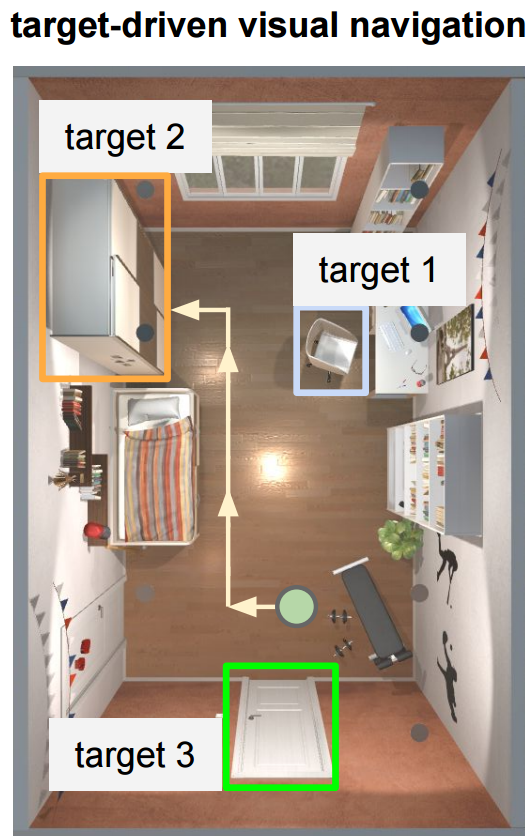 - States:- Actions:
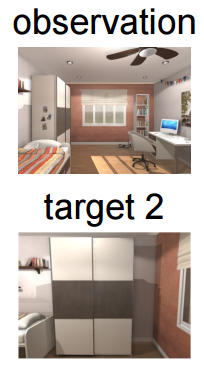 “Target-driven Visual Navigation in Indoor Scenes using Deep Reinforcement Learning”Yuke Zhu, Roozbeh Mottaghi, Eric Kolve, Joseph J. Lim, Abhinav Gupta, Li Fei-Fei, Ali Farhadi
Navigation as a RL problem?
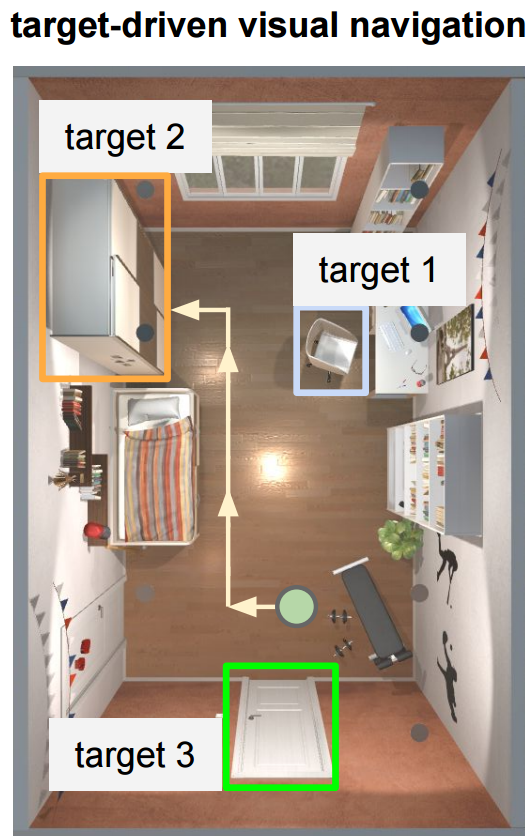 - States: ResNet-50 features- Actions:
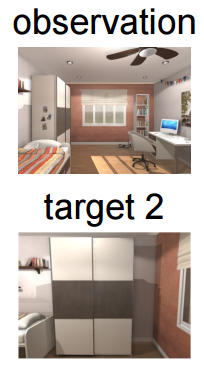 “Target-driven Visual Navigation in Indoor Scenes using Deep Reinforcement Learning”Yuke Zhu, Roozbeh Mottaghi, Eric Kolve, Joseph J. Lim, Abhinav Gupta, Li Fei-Fei, Ali Farhadi
Navigation as a RL problem?
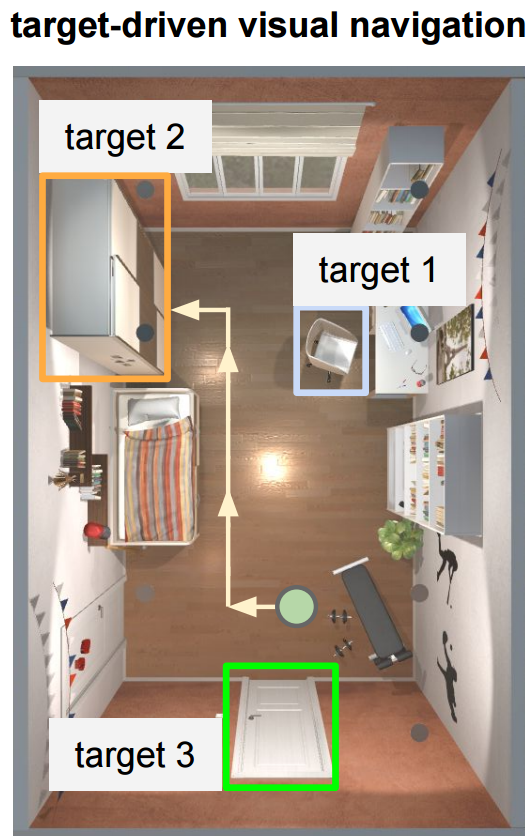 - States: ResNet-50 feature- Actions:
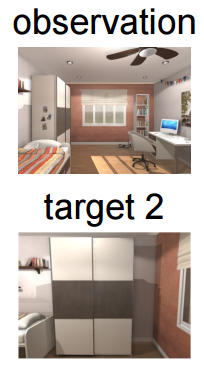 “Target-driven Visual Navigation in Indoor Scenes using Deep Reinforcement Learning”Yuke Zhu, Roozbeh Mottaghi, Eric Kolve, Joseph J. Lim, Abhinav Gupta, Li Fei-Fei, Ali Farhadi
Navigation as a RL problem?
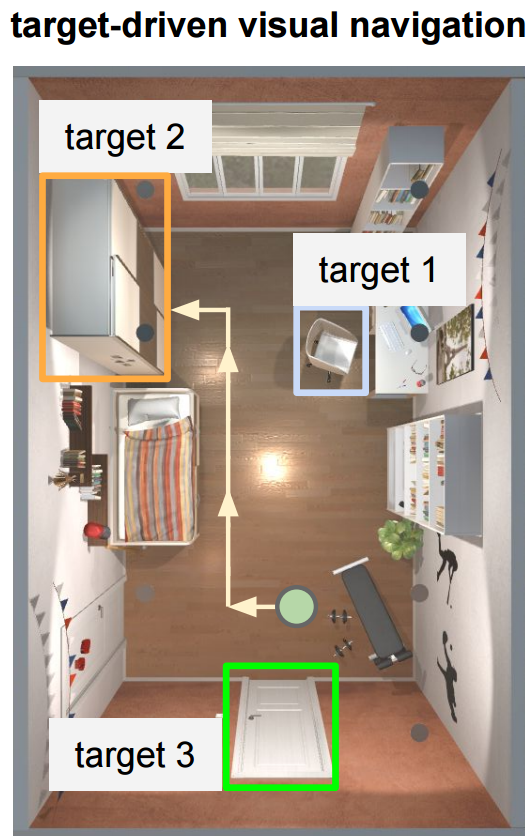 - States: ResNet-50 feature- Actions:	- Forward/backward 0.5 m	- Turn left/right 90 deg	- Trigger
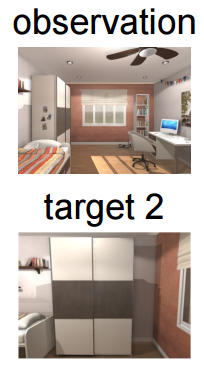 “Target-driven Visual Navigation in Indoor Scenes using Deep Reinforcement Learning”Yuke Zhu, Roozbeh Mottaghi, Eric Kolve, Joseph J. Lim, Abhinav Gupta, Li Fei-Fei, Ali Farhadi
Navigation as a RL problem?
Q(s,a1=forward)
Q(s,a2=backward)
State (s)Current frame and the target frame
Q(s,a3=turn left)
Q(s,a2=turn right)
Q(s,a6=trigger)
“Target-driven Visual Navigation in Indoor Scenes using Deep Reinforcement Learning”Yuke Zhu, Roozbeh Mottaghi, Eric Kolve, Joseph J. Lim, Abhinav Gupta, Li Fei-Fei, Ali Farhadi
Navigation as a RL problem?
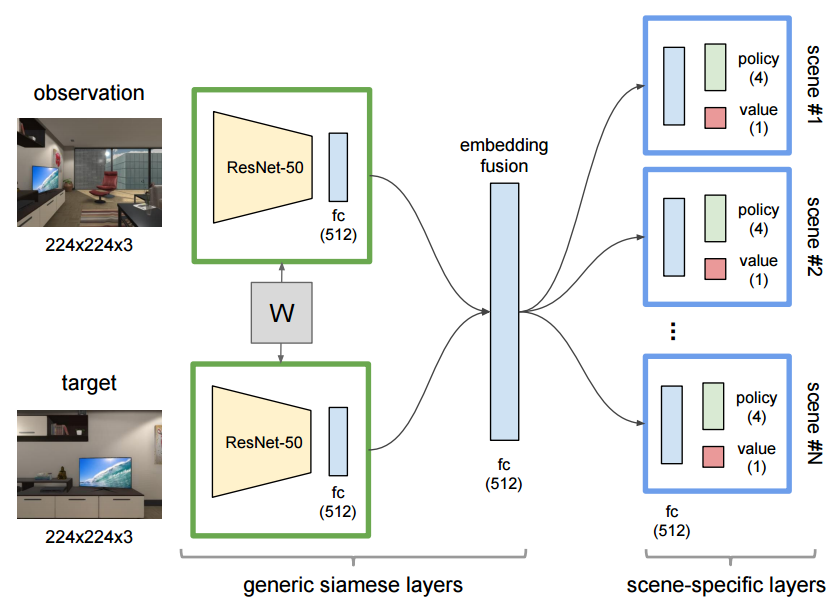 Q(s,a1=forward)
Q(s,a2=backward)
State (s)Current frame and the target frame
Q(s,a3=turn left)
Q(s,a2=turn right)
Q(s,a6=trigger)
“Target-driven Visual Navigation in Indoor Scenes using Deep Reinforcement Learning”Yuke Zhu, Roozbeh Mottaghi, Eric Kolve, Joseph J. Lim, Abhinav Gupta, Li Fei-Fei, Ali Farhadi
Navigation as a RL problem?
Simulated environment
Real environment
Today’s takeaways
Bonus RL recap
Functional Approximation
Deep Q Network
Double Deep Q Network
Dueling Networks
Recurrent DQN
Solving “Doom”
Hierarchical DQN
More applications:
Text based games
Object detection
Indoor Navigation
Q-Learning Overestimation : Function Approximation
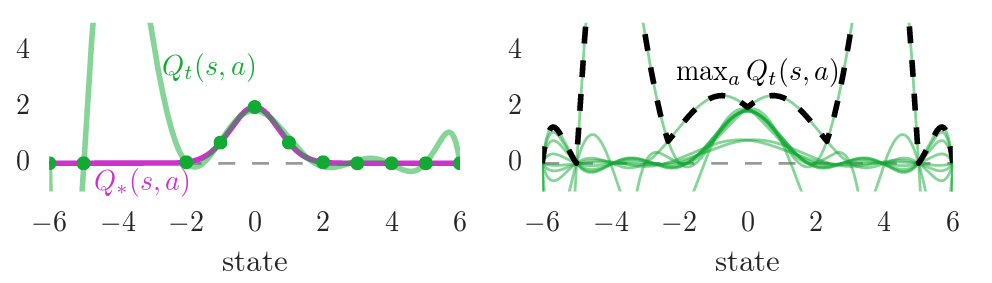 Van Hasselt, Hado, Arthur Guez, and David Silver. "Deep Reinforcement Learning with Double Q-Learning." In AAAI, pp. 2094-2100. 2016.
Q-Learning Overestimation : Intuition
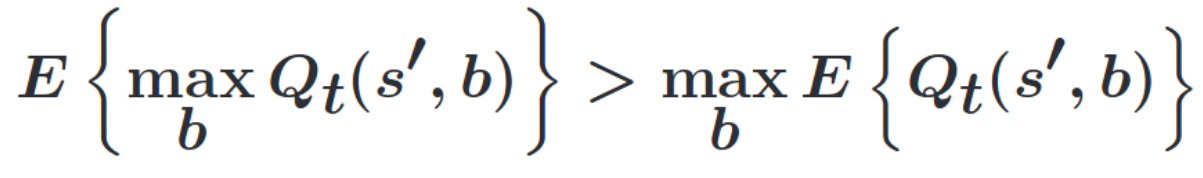 [Jensen’s Inequality]
https://hadovanhasselt.files.wordpress.com/2015/12/doubleqposter.pdf
[Speaker Notes: Change style]
Q-Learning Overestimation : Intuition
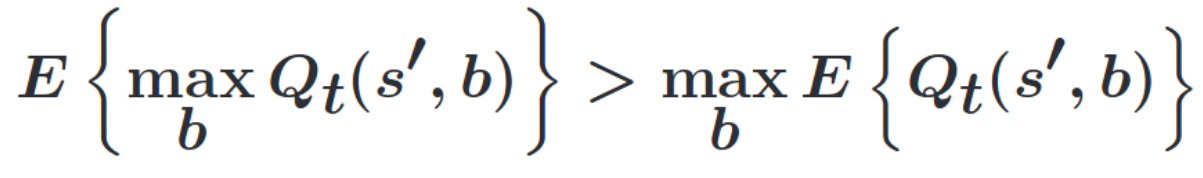 [Jensen’s Inequality]
What we want
https://hadovanhasselt.files.wordpress.com/2015/12/doubleqposter.pdf
[Speaker Notes: Change style]
Q-Learning Overestimation : Intuition
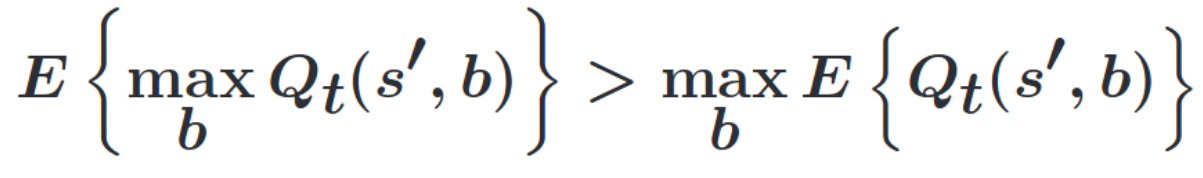 [Jensen’s Inequality]
What we estimate in Q-Learning
What we want
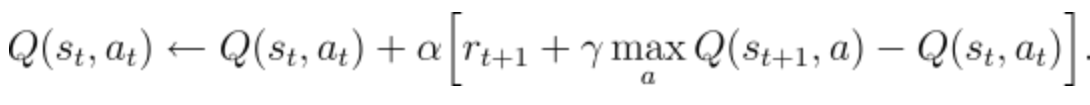 https://hadovanhasselt.files.wordpress.com/2015/12/doubleqposter.pdf
[Speaker Notes: Change style]
Double Q-Learning : Function Approximation
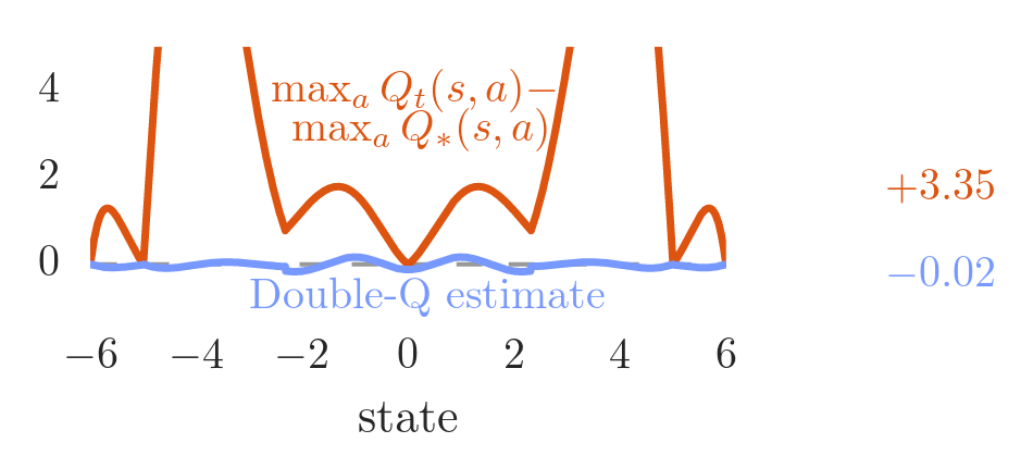 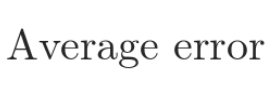 Van Hasselt, Hado, Arthur Guez, and David Silver. "Deep Reinforcement Learning with Double Q-Learning." In AAAI, pp. 2094-2100. 2016.
Results
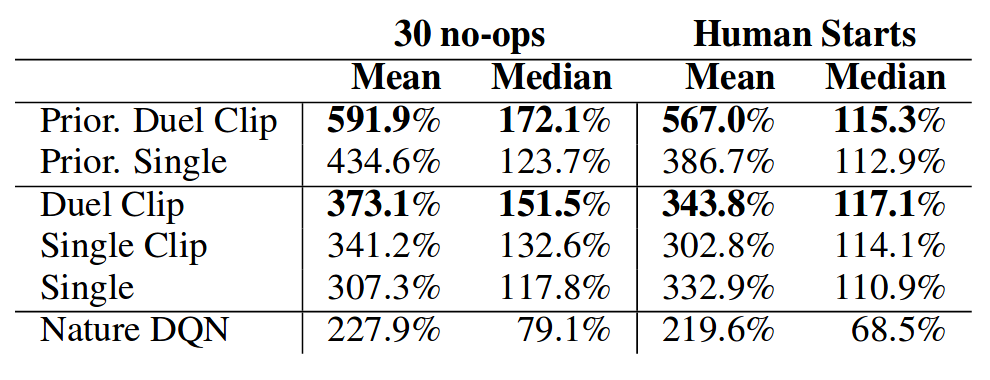 Mean and median scores across all 57 Atari games, measured in percentages of human performance
Wang, Ziyu, Tom Schaul, Matteo Hessel, Hado van Hasselt, Marc Lanctot, and Nando de Freitas. "Dueling network architectures for deep reinforcement learning." arXiv preprint arXiv:1511.06581 (2015).
Results : Comparison to 10 frame DQN
Captures in one frame (and history state) what DQN captures in a stack of 10 for Flickering Pong
10 frame DQN conv-1 captures paddle information
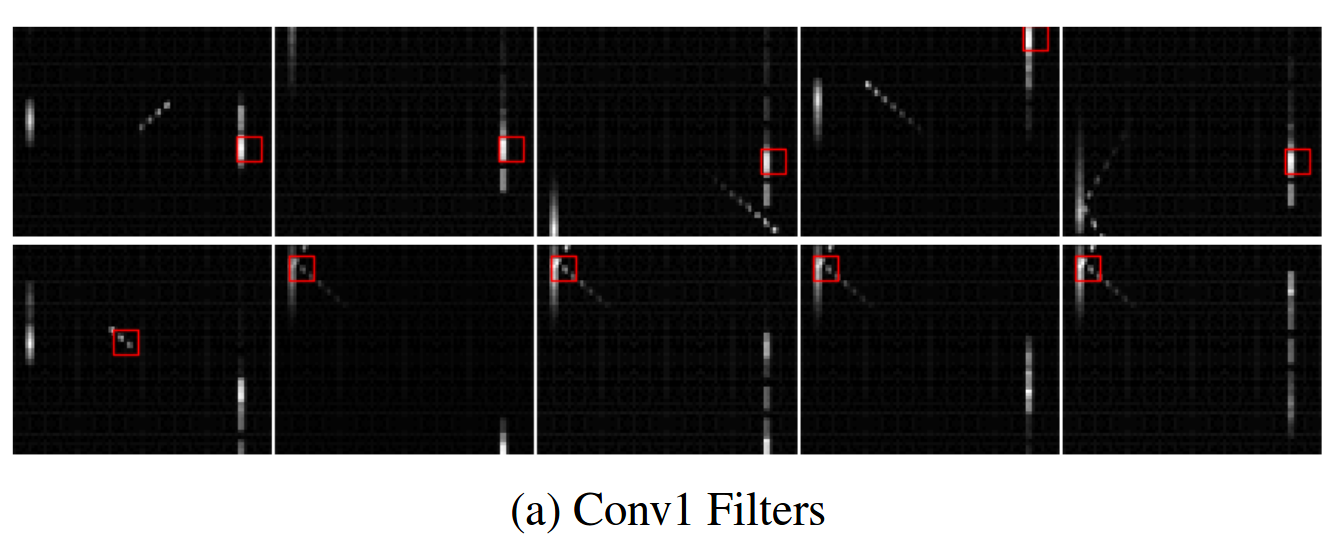 Hausknecht, Matthew, and Peter Stone. "Deep recurrent q-learning for partially observable mdps." arXiv preprint arXiv:1507.06527 (2015).
Results : Comparison to 10 frame DQN
Captures in one frame (and history state) what DQN captures in a stack of 10 for Flickering Pong
10 frame DQN conv-2 captures paddle and ball direction information
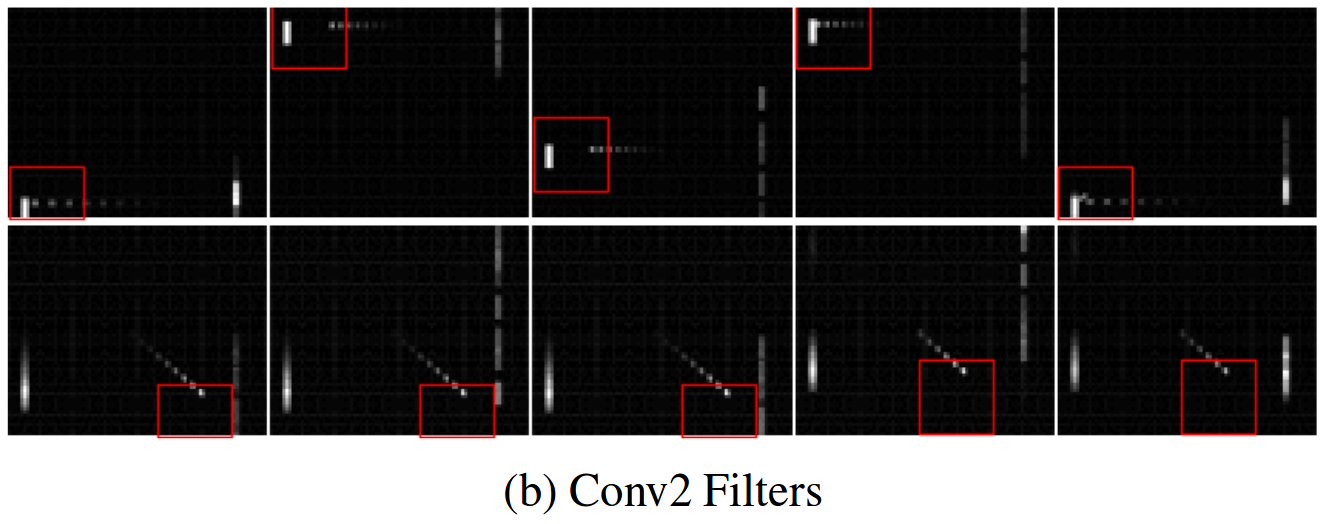 Hausknecht, Matthew, and Peter Stone. "Deep recurrent q-learning for partially observable mdps." arXiv preprint arXiv:1507.06527 (2015).
Results : Comparison to 10 frame DQN
Captures in one frame (and history state) what DQN captures in a stack of 10 for Flickering Pong
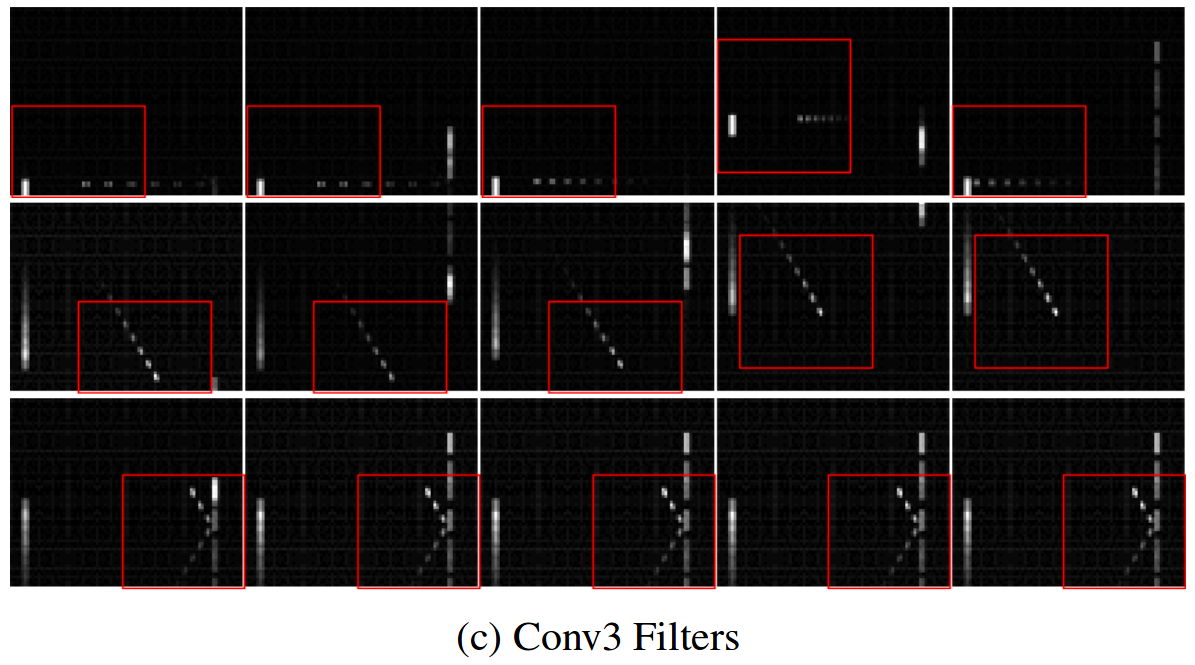 10 frame DQN conv-3 captures paddle, ball direction, velocity and deflection information
Hausknecht, Matthew, and Peter Stone. "Deep recurrent q-learning for partially observable mdps." arXiv preprint arXiv:1507.06527 (2015).
Results : Comparison to 10 frame DQN
Scores are comparable to 10-frame DQN - outperforming in some and losing in some
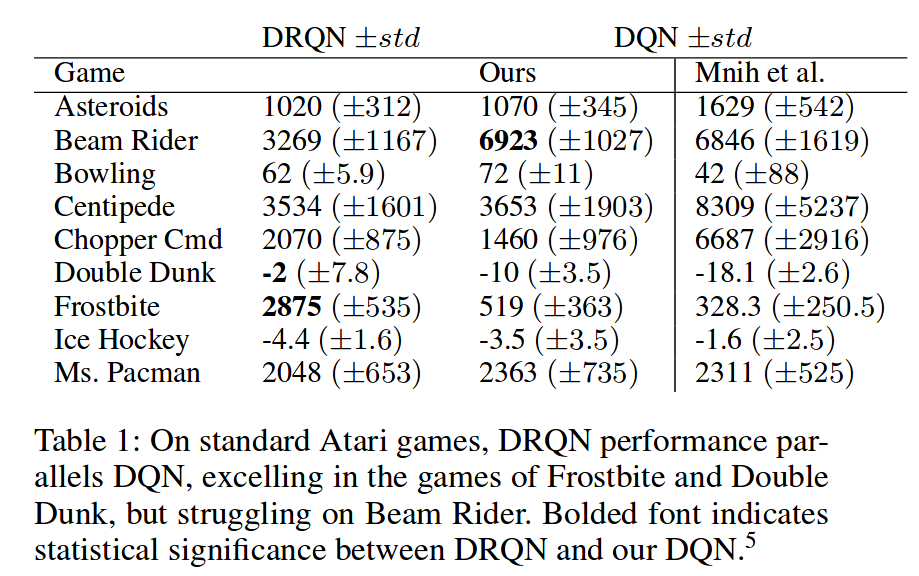 Hausknecht, Matthew, and Peter Stone. "Deep recurrent q-learning for partially observable mdps." arXiv preprint arXiv:1507.06527 (2015).